Beyond the box : attitudemeting m.b.t. seksisme, holebifobie en transfobie : onderzoeksrapport (c:amaz:13060)
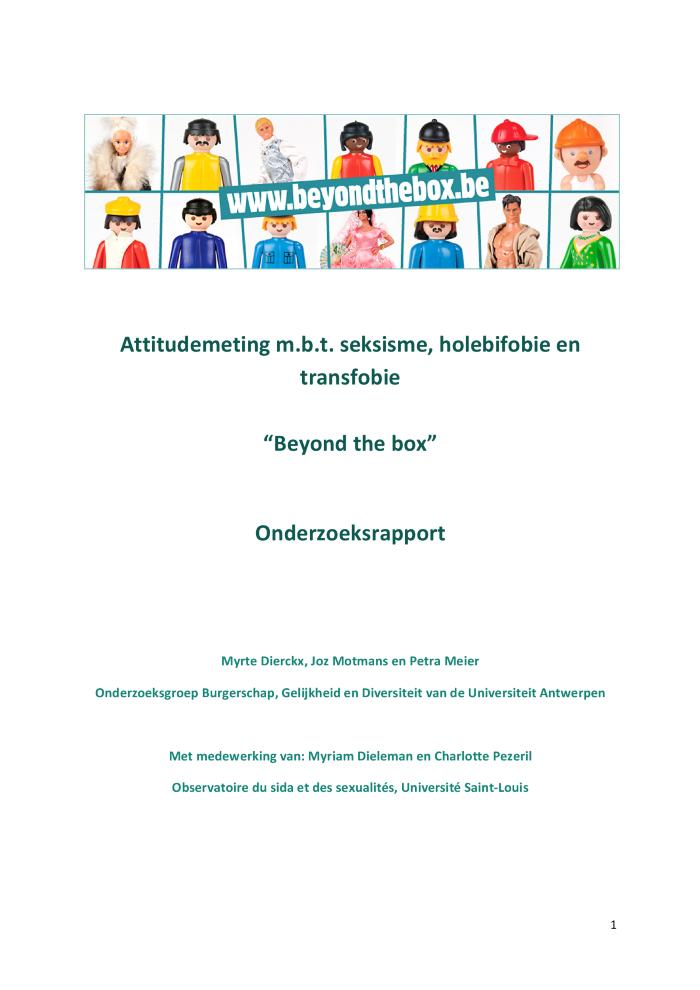 Tot op heden zijn er nauwelijks empirische gegevens beschikbaar over de houding van de Belgische bevolking met betrekking tot seksisme, homofobie en transfobie. In opdracht van de Staatssecretaris van het Brussels Hoofdstedelijk Gewest voor Gelijke Kansen Bruno De Lille, het Centrum voor gelijkheid van kansen en voor racismebestrijding en het Instituut voor de gelijkheid van vrouwen en mannen, werd in 2013 een dergelijke attitudepeiling uitgevoerd onder de Belgische bevolking van 16 jaar en ouder. De onderzoeksgroep Burgerschap, Gelijkheid en Diversiteit van de Universiteit Antwerpen voerde in samenwerking met l'Observatoire du sida et des sexualites van de Universiteit Saint-Louis te Brussel, het kortlopende 'Beyond the box' onderzoek uit. De onderzoeksvraag luidde: hoe denken, voelen en reageren mannen en vrouwen, holebi's en hetero's, cisgenders en transgenders over thema's als seksisme, holebifobie, lesbofobie, bifobie en transfobie?
Deuxième plan d'action national 'femmes, paix, sécurité' (2013-2016), sur la mise en oeuvre de la résolution 1325 du Conseil de sécurité des Nations Unies (c:amaz:13038)
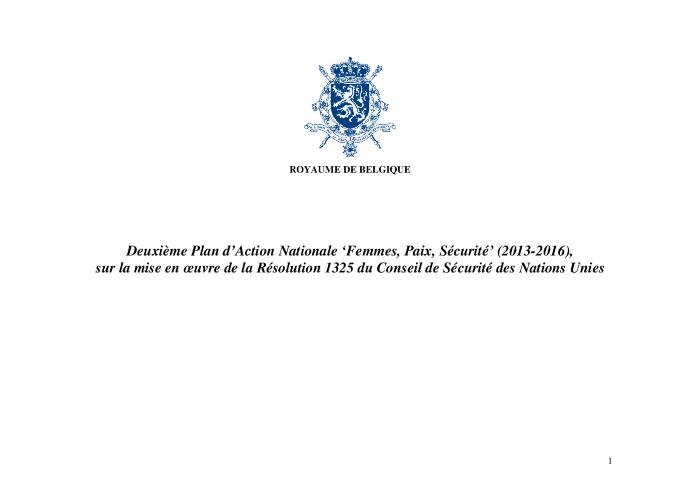 Tweede nationaal actieplan 'vrouwen, vrede, veiligheid' (2013-2016), ter uitvoering van VN Veiligheidsraadresolutie 1325' : 2013-2014 (c:amaz:13037)
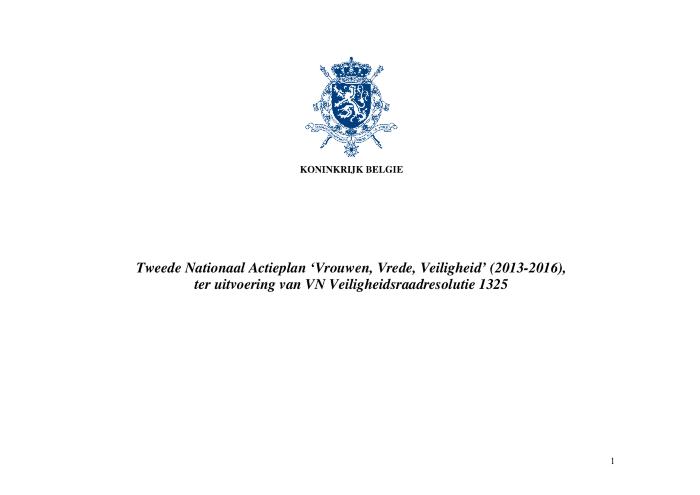 5 februari 2013 : ontwerp van ordonnantie ertoe strekkende binnen de leden die door de Brusselse Hoofdstedelijke Regering benoemd worden in de bestuursorganen van rechtspersonen, een evenwichtige aanwezigheid van vrouwen en mannen te waarborgen : memorie van toelichting (c:amaz:12989)
De Nationale Vrouwenraad is solidair met de CVP-vrouwen (c:amaz:813)
Via dit persbericht doet de Nationale Vrouwenraad een oproep naar de CVP-partijleiding om tegen het komende statutair partijcongres een nieuw voorstel uit te werken dat rekening houdt met de eisen van de CVP-Vrouwen en de CVP-Jongeren.
Equalising opportunities : the women's rights committees 1979 - 1999 (c:amaz:7963)
A girl's right to say no to marriage : working to end child marriage and keep girls in school (c:amaz:7943)
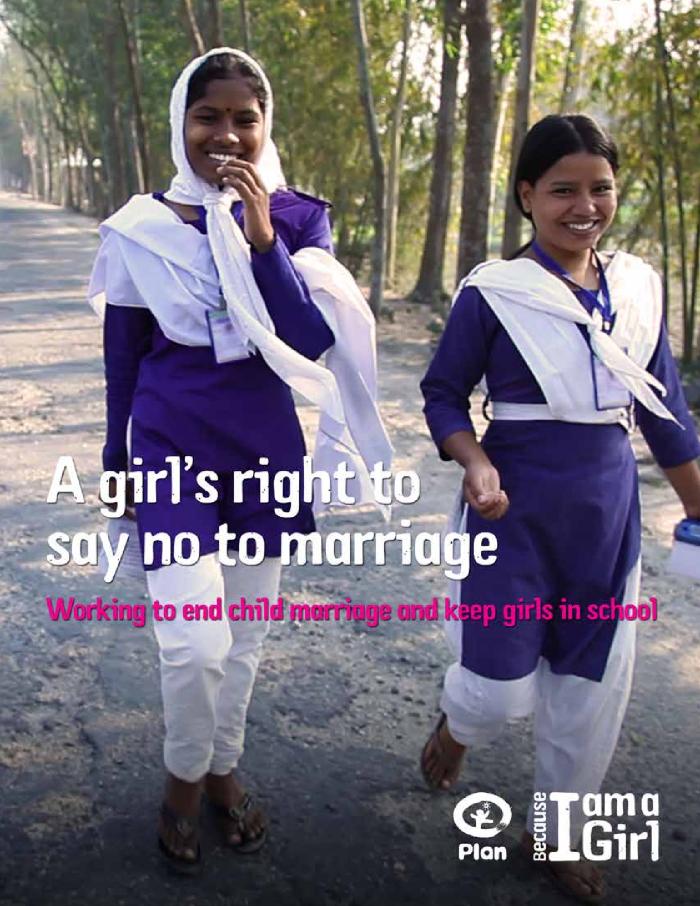 Etude du parcours du stagiaire après sa formation (c:amaz:7931)
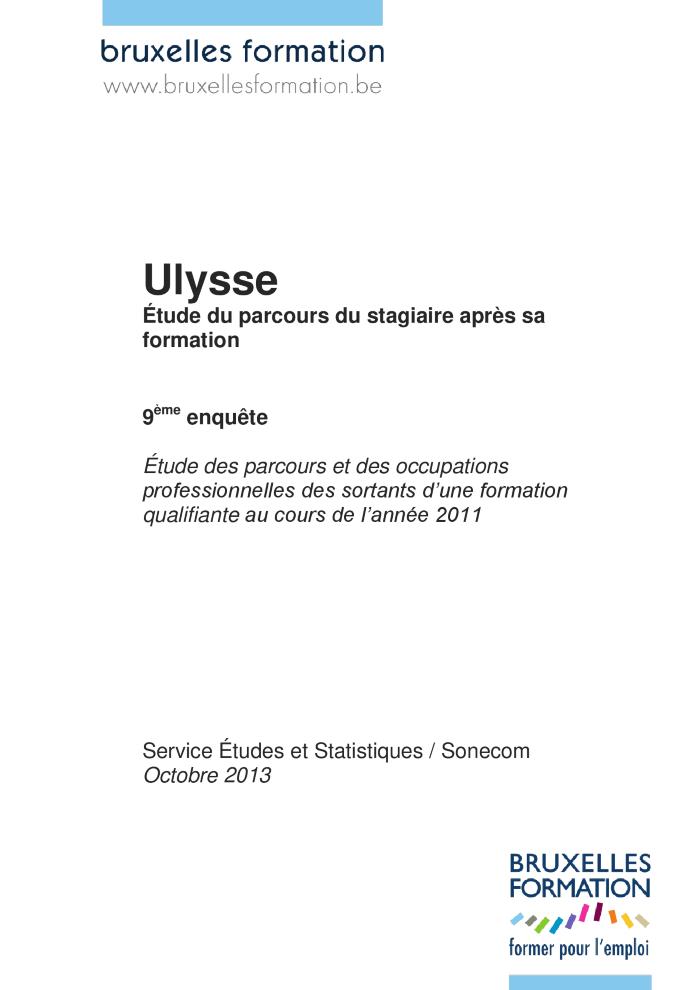 Etude du parcours du stagiaire après sa formation (c:amaz:7930)
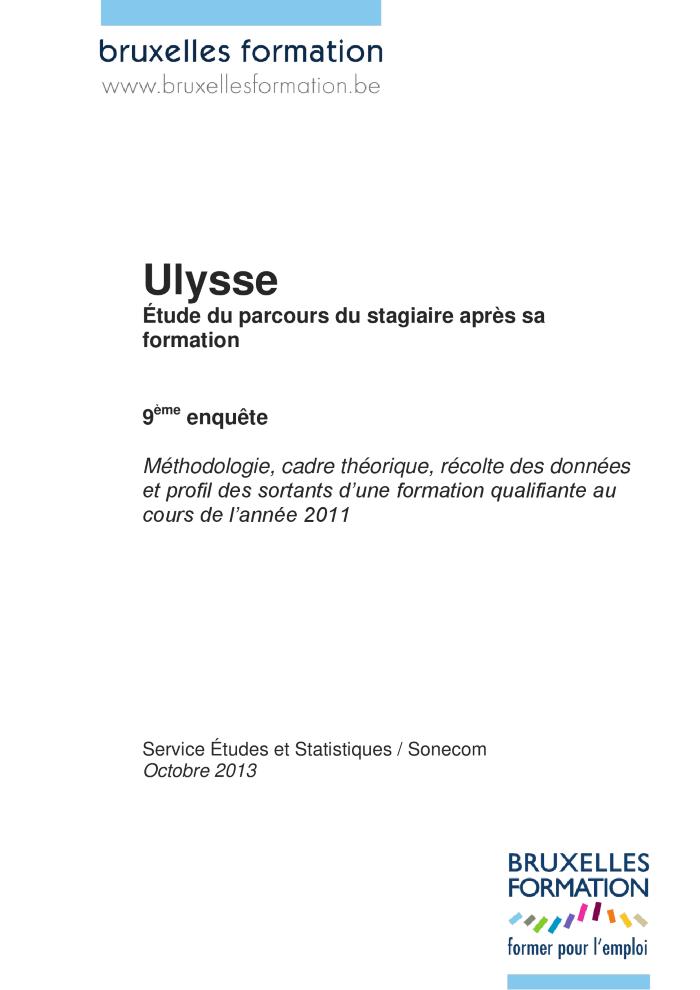 Quand l'école rentre à la maison : le temps scolaire à la maison, ses causes et conséquences (c:amaz:7909)
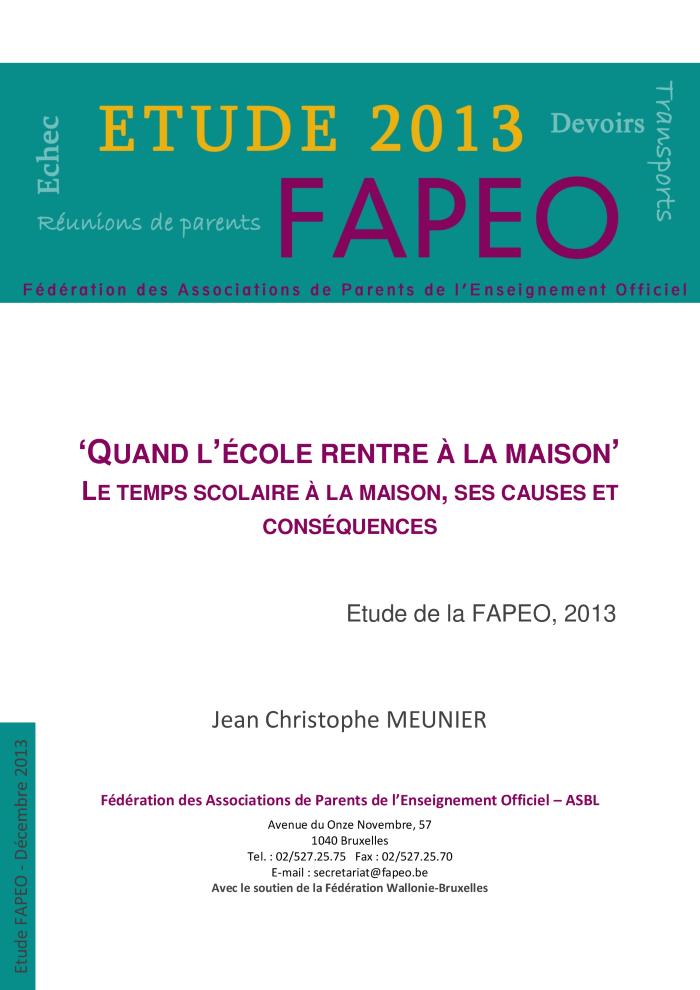 En avoir ou pas? : les féministes et les maternités (c:amaz:7905)
Contre le masculinisme : guide d'autodéfense intellectuelle (c:amaz:7880)
L'ennemi principal. 2. Penser le genre (c:amaz:7876)
L'ennemi principal. 1. Economie politique du patriarcat (c:amaz:7875)
Persontmoeting 'themanummer Vrouwenraad over de echtscheidingsproblematiek' (c:amaz:786)
Persmap bevat : Persbericht : de Nationale vrouwenraad buigt zich over de echtscheidingsproblematiek; lijst der aanwezigen op de persontmoeting van 2 februari 1993; nr. 1, 1993 van het NVR-tijdschrift 'Vrouwenraad', dat opgebouwd is rond het dossier 'Echtscheiding'; 'Wetsvoorstel houdende wijziging van de procedures tot echtscheiding', ingediend door de heer Y. Ylieff; persbericht 'Vrouwenmishandeling in ex-Joegoslavië.
Travail et genre dans le monde : l'état des savoirs (c:amaz:7832)
Launch of EIGE's resource & documentation centre (RDC) : your gateway to gender  equality knowledge at the EU level (c:amaz:7825)
Memo seksueel geweld (c:amaz:7763)
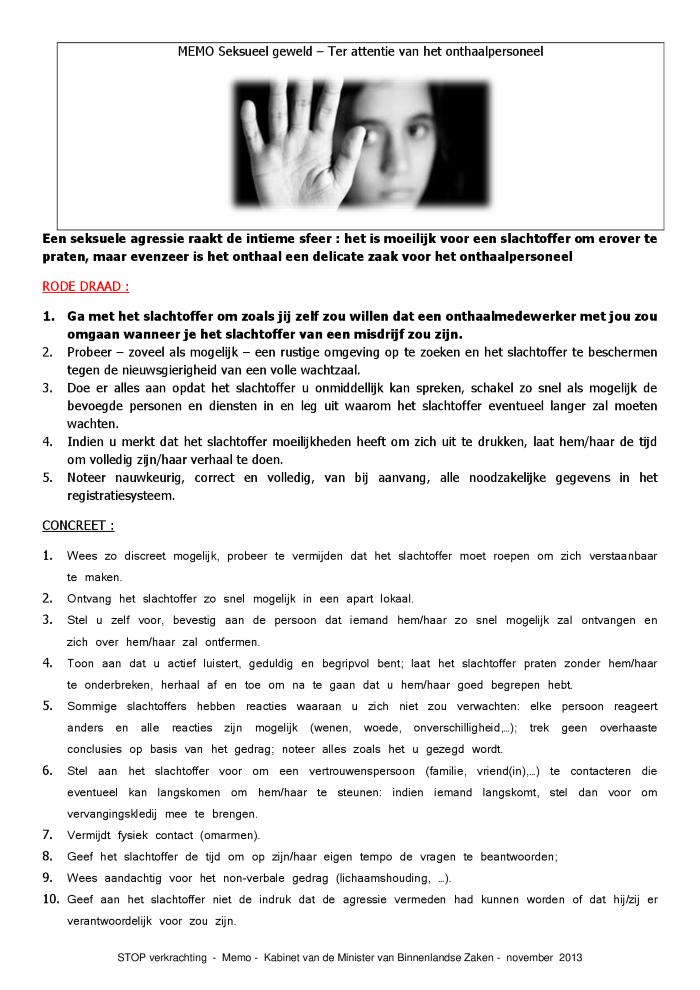 Urbamouv : danser dans la ville pour transformer le quotidien urbain et questionner le genre (c:amaz:7729)
Equality bodies promoting a better work-life balance for all : an Equinet policy perspective (c:amaz:7654)
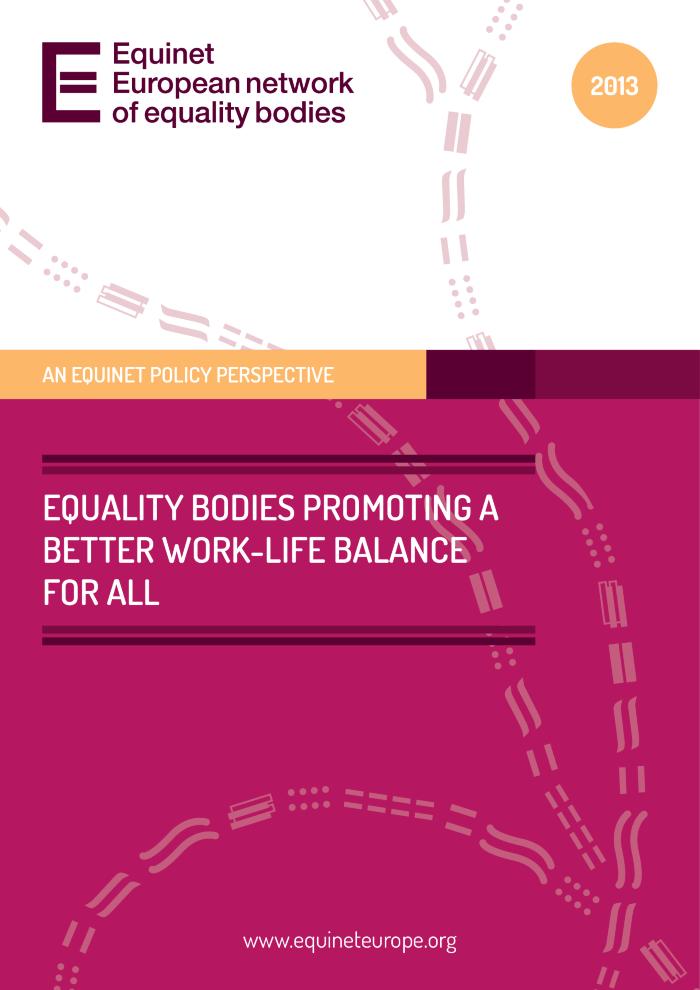 Equal pay for equal work and work of equal value : the experience of equality bodies : an Equinet report on gender equality (c:amaz:7653)
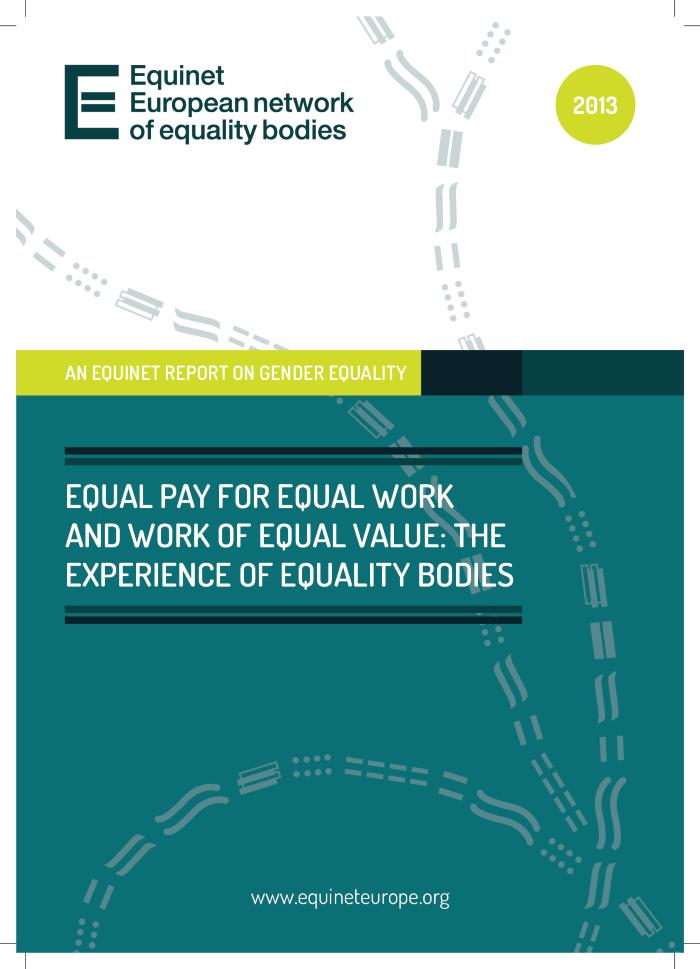 Elections communales et provinciales : 2012 (c:amaz:7628)
Teaching against violence : reassessing the toolbox : teaching with gender, European women's studies in international and interdisciplinary classrooms (c:amaz:7625)
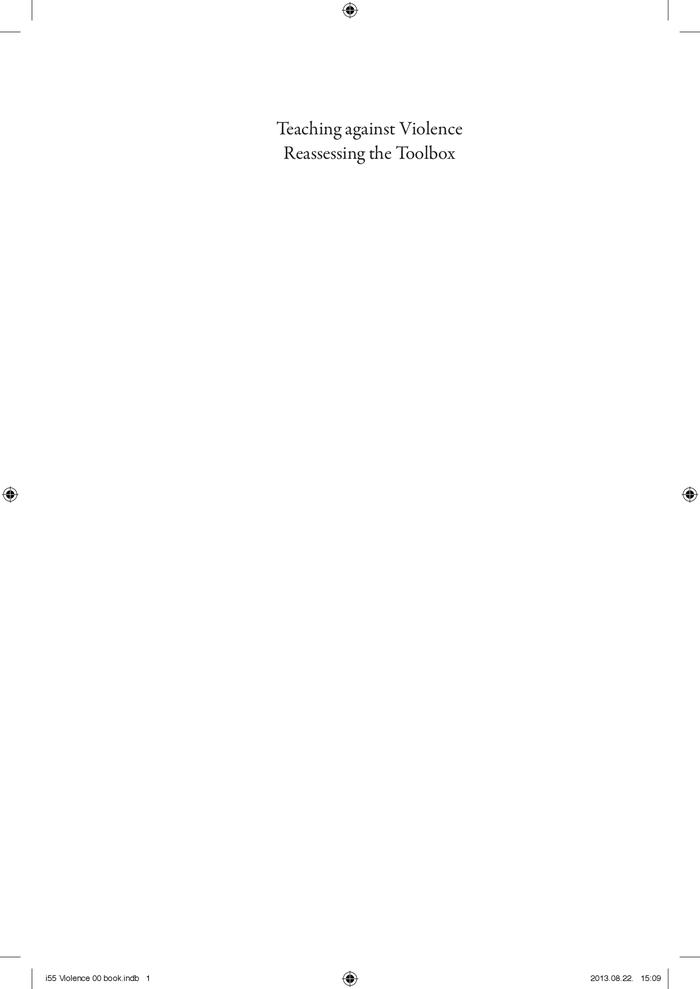 Ook jouw mening telt (c:amaz:7623)
Teaching gender with libraries and archives : the power of information (c:amaz:7618)
A closer look at urban transport : TERM 2013 : transport indicators tracking progress towards environmental targets in Europe (c:amaz:7609)
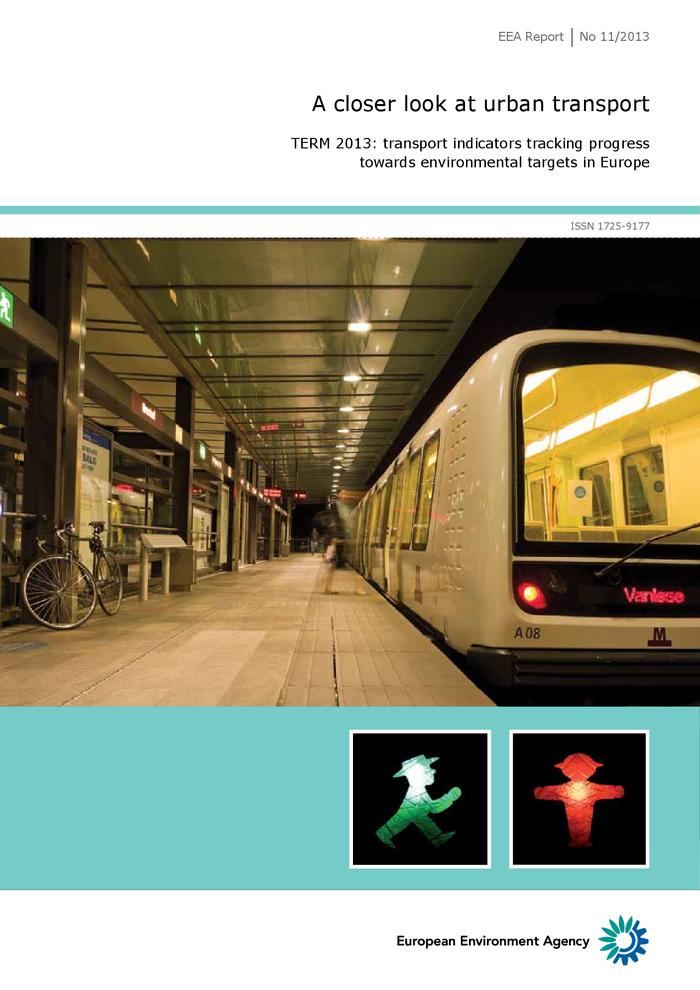 Nouveaux rythmes urbains et organisations des transport : rapport RATP (c:amaz:7607)
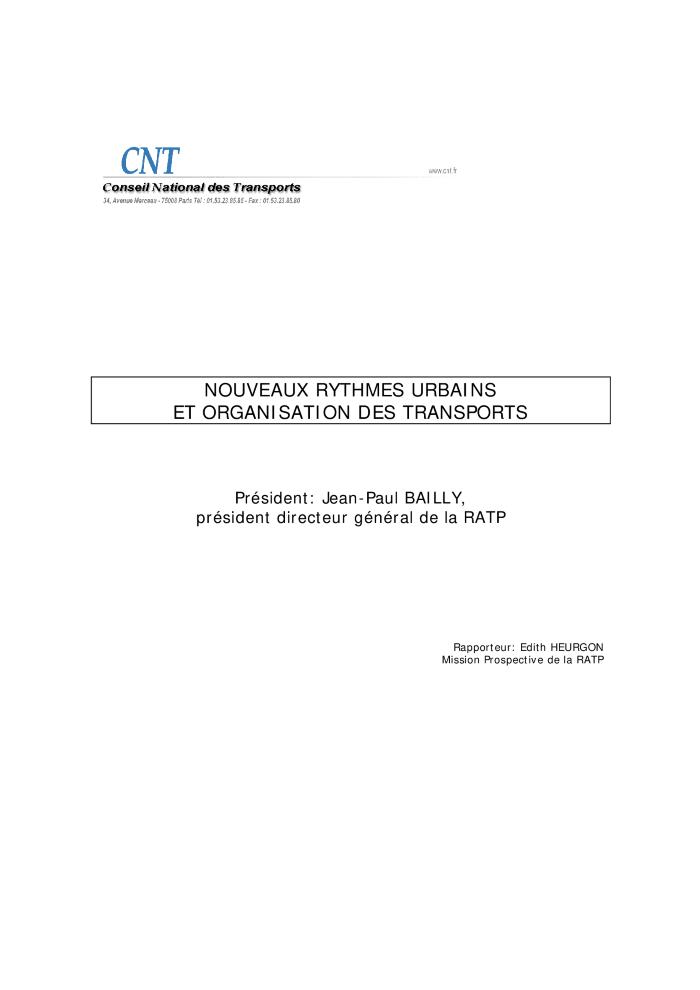 Gezinnen onderweg : dagelijkse mobiliteit van ouders van jonge kinderen in het combineren van werk en gezin (c:amaz:7597)
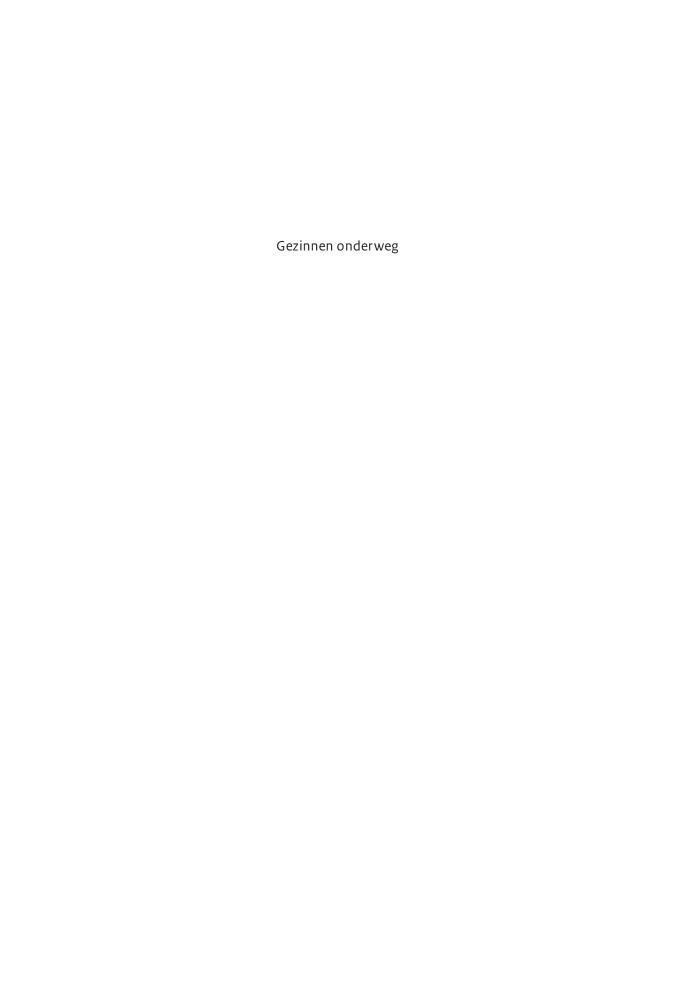 Promoting the employment of women in the transport sector : obstacles and policy options : working paper 298 (c:amaz:7595)
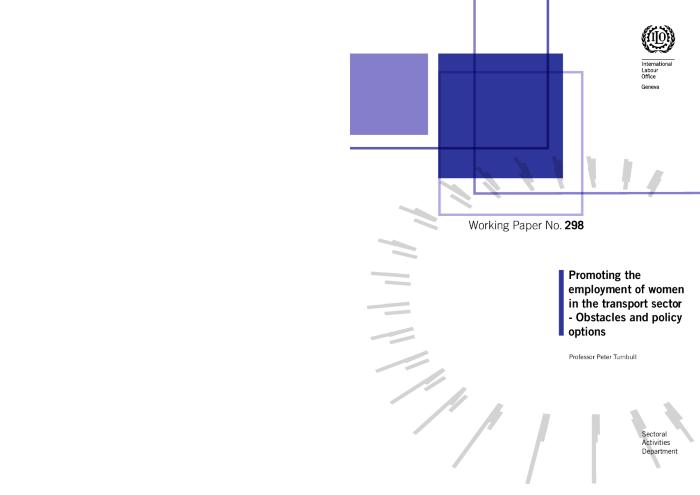 Attitudes of Europeans towards urban mobility : report (c:amaz:7586)
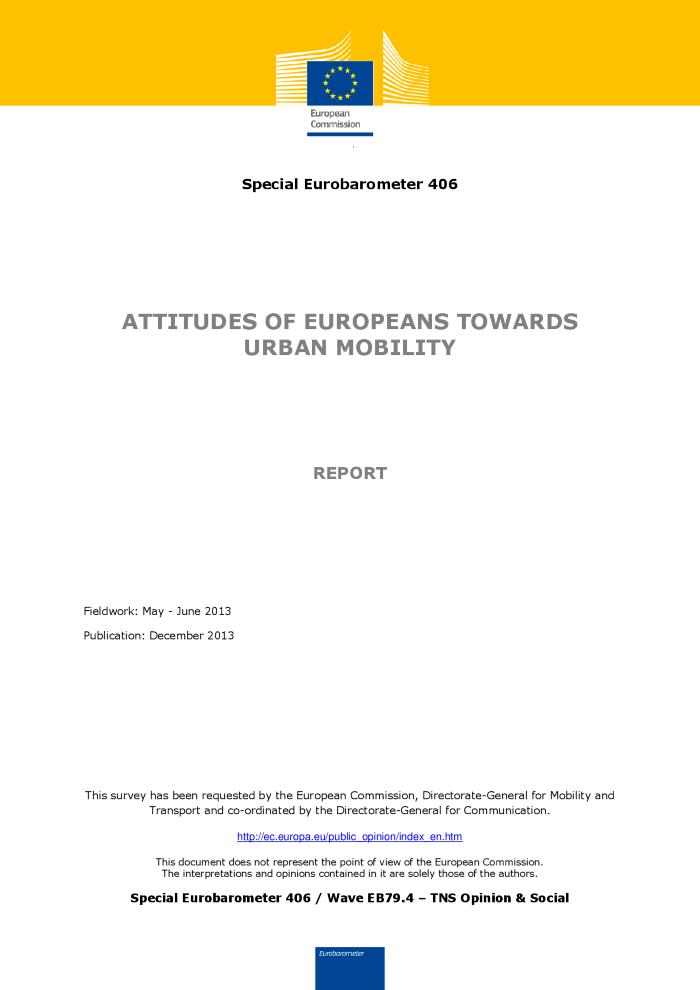 Gender tool kit : transport : maximizing the benefits of improved mobility for all (c:amaz:7537)
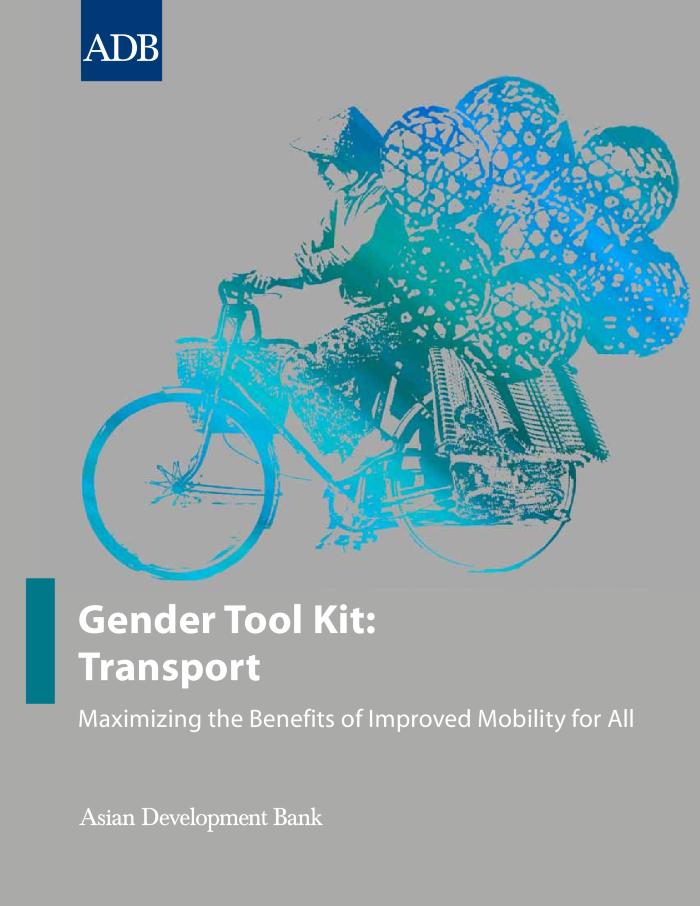 Gendered innovations : how gender analysis contributes to research (c:amaz:7503)
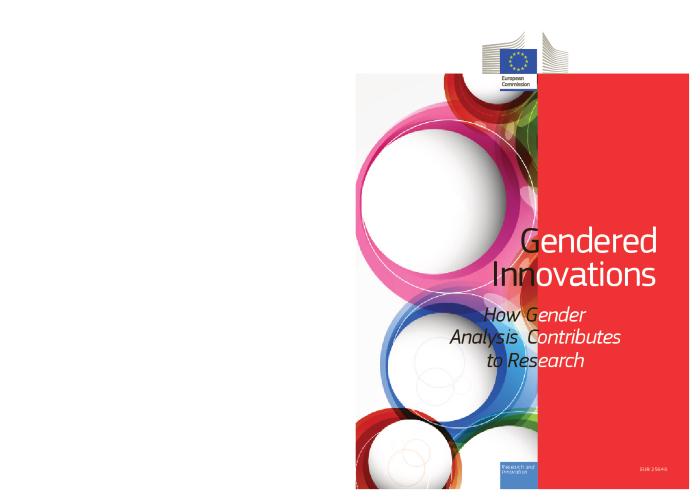 Steden binnenstebuiten : analyses op de stadsmonitor 2011 (c:amaz:7498)
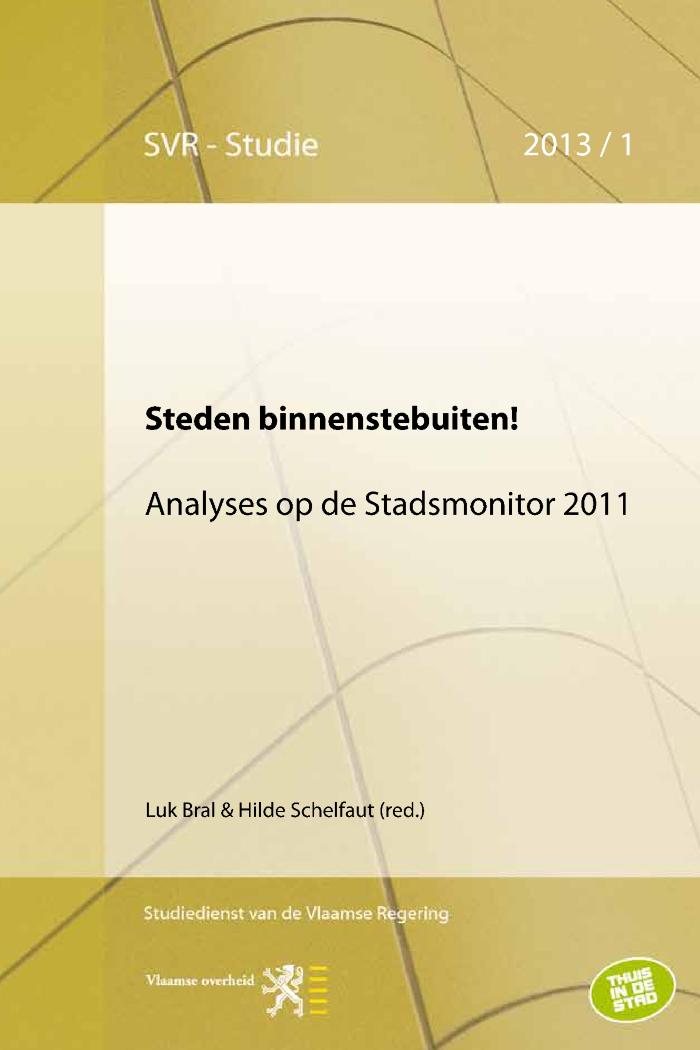 Fair shared cities : the impact of gender planning in Europe (c:amaz:7475)
Ein Jahr 'GenderAlp! : Raumentwicklung für Frauen und Männer' : ein Werkstattbericht (c:amaz:7445)
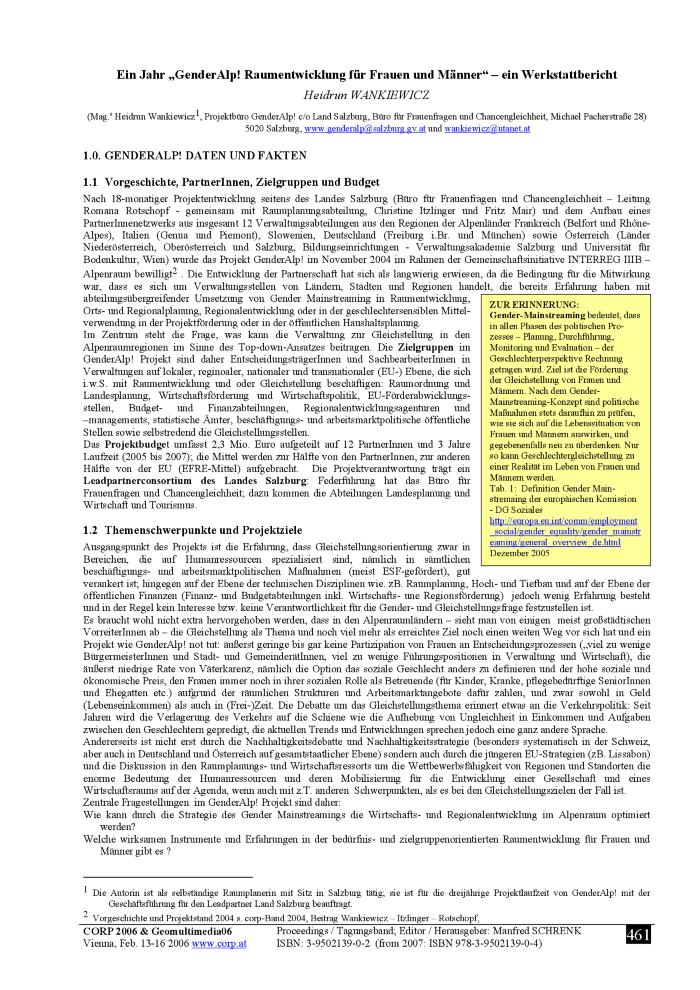 Manual for gender mainstreaming in urban planning and urban development (c:amaz:7443)
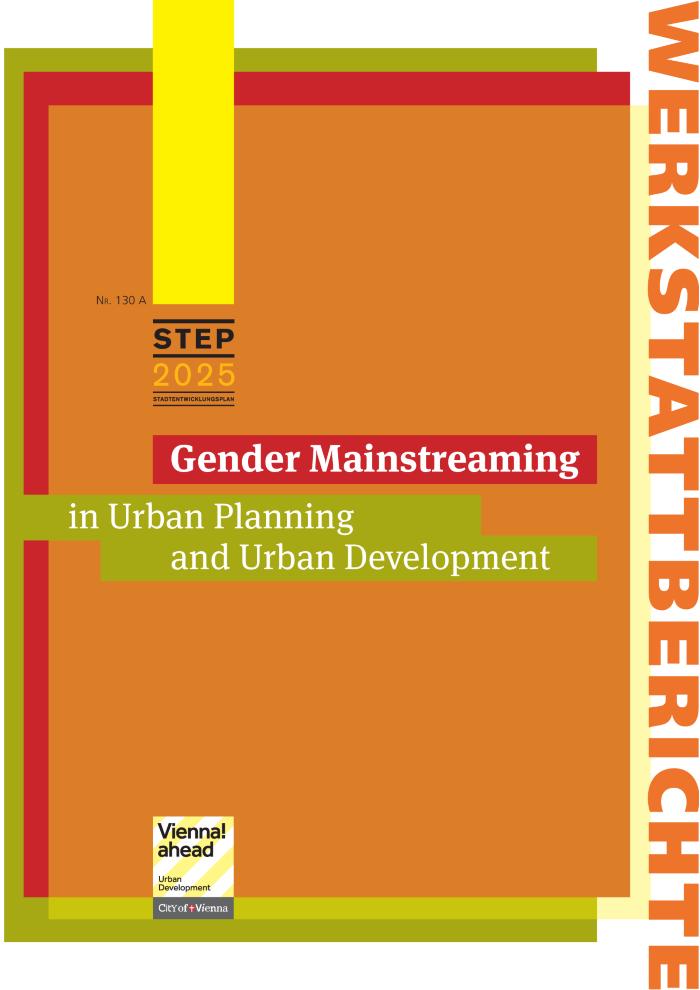 A guide to better public toilet design and maintenance (c:amaz:7421)
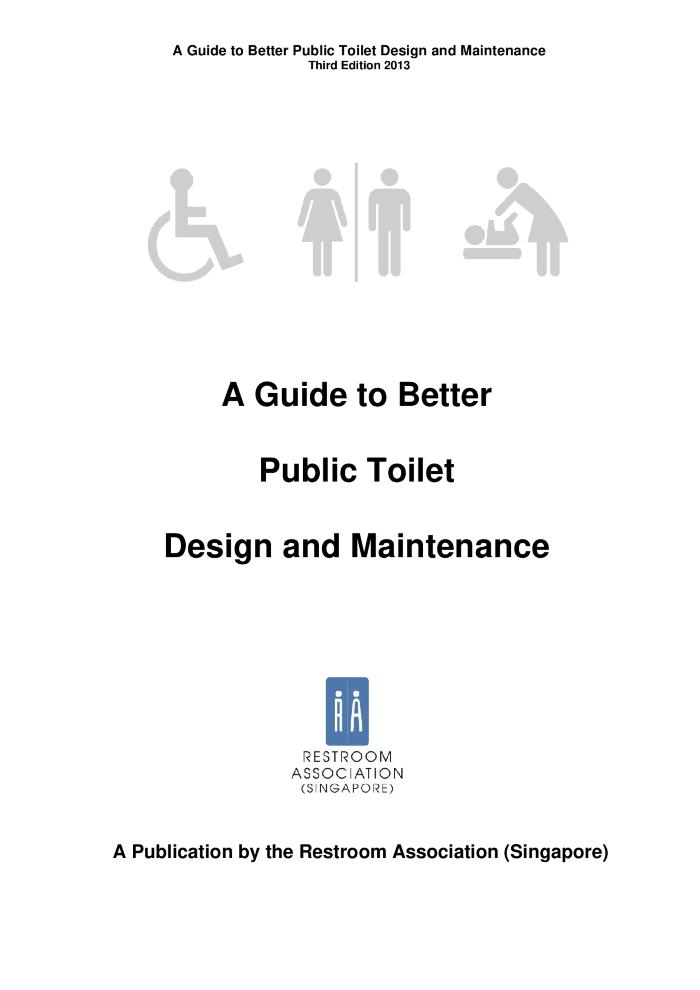 Draft public toilet strategy 2013. Attachment A (c:amaz:7418)
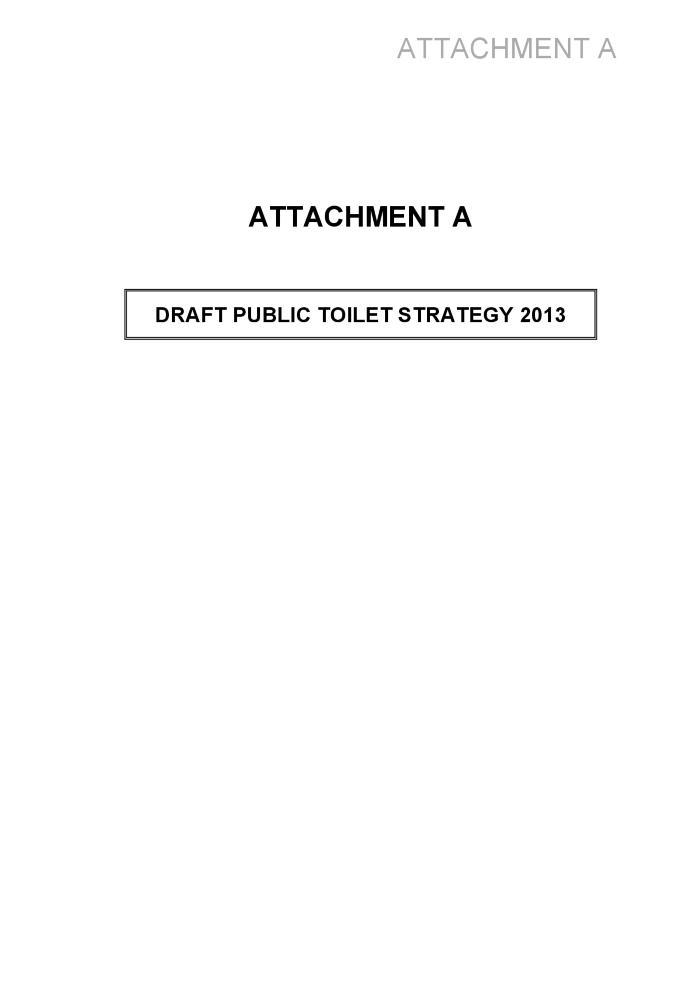 State of women in cities 2012-2013 : gender and the prosperity of cities (c:amaz:7413)
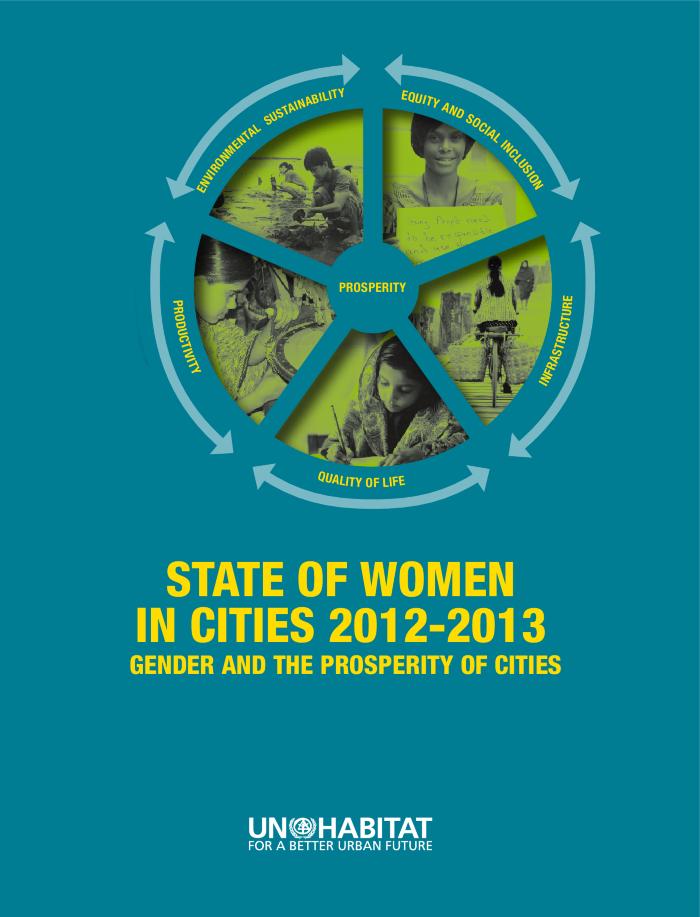 Seksueel geweld : nieuwe initiatieven : brief aan de korpschef (c:amaz:7375)
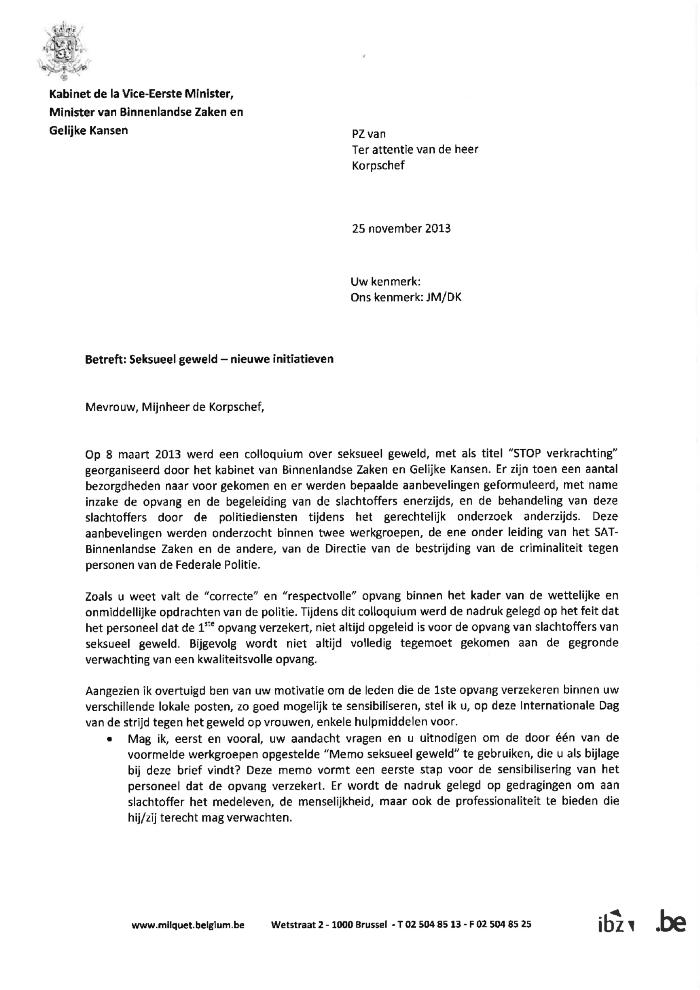 Seksueel geweld : nieuwe initiatieven : brief aan de politieacademie (c:amaz:7374)
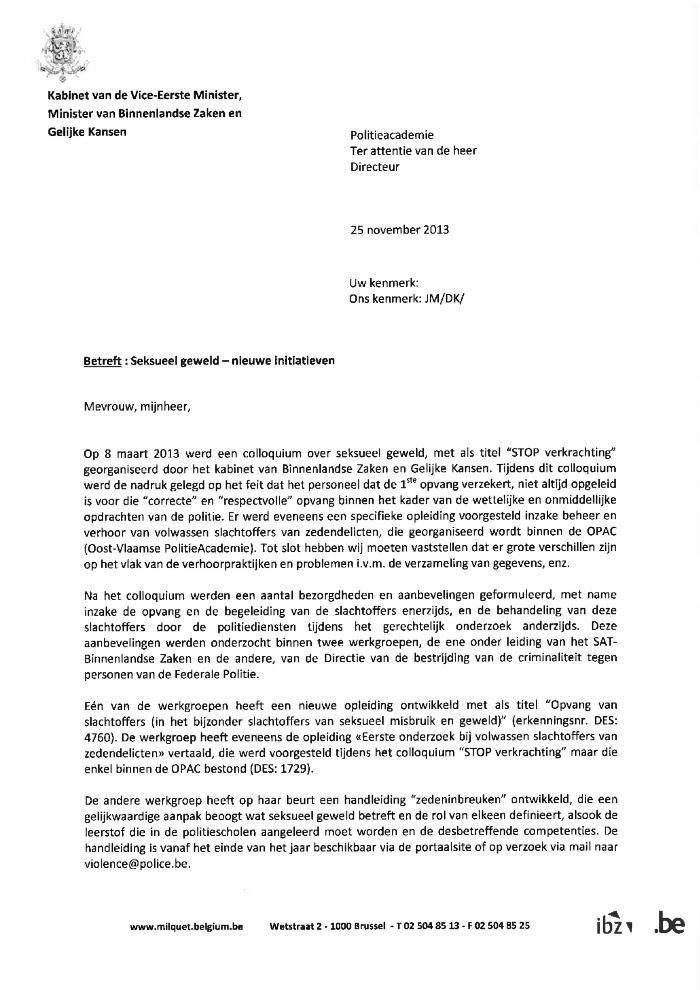 Wealth distribution within couples (c:amaz:7373)
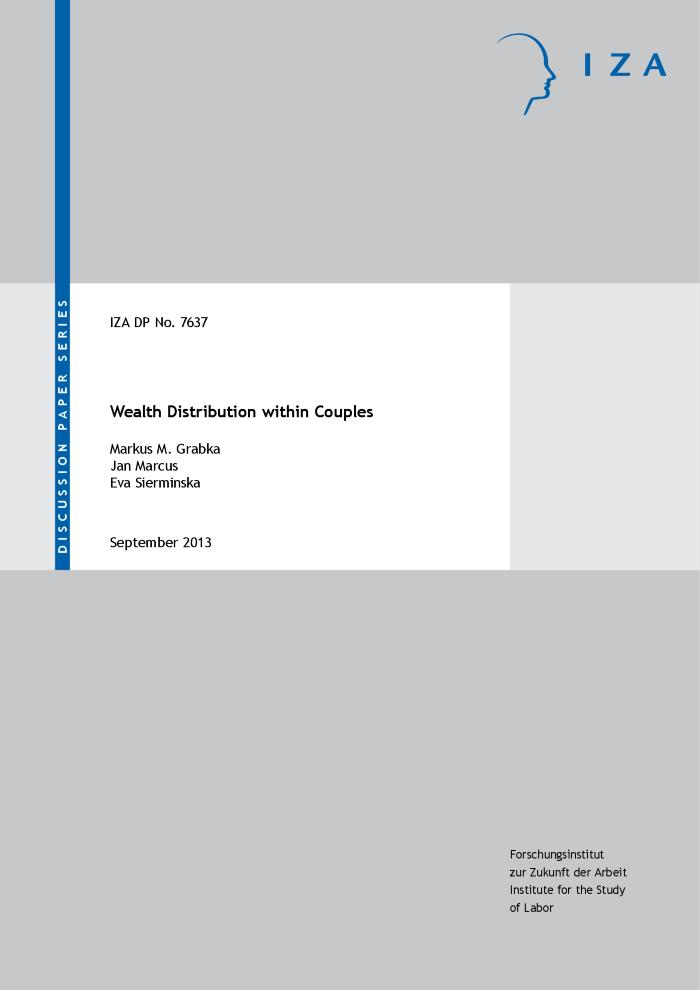 Domestic workers count too : implementing protections for domestic workers (c:amaz:7367)
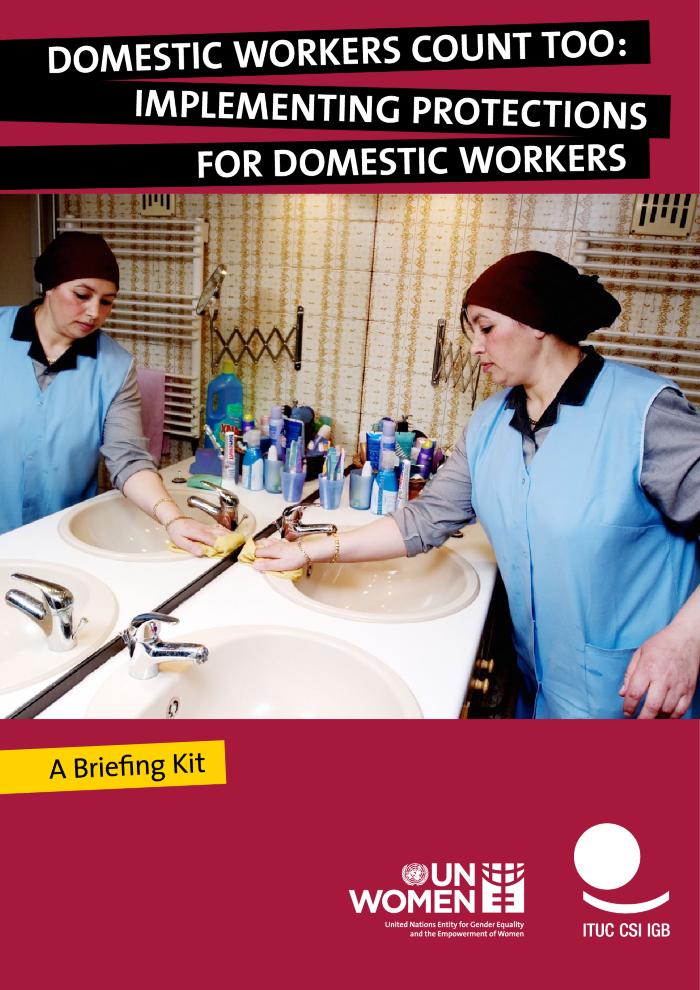 Domestic workers across the world : global and regional statistics and the extent of legal protection (c:amaz:7366)
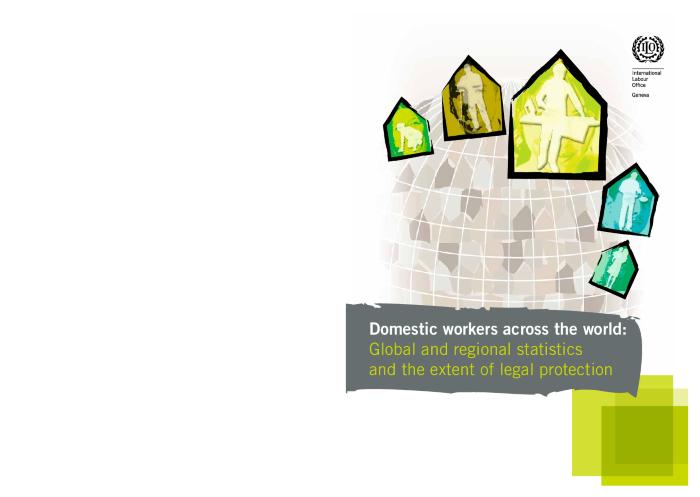 Ongelijkheid en meervoudige discriminatie bij de toegang tot en de kwaliteit van gezondheidszorg : factsheet (c:amaz:7352)
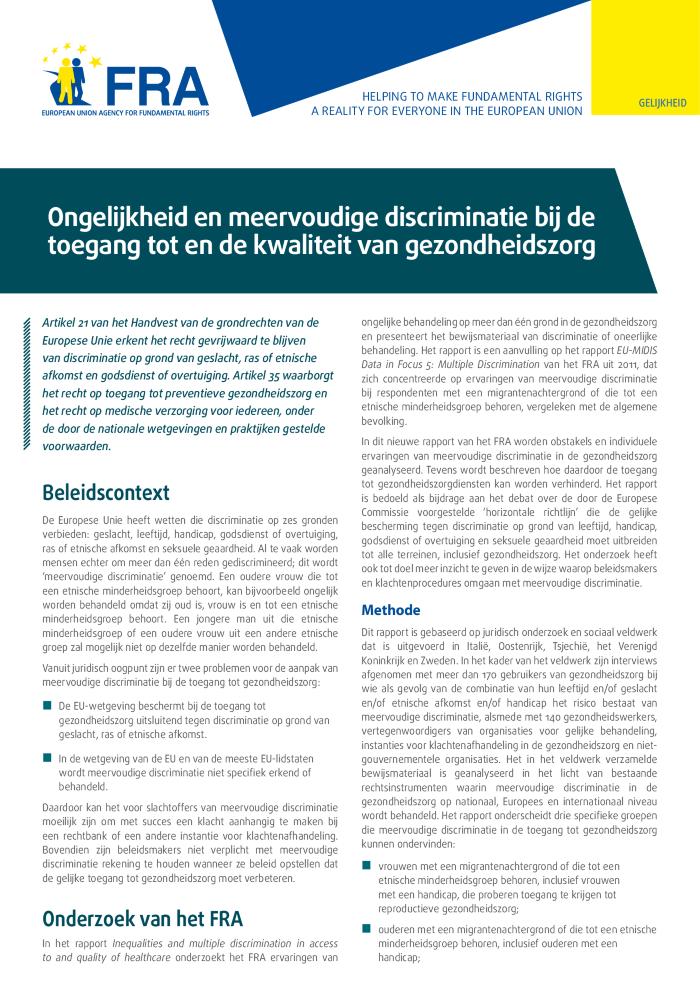 Jaarverslag 2012 / KVLV (c:amaz:7346)
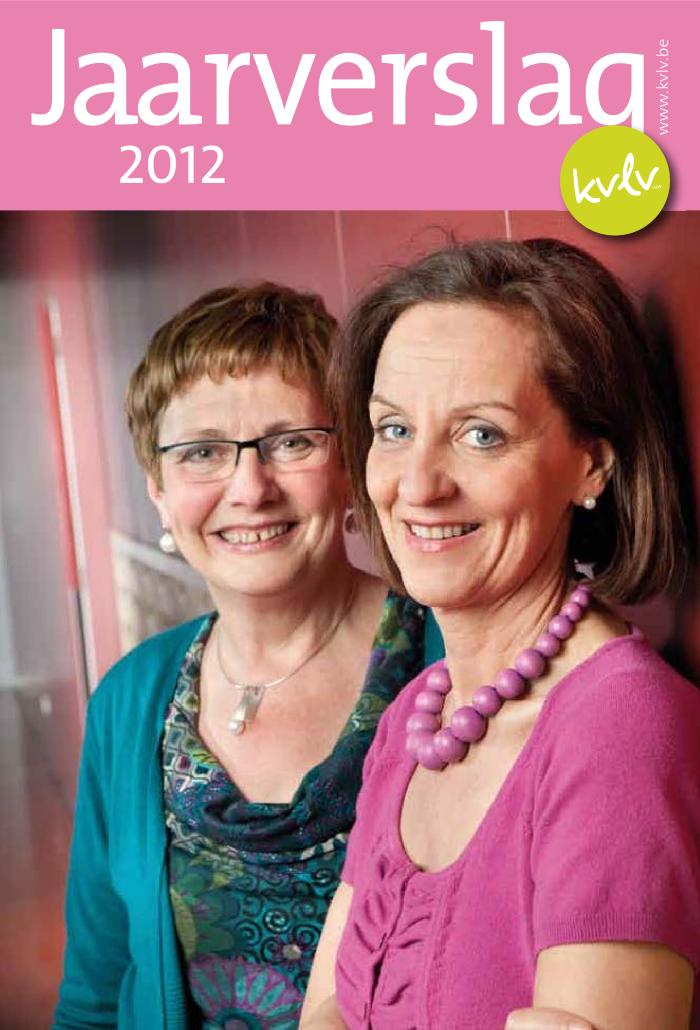 Beyond the box : diversiteit maakt toleranter : persbericht (c:amaz:7342)
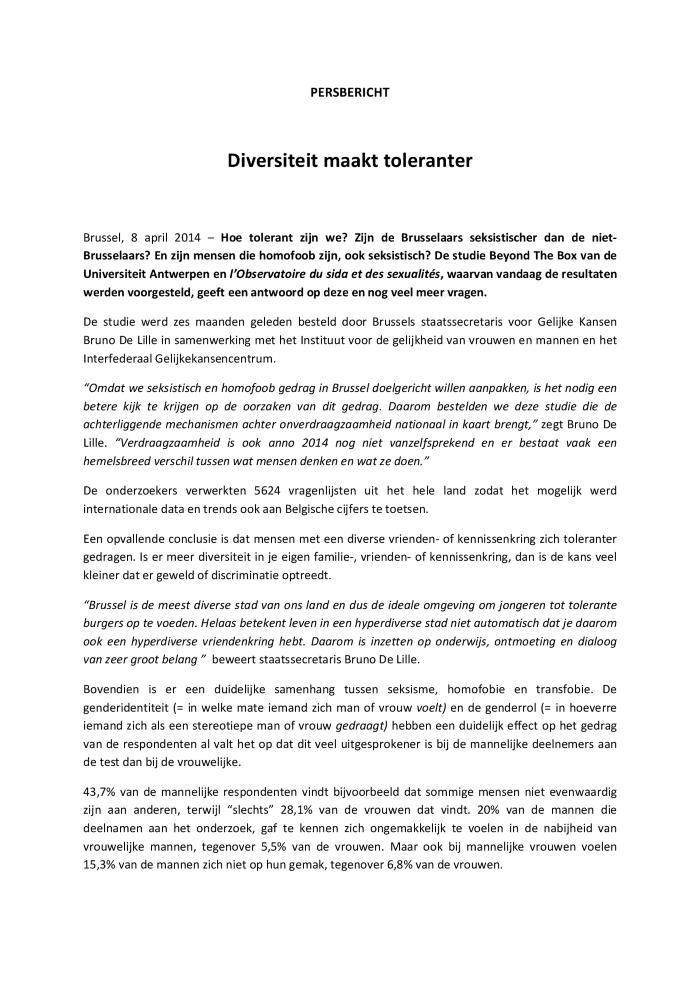 Beyond the box : attitudemeting m.b.t. seksisme, holebifobie en transfobie : syntheserapport (c:amaz:7341)
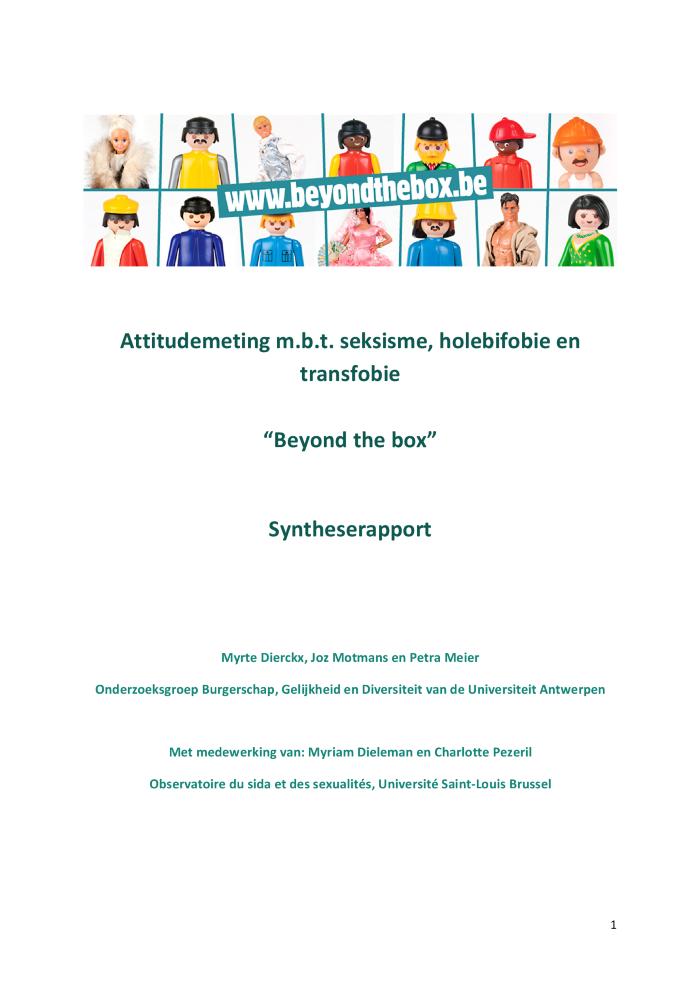 Beleidsbrief gelijke kansen. Beleidsprioriteiten 2013-2014 (c:amaz:7316)
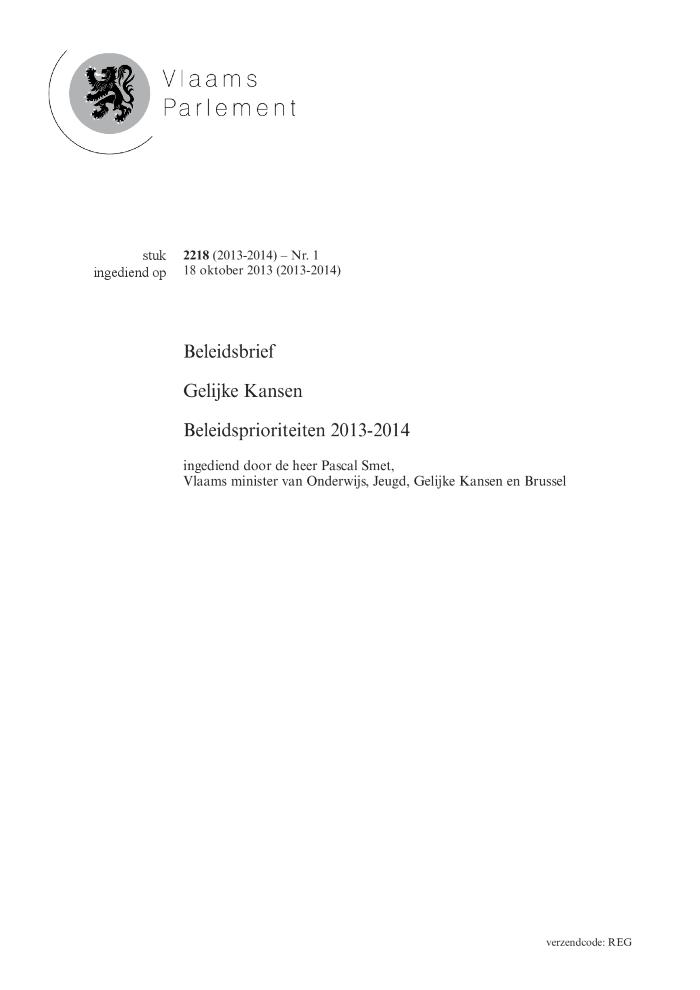 Women's watch 2012-2013 (c:amaz:7311)
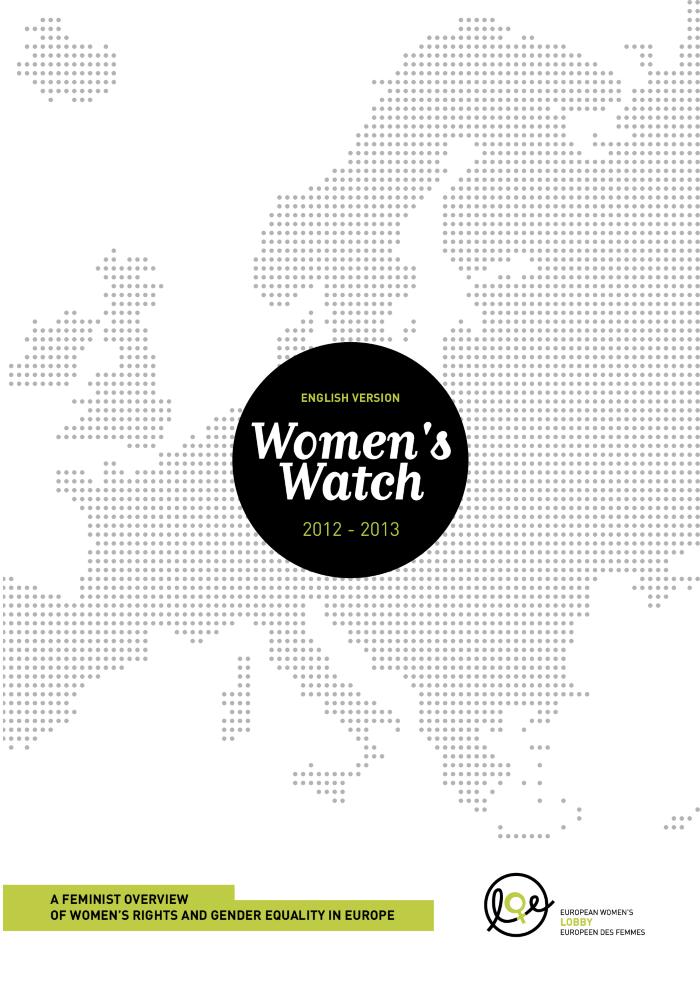 Good practice : strategies and ideas for gender equality (c:amaz:7308)
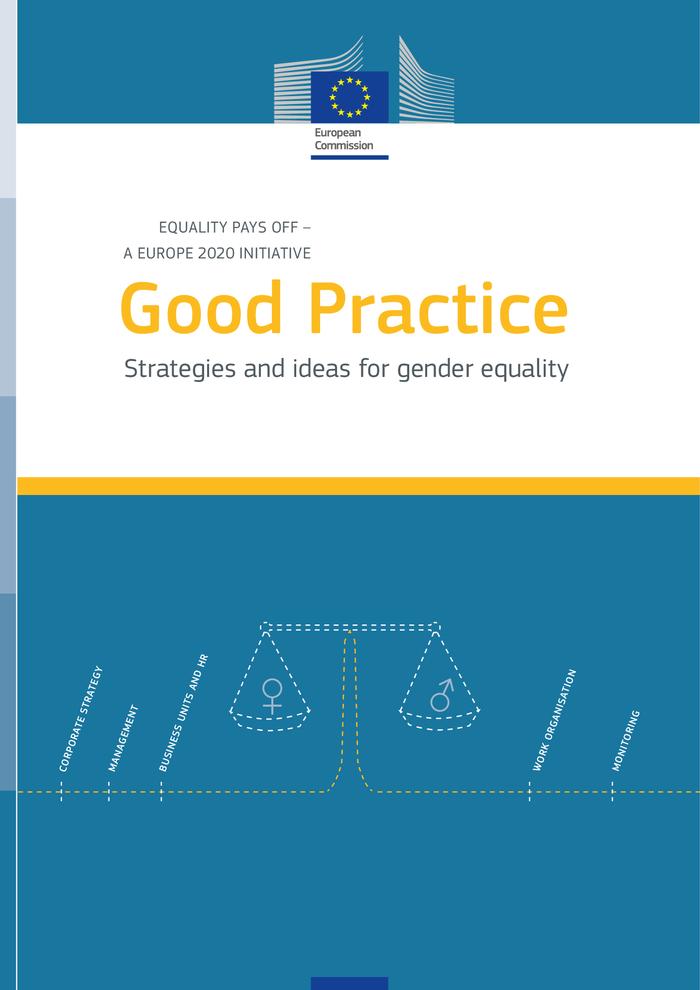 Compensatieclausules bij een ongelijke verdeling van arbeid en zorg in de partnerrelaties : onderzoeksrapport (c:amaz:7304)
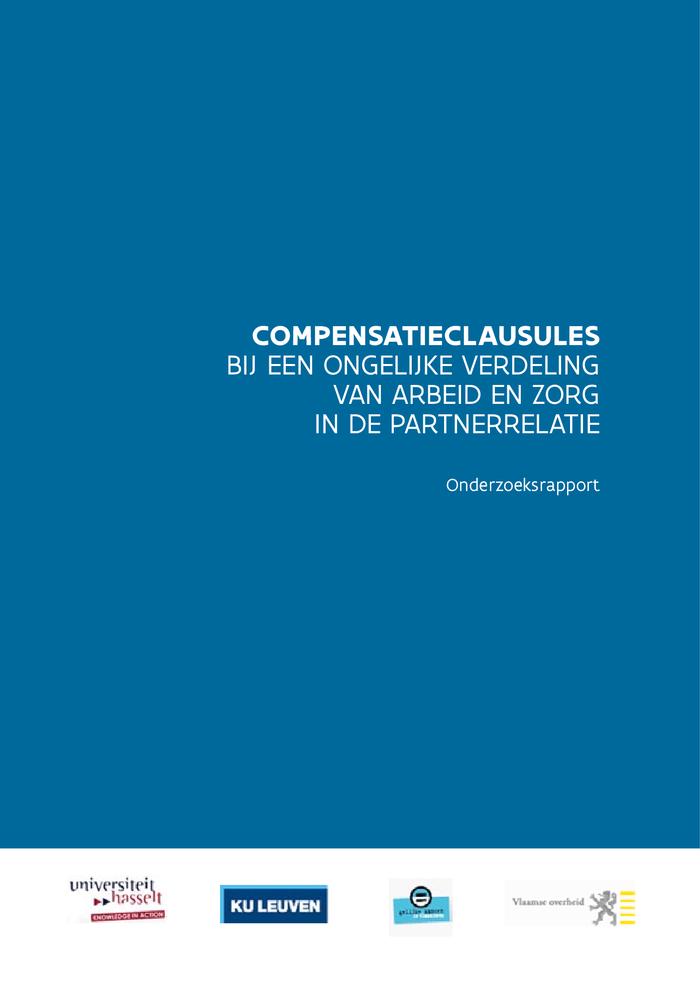 Alles wat je altijd al wilde weten over transgenders maar nooit durfde te vragen (c:amaz:7303)
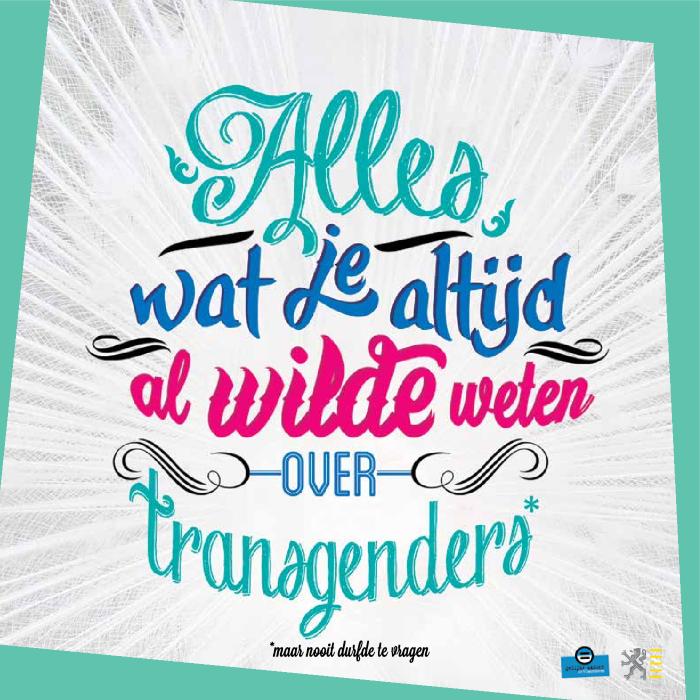 Additional information of the Kingdom of the Netherlands to the Committee on Elimination of Discrimination against Women (c:amaz:7299)
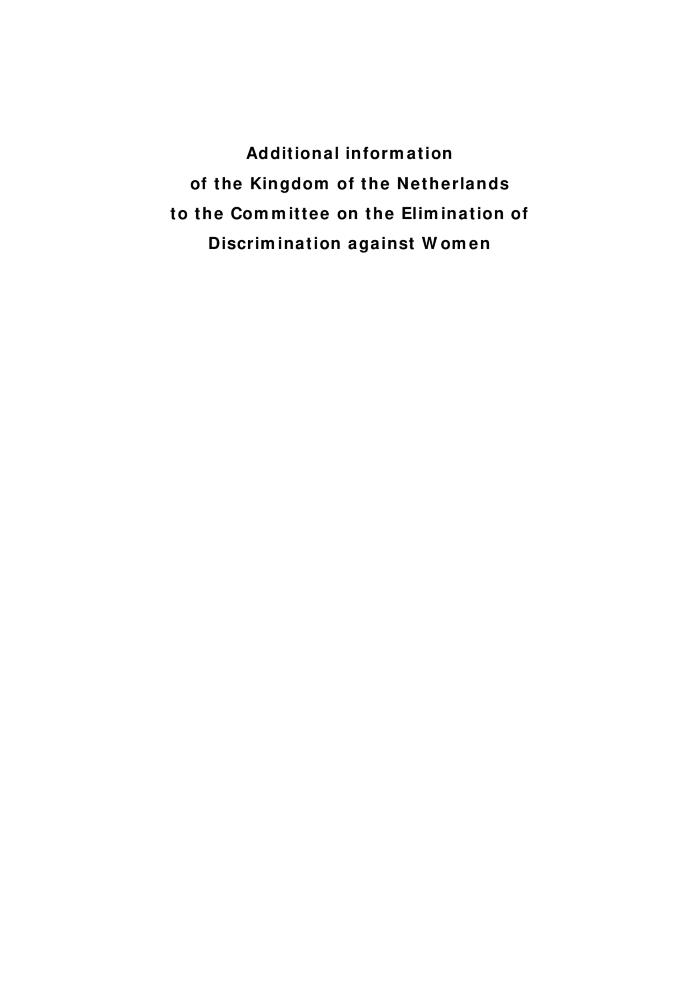 Alle regeringen hand in hand tegen geweld op vrouwen : persdossier (c:amaz:7296)
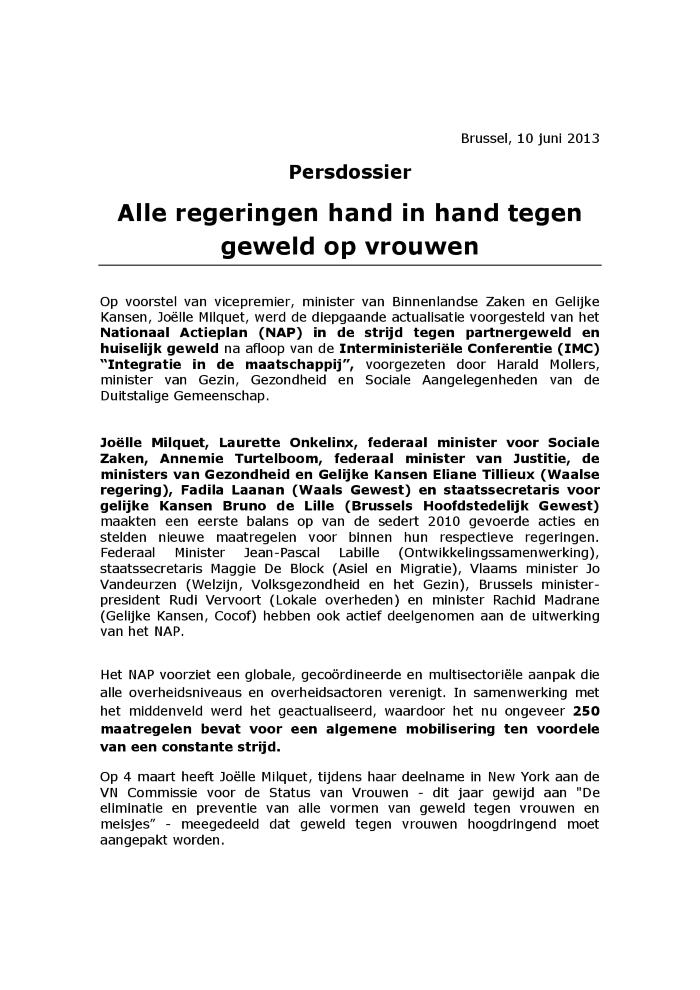 Ondertekening van de eerste charters over de gelijkheid tussen vrouwen en mannen in het kader van het actieplan vrouwen en politie : persbericht (c:amaz:7295)
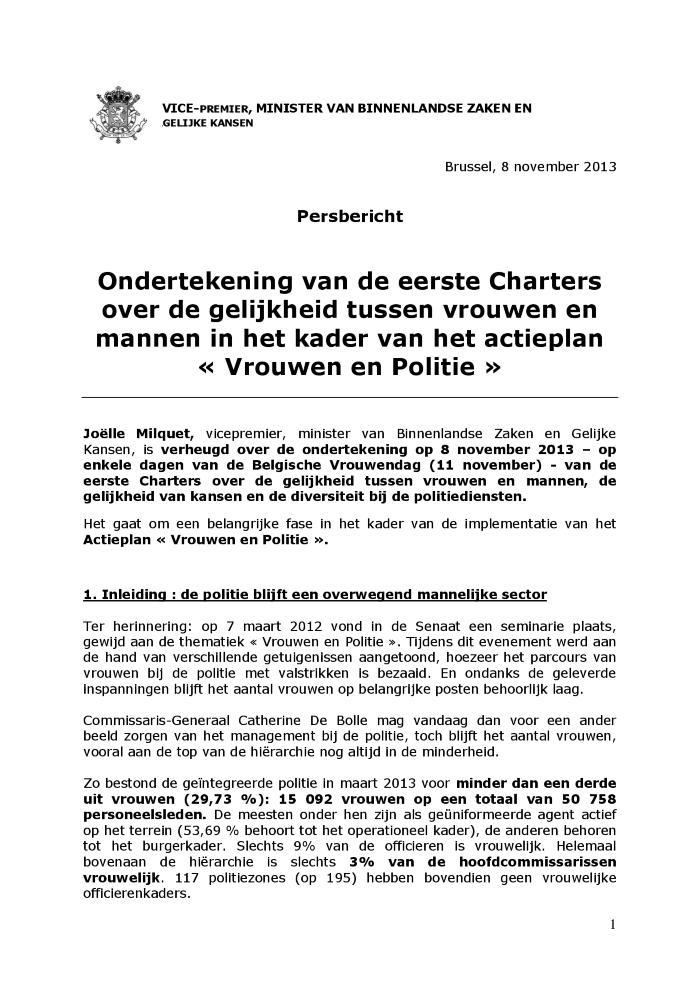 La représentation des femmes en politique (1994-2013) (c:amaz:7294)
Gelijke behandeling : kronieken en annotaties 2012 (c:amaz:7292)
Commission staff working document : mid-term review of the strategy for equality between women and men (2010 - 2015) (c:amaz:7290)
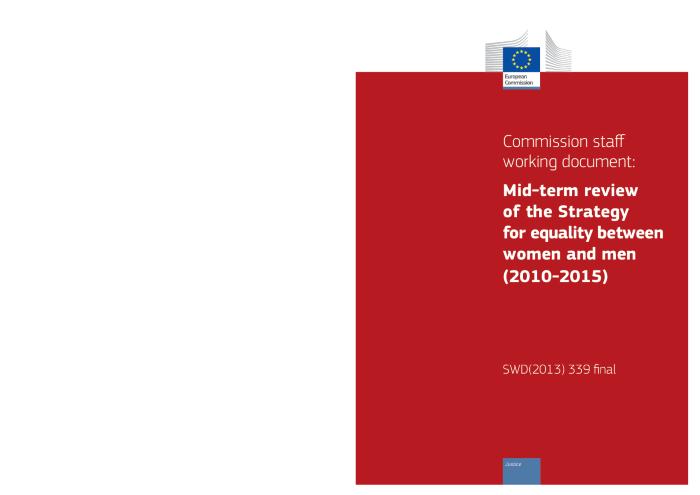 Publicité, genre et stéréotypes (c:amaz:7287)
Apprendre le sexe à l'école (c:amaz:7272)
Gleichstellung von Frauen und Männern in der Bundesverwaltung und in den Gerichten des Bundes (c:amaz:7271)
Accès au logement, capabilités et empowerment pour les femmes victimes de violence conjugale : la démarche de l'équipe 'Pré-post-hébergement' du CVFE (c:amaz:7265)
Zeg 'nee' tegen vrouwelijke genitale verminking : strijdplan (c:amaz:7258)
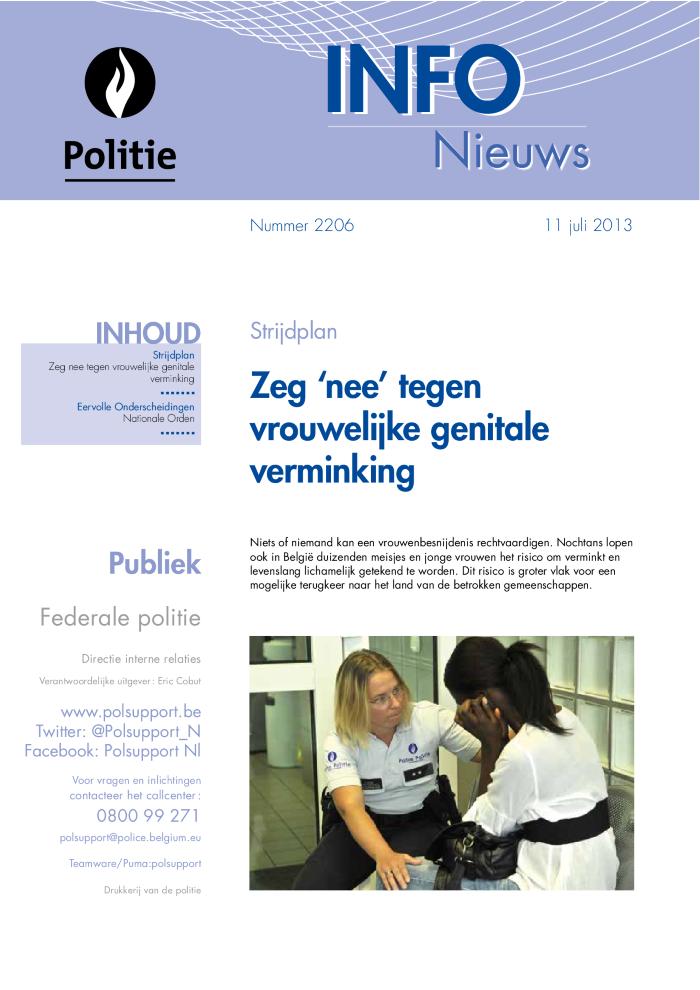 StereOH!TIEP : 42ste vrouwendag (c:amaz:7257)
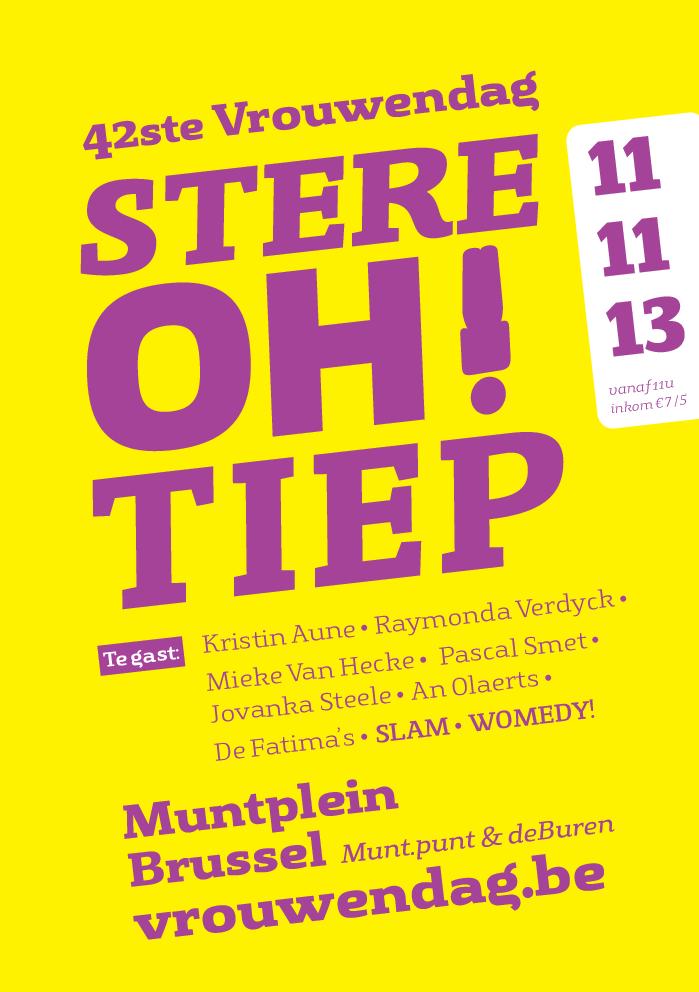 Violence conjugale que faire? (c:amaz:7248)
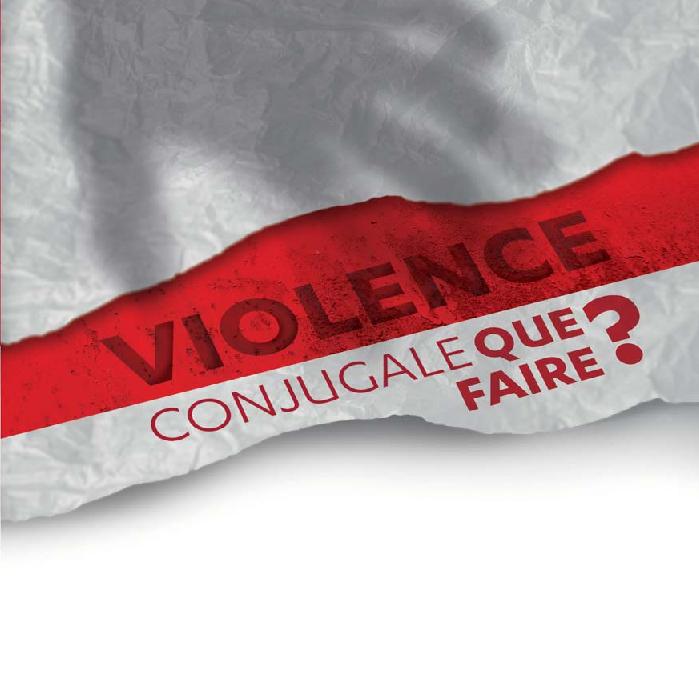 Les pubs que vous ne verrez plus jamais : 80 ans de réclames et de publicités méchamment sexistes, machistes ou carrément misogynes (c:amaz:7232)
Current situation of female genital mutilation in the United Kingdom (c:amaz:7230)
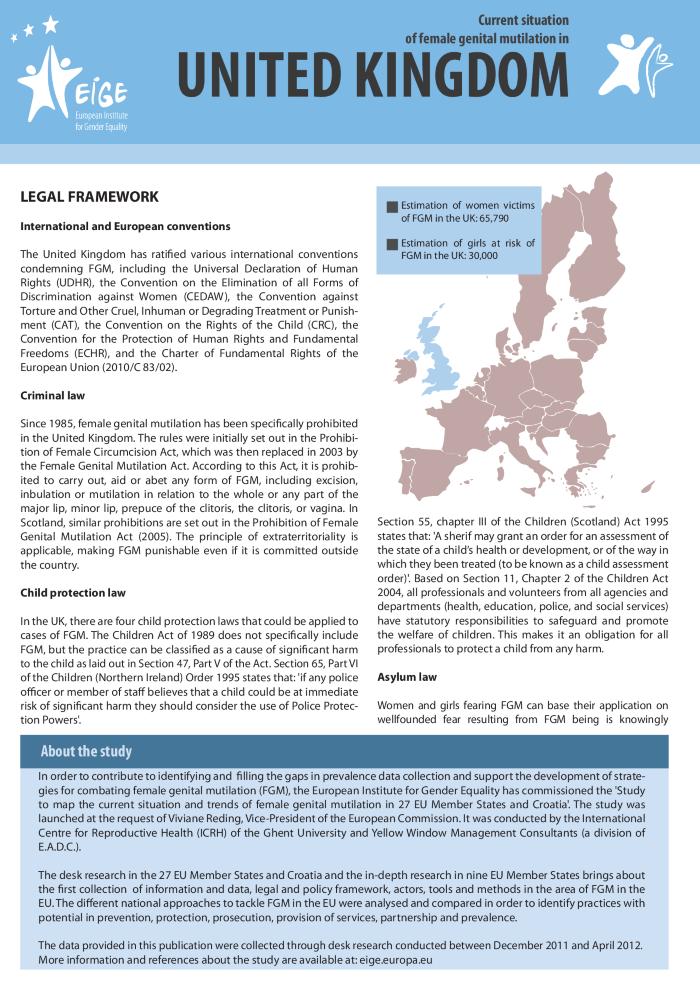 Current situation of female genital mutilation in the Sweden (c:amaz:7229)
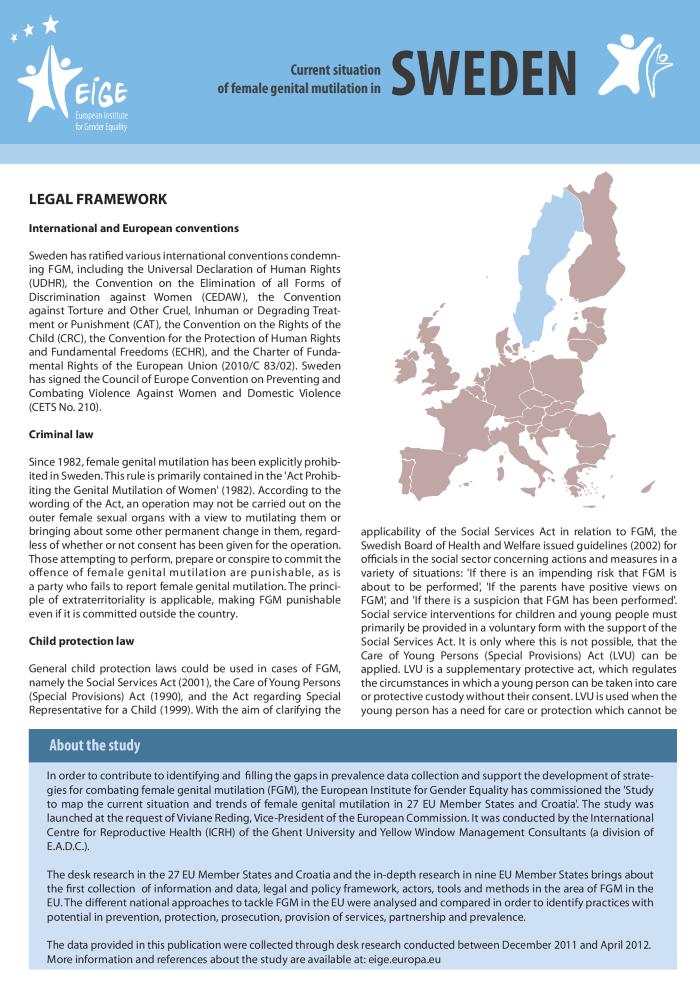 Current situation of female genital mutilation in the Spain (c:amaz:7228)
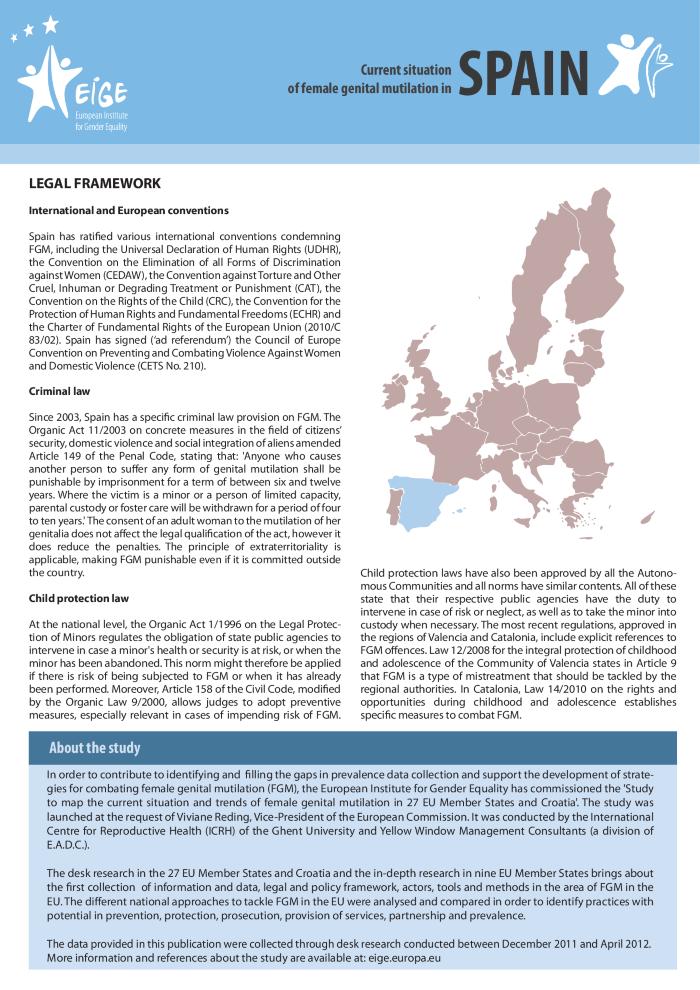 Current situation of female genital mutilation in the Slovakia (c:amaz:7227)
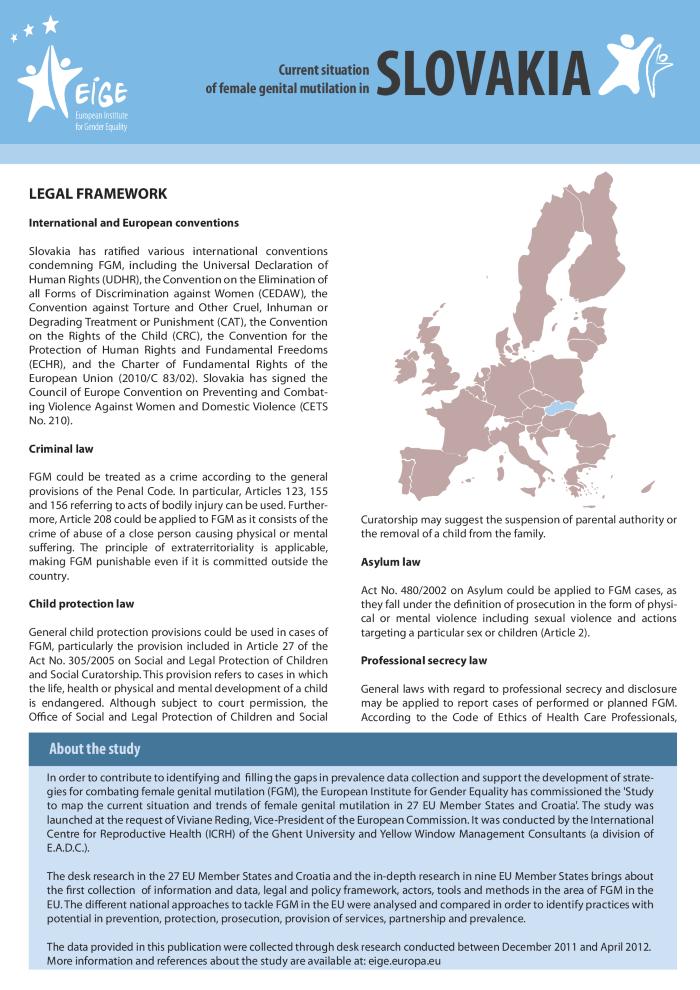 Current situation of female genital mutilation in the Slovenia (c:amaz:7226)
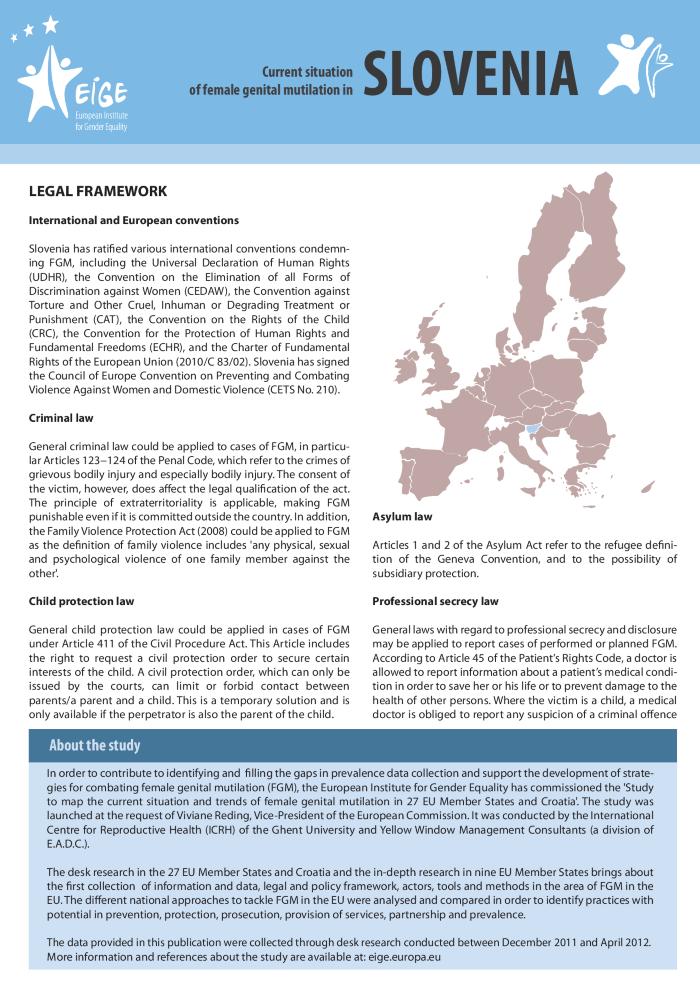 Current situation of female genital mutilation in the Romania (c:amaz:7225)
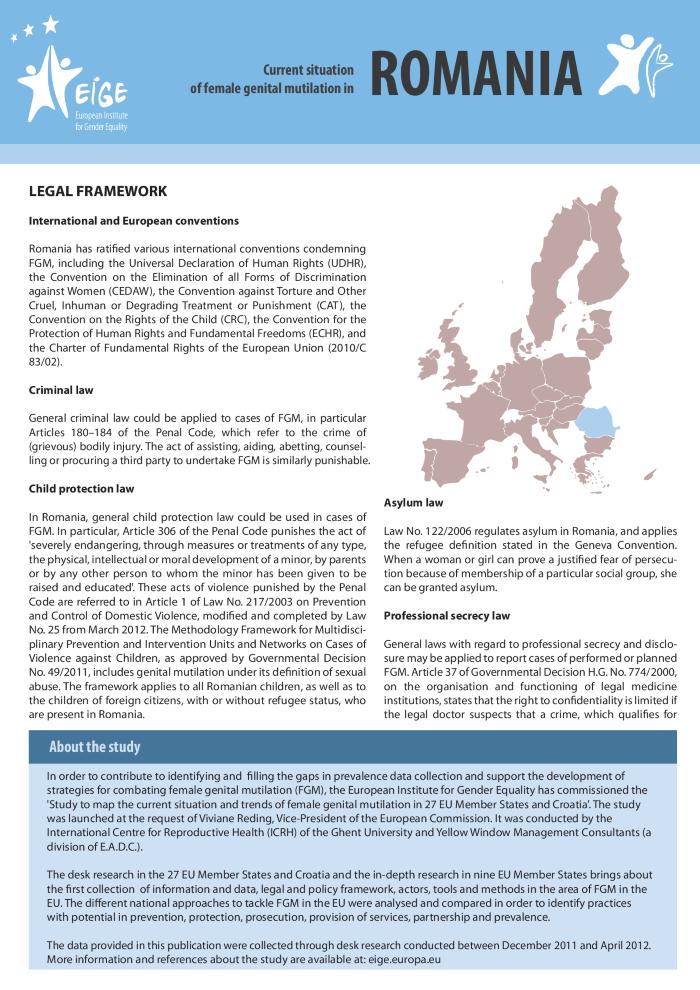 Current situation of female genital mutilation in the Portugal (c:amaz:7224)
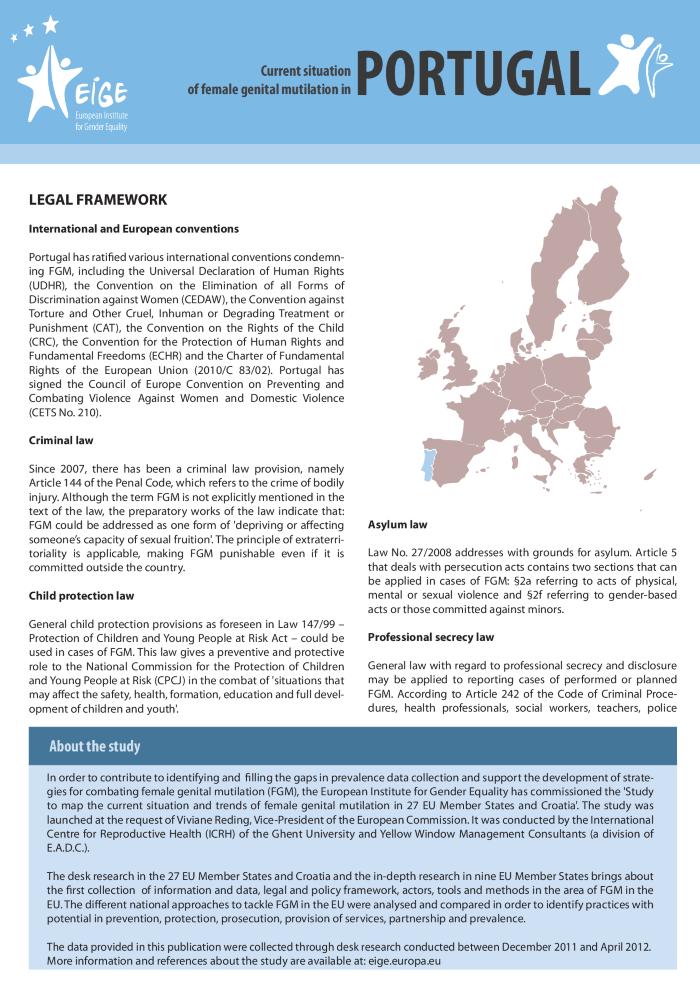 Current situation of female genital mutilation in the Poland (c:amaz:7223)
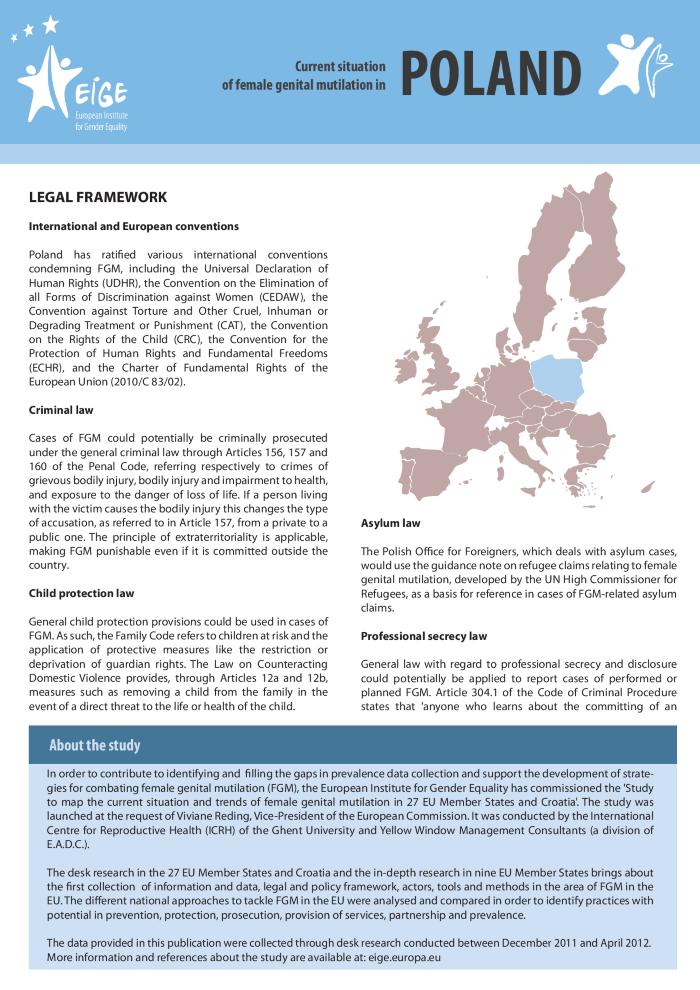 Current situation of female genital mutilation in the Netherlands (c:amaz:7222)
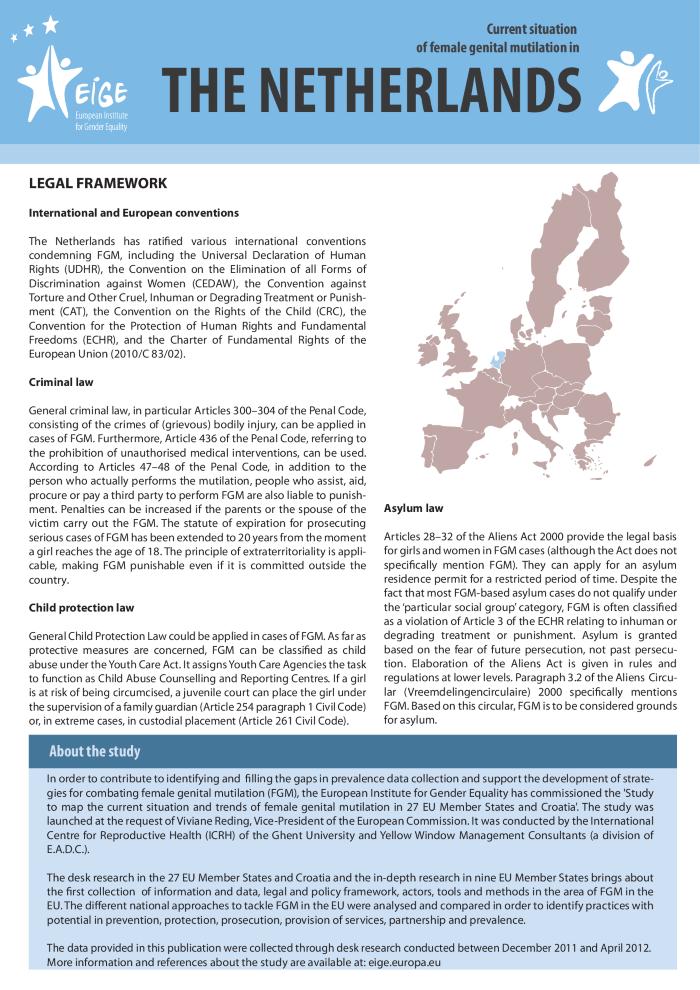 Current situation of female genital mutilation in Malta (c:amaz:7221)
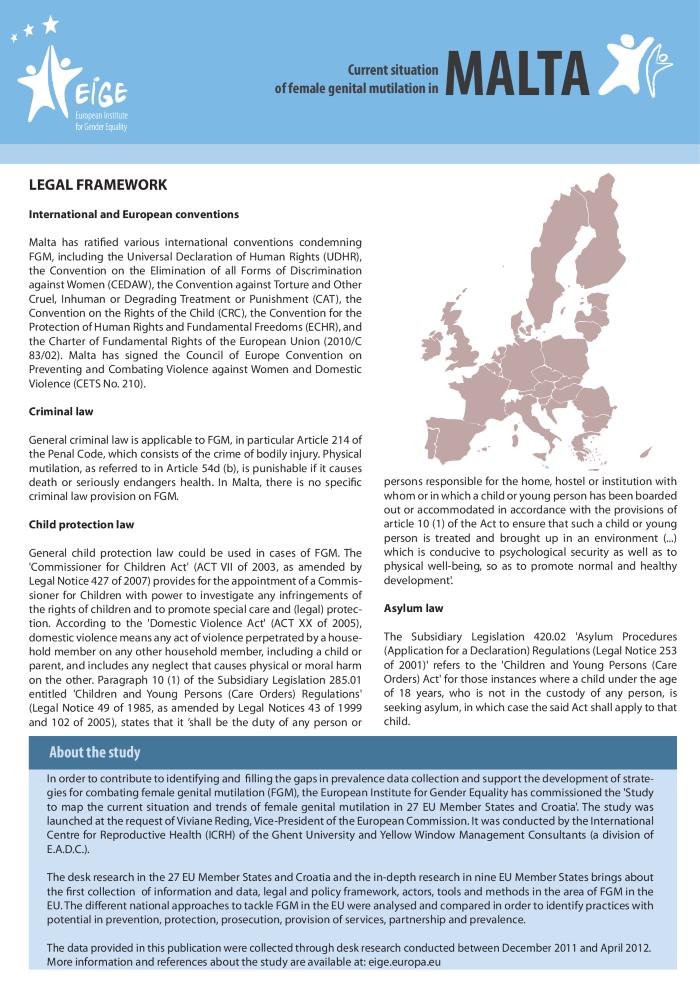 Current situation of female genital mutilation in Luxembourg (c:amaz:7220)
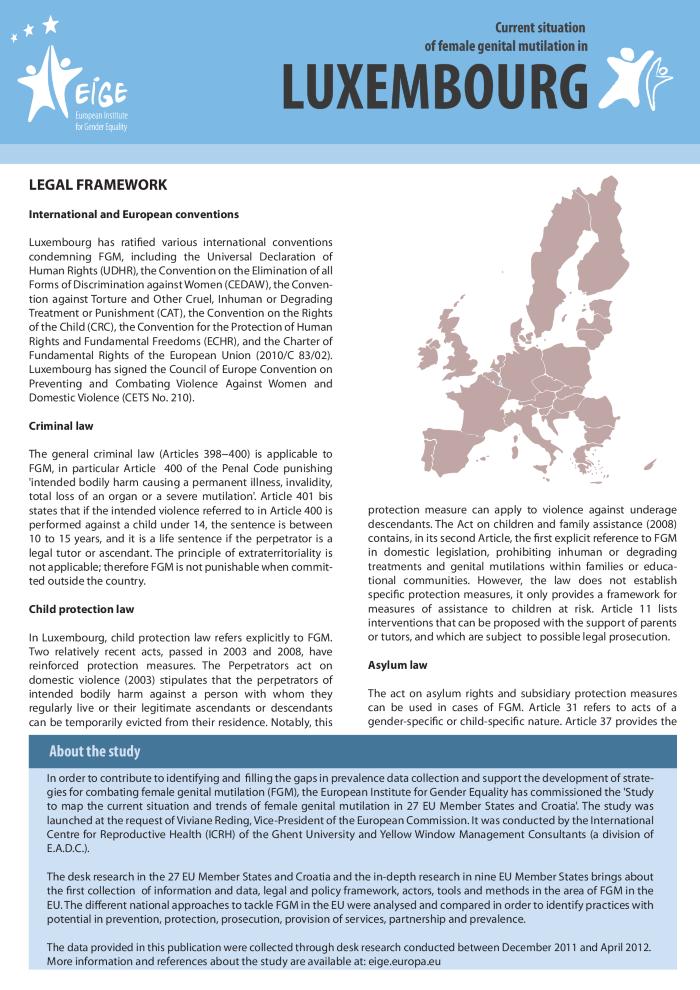 Current situation of female genital mutilation in Lithuania (c:amaz:7219)
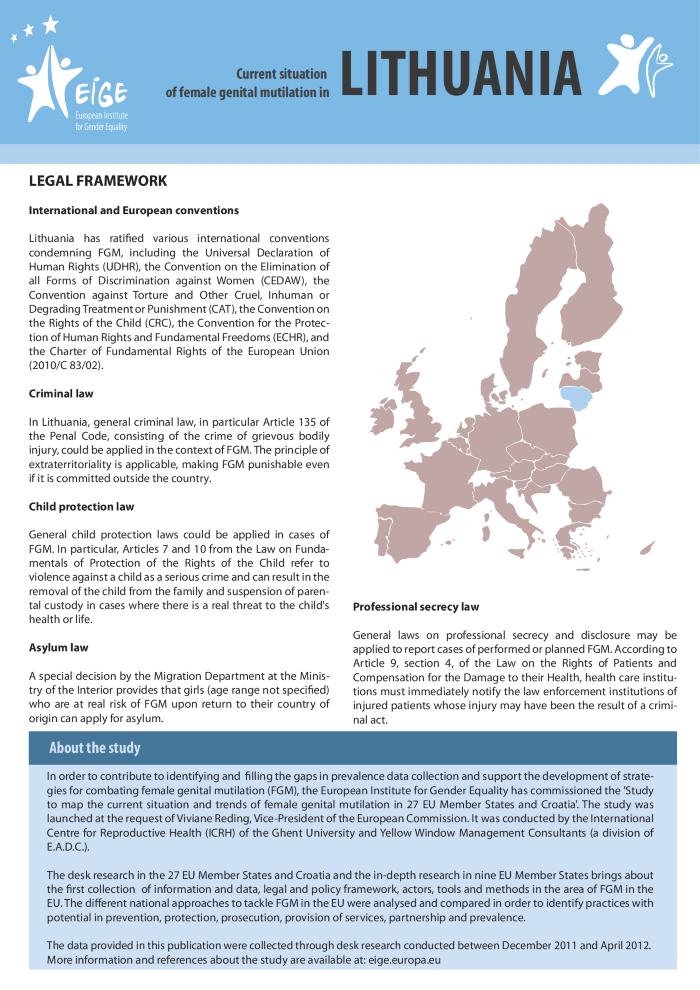 Current situation of female genital mutilation in Latvia (c:amaz:7218)
Current situation of female genital mutilation in Italy (c:amaz:7217)
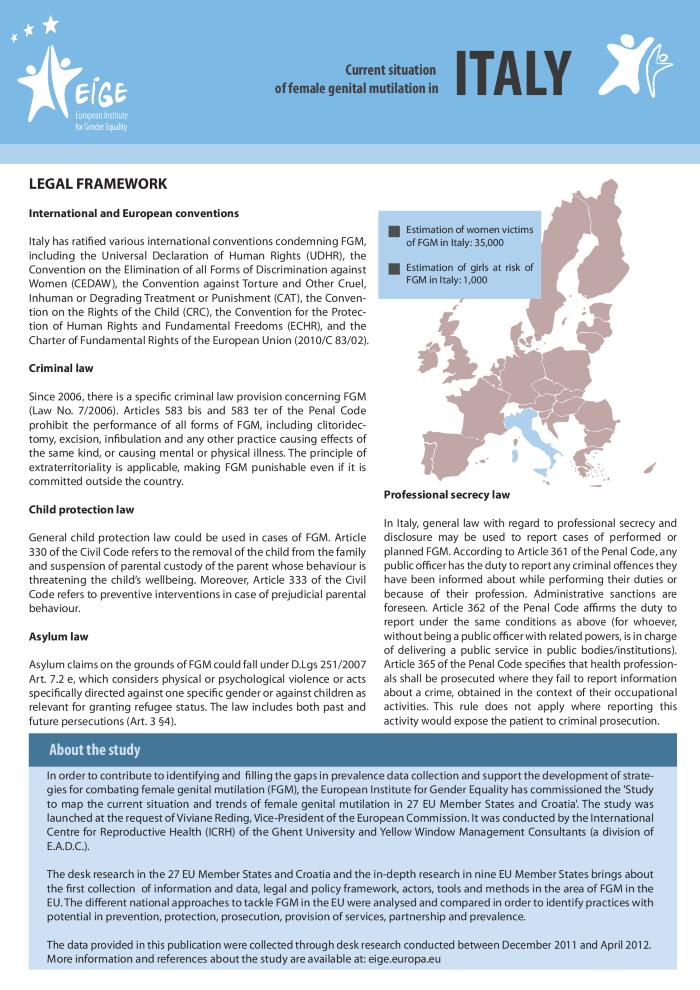 Current situation of female genital mutilation in Ireland (c:amaz:7216)
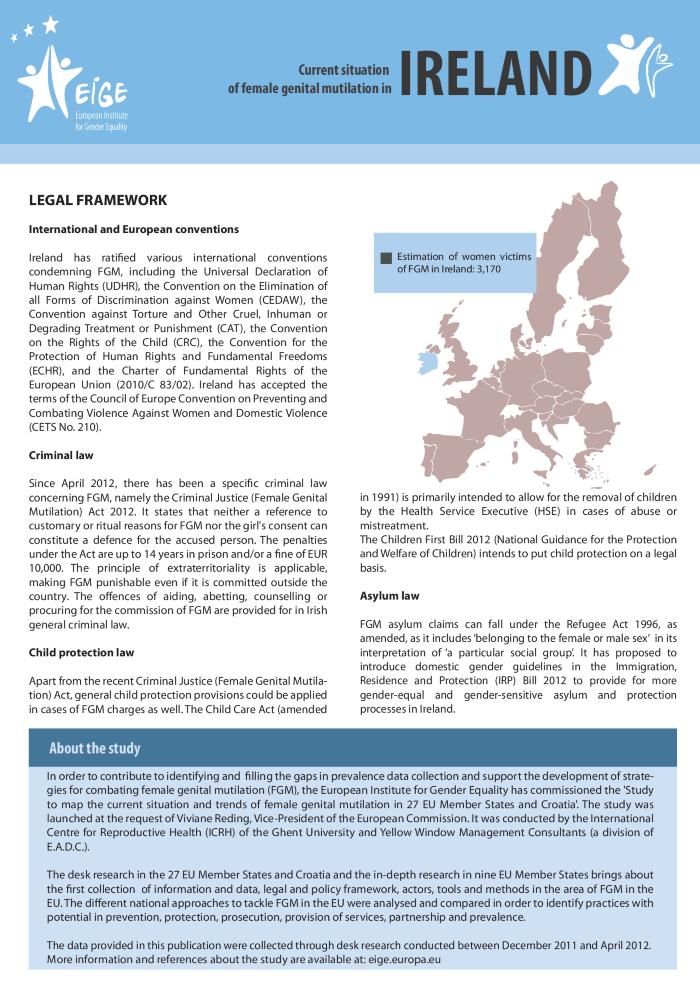 Current situation of female genital mutilation in Hungary (c:amaz:7215)
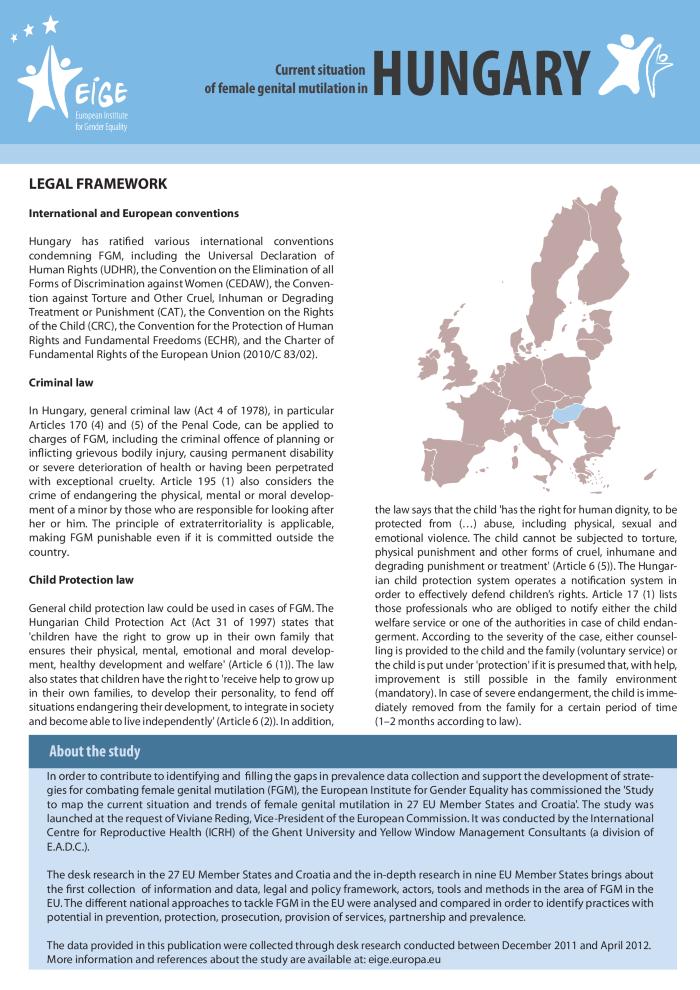 Current situation of female genital mutilation in Greece (c:amaz:7214)
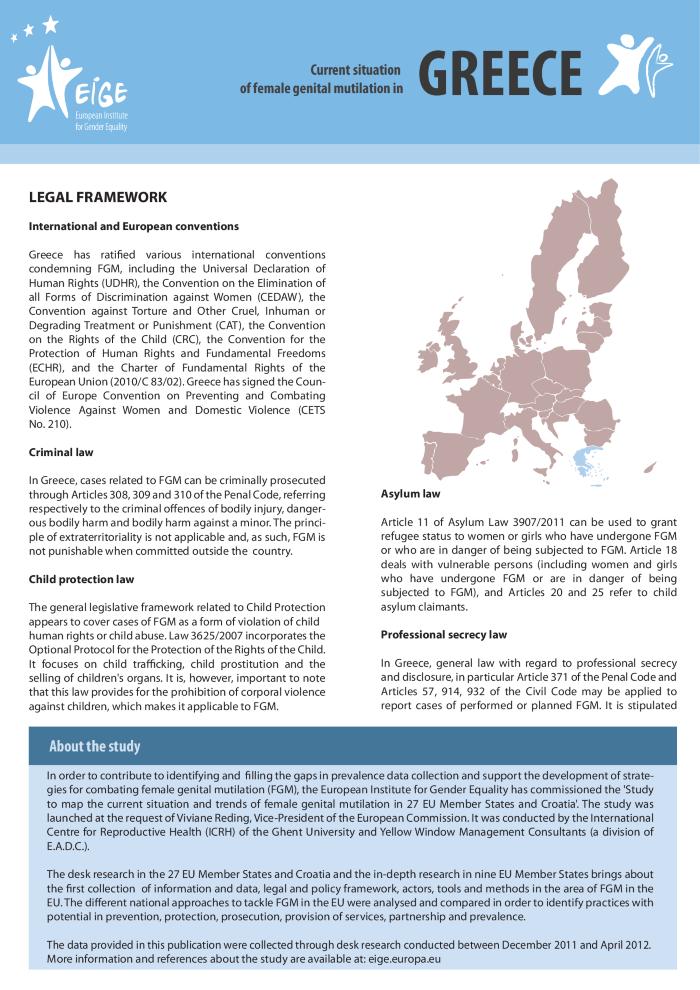 Current situation of female genital mutilation in Germany (c:amaz:7213)
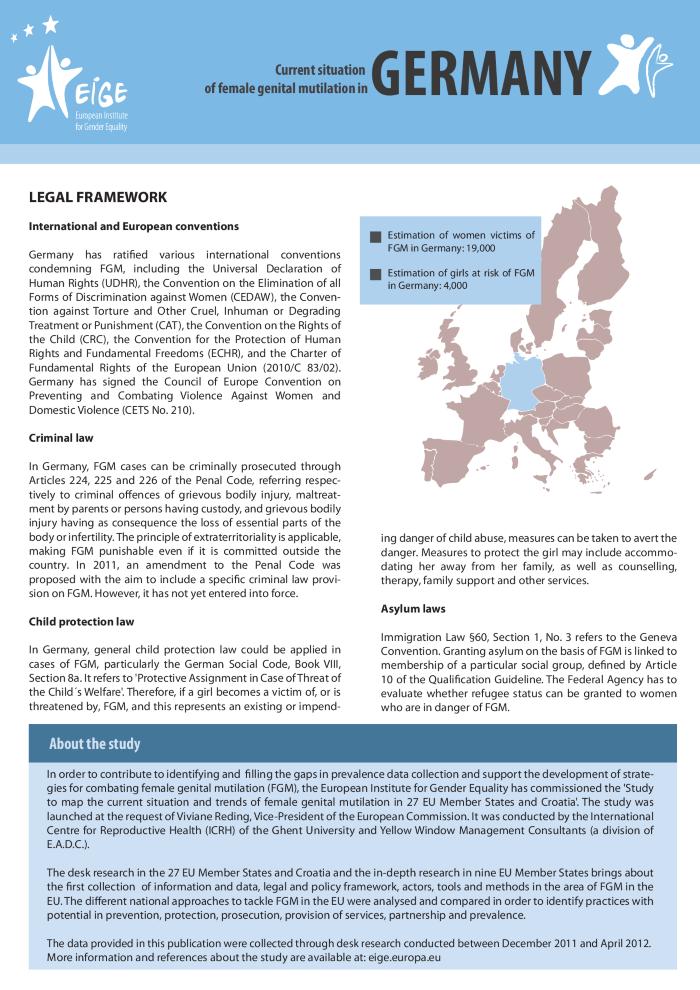 Current situation of female genital mutilation in France (c:amaz:7212)
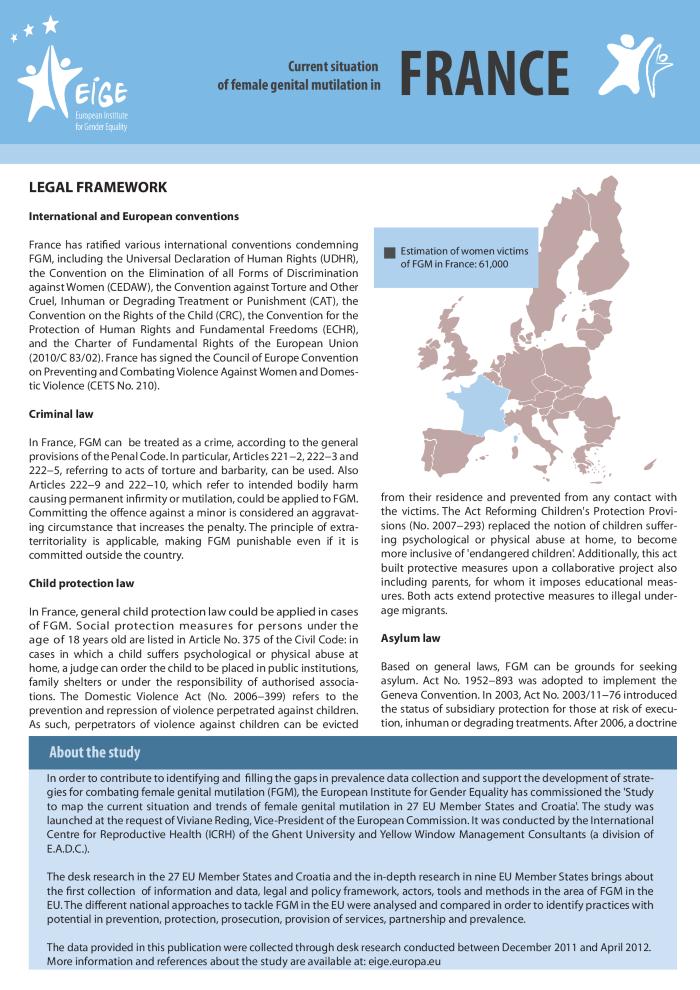 Current situation of female genital mutilation in Finland (c:amaz:7211)
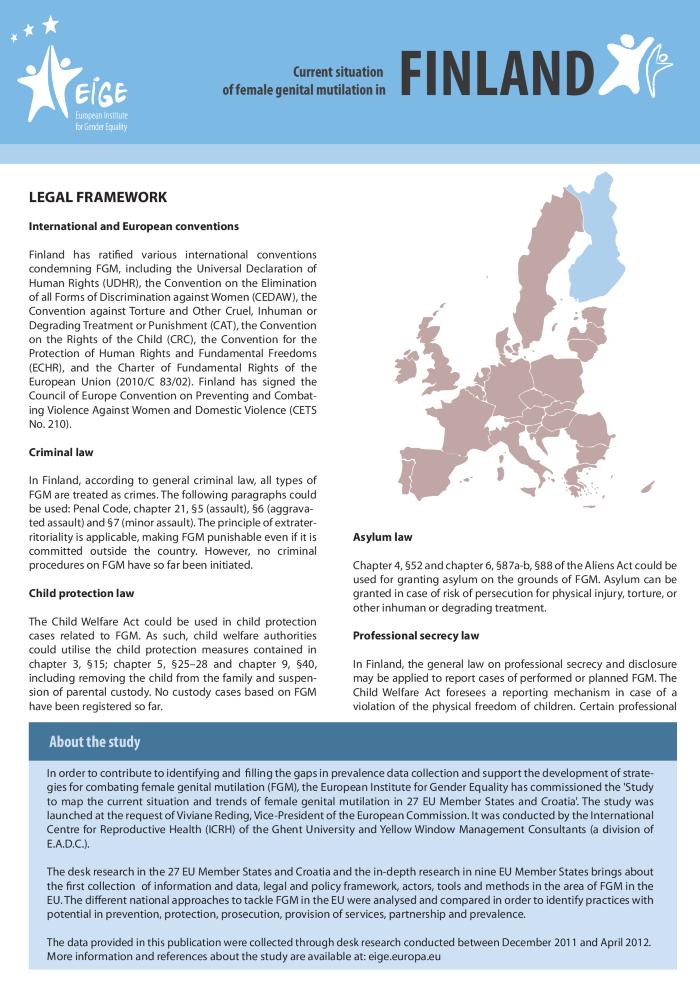 Current situation of female genital mutilation in Estonia (c:amaz:7210)
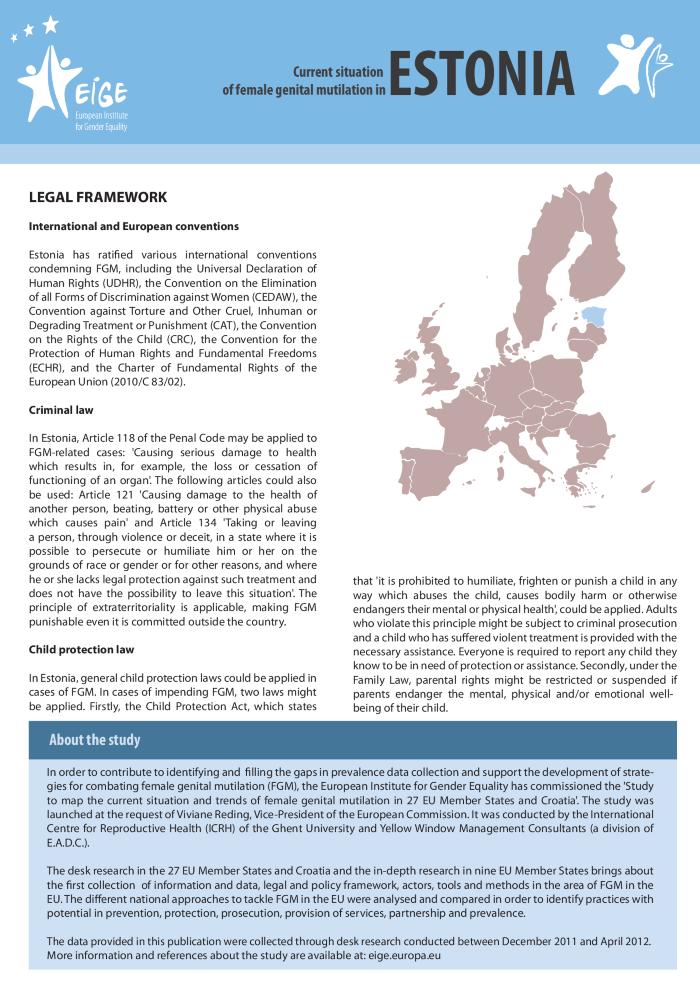 Current situation of female genital mutilation in Denmark (c:amaz:7209)
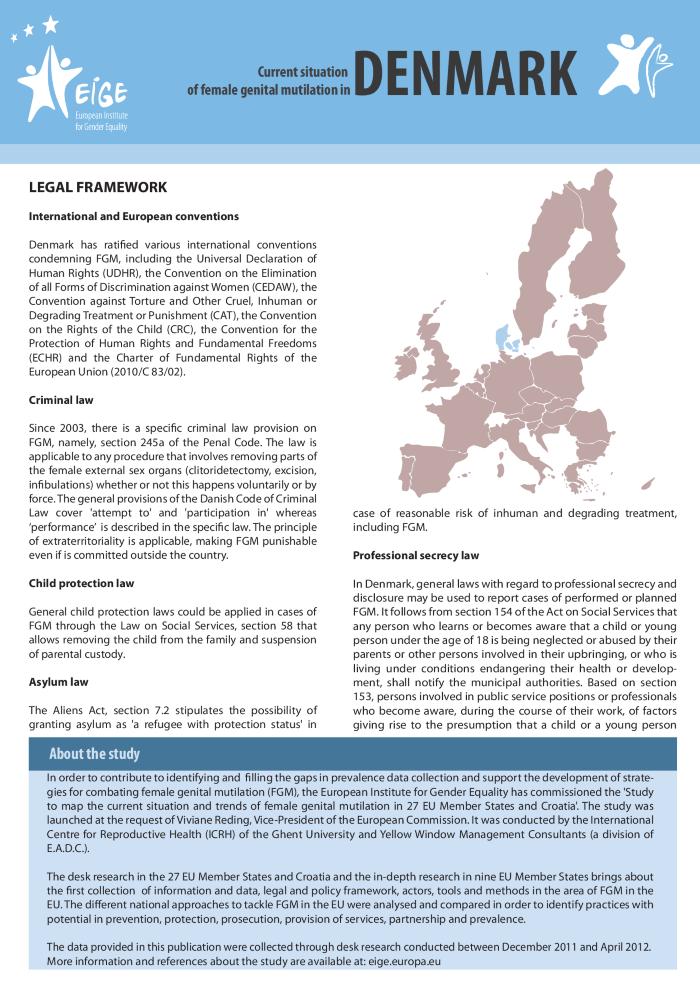 Current situation of female genital mutilation in the Czech Republic (c:amaz:7208)
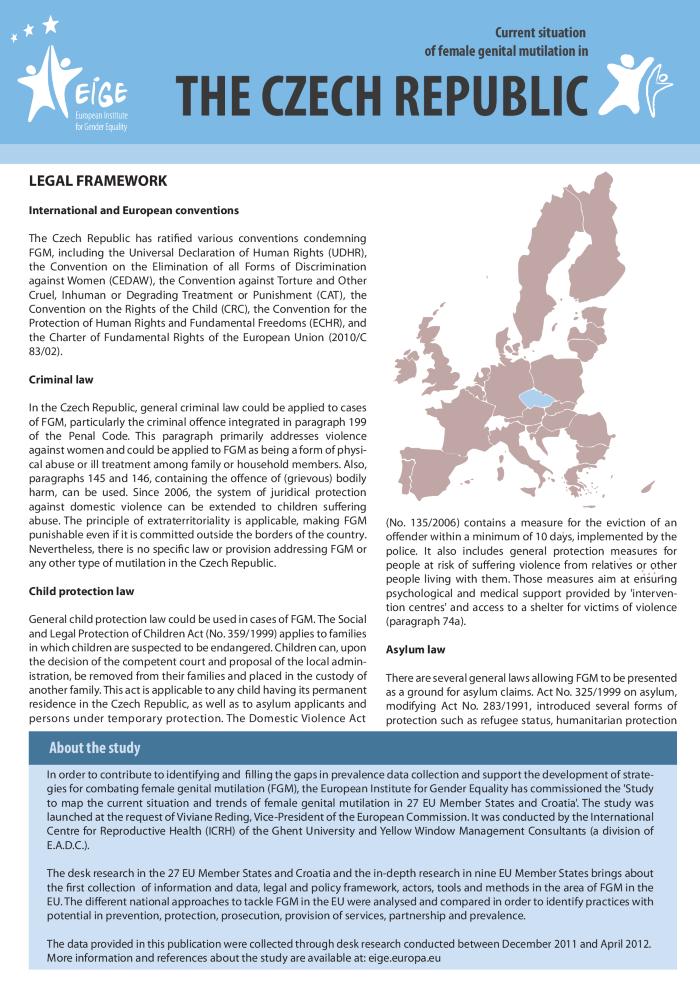 Current situation of female genital mutilation in Cyprus (c:amaz:7207)
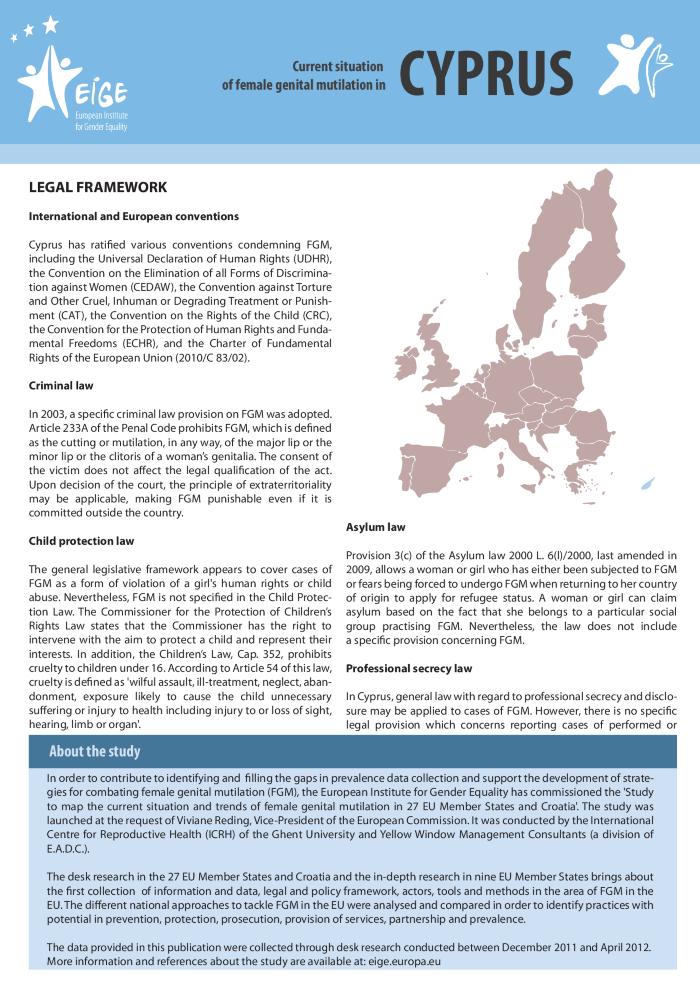 Current situation of female genital mutilation in Croatia (c:amaz:7206)
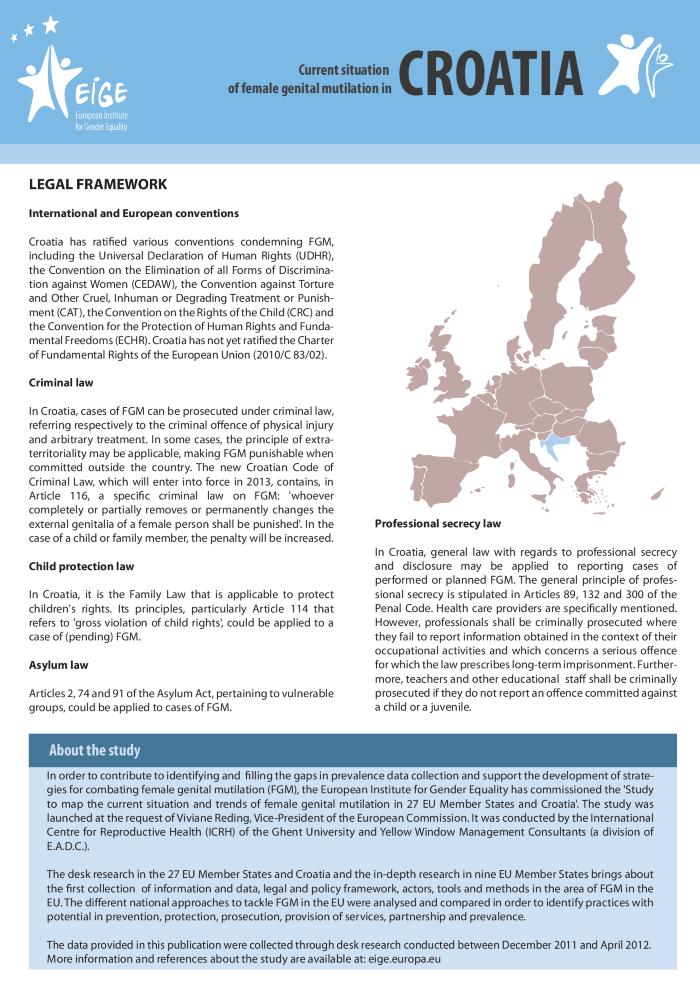 Current situation of female genital mutilation in Bulgaria (c:amaz:7205)
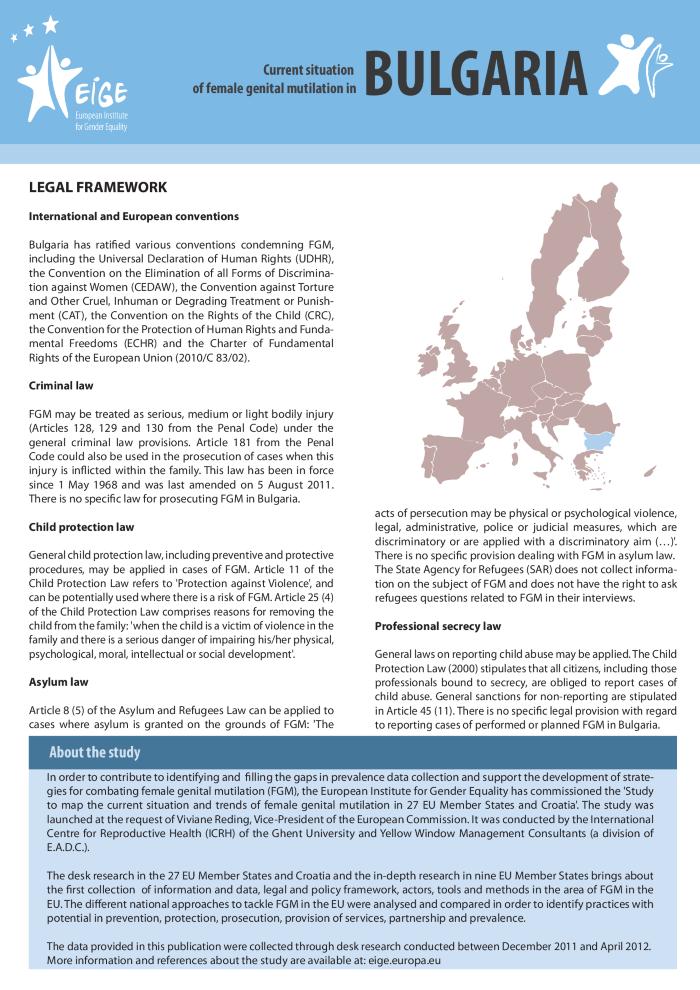 Current situation of female genital mutilation in Belgium (c:amaz:7204)
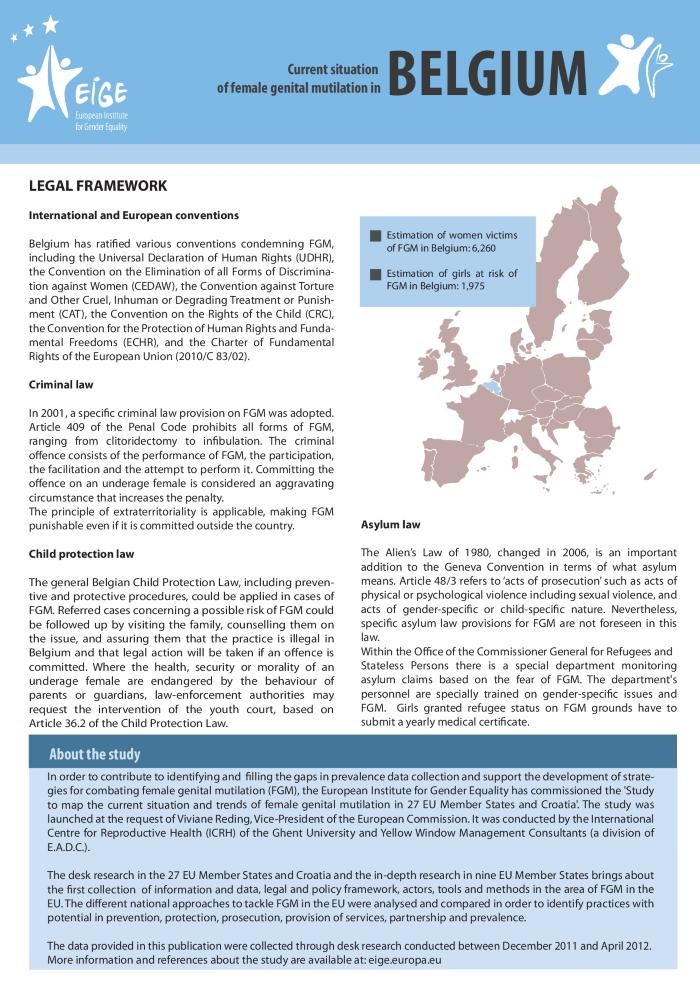 Les hommes : sujets et acteurs de l'égalité professionnelle (c:amaz:7203)
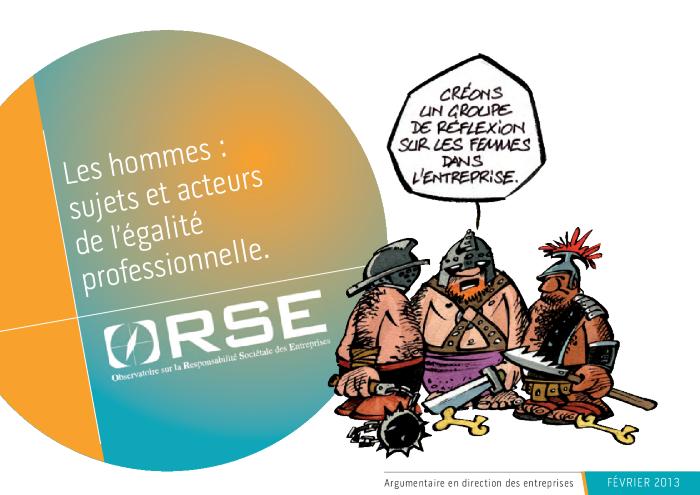 Current situation of female genital mutilation in Austria (c:amaz:7202)
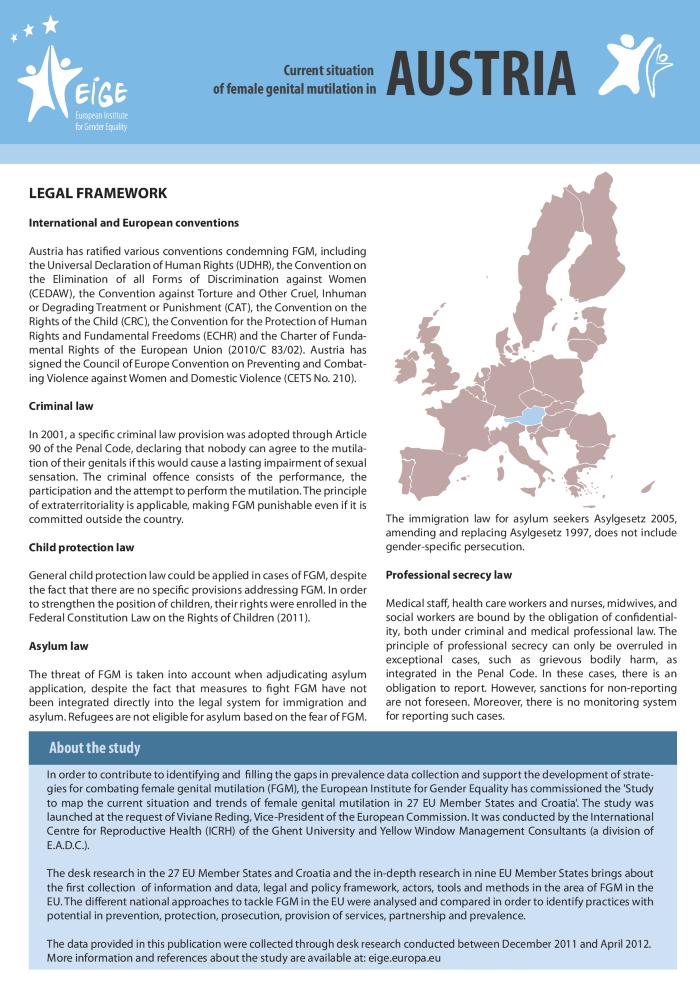 Women and men in leadership positions in the European Union, 2013 : a review of the situation and recent progress (c:amaz:7201)
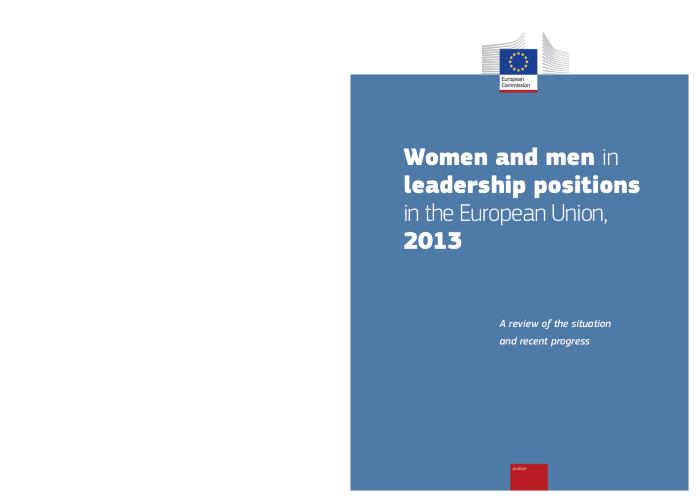 Review of the implementation in the EU of area K on the Beijing Platform for Action : women and the environment : gender equality and climate change : main findings (c:amaz:7199)
Review of the implementation of the Beijing Platform for Action : women and the economy : reconciliation of work and family life as a condition of equal participation in the labour market : main findings (c:amaz:7198)
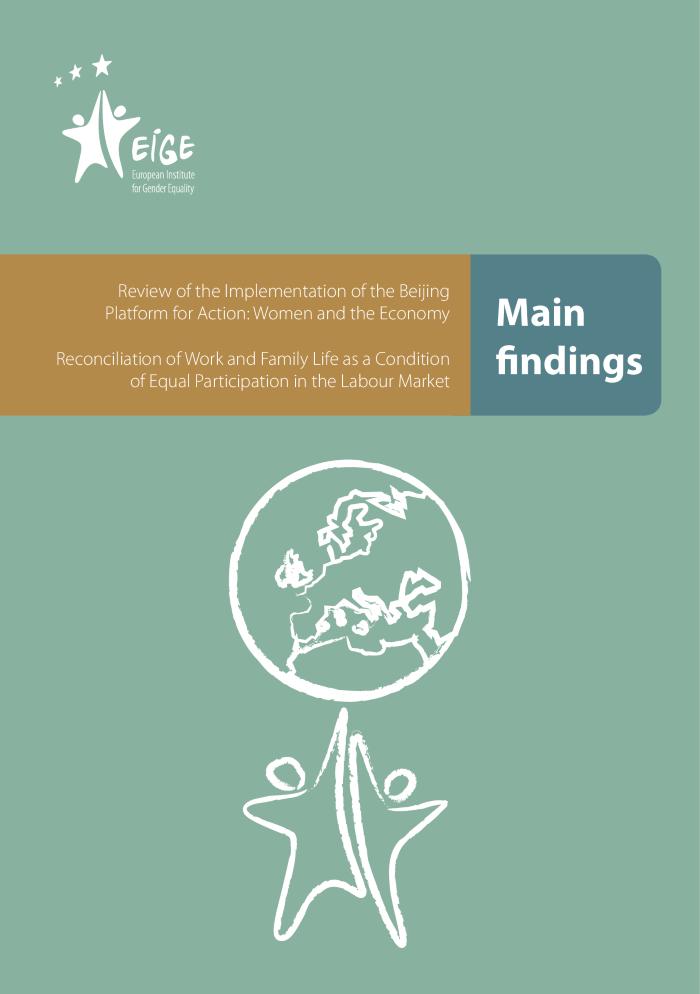 Gender equality index. Report (c:amaz:7197)
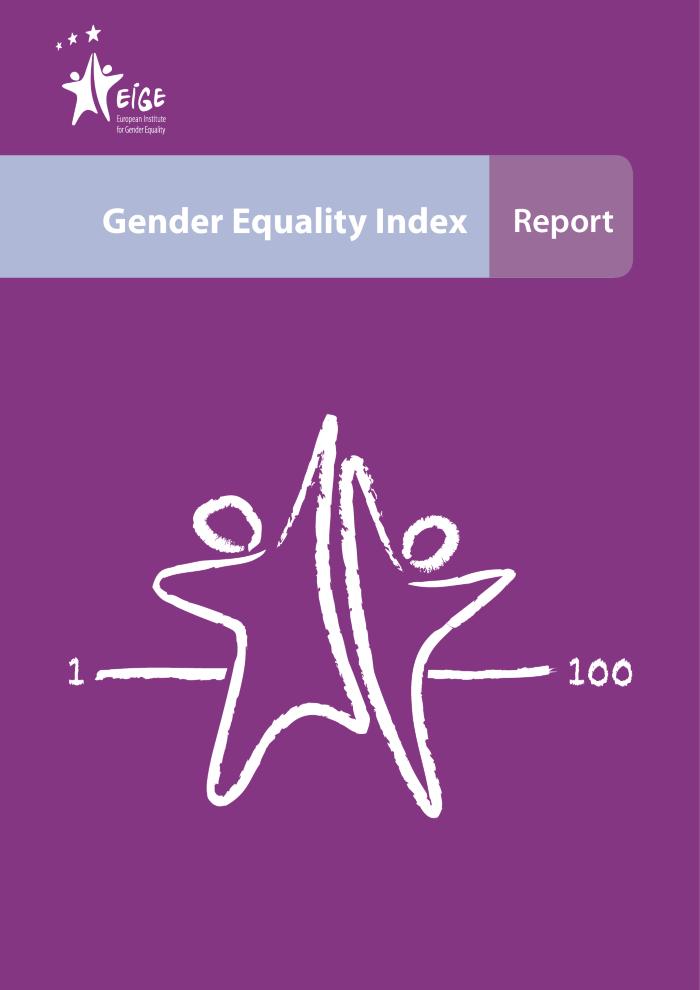 Advancing gender equality in decision-making in media organisations : factsheet (c:amaz:7191)
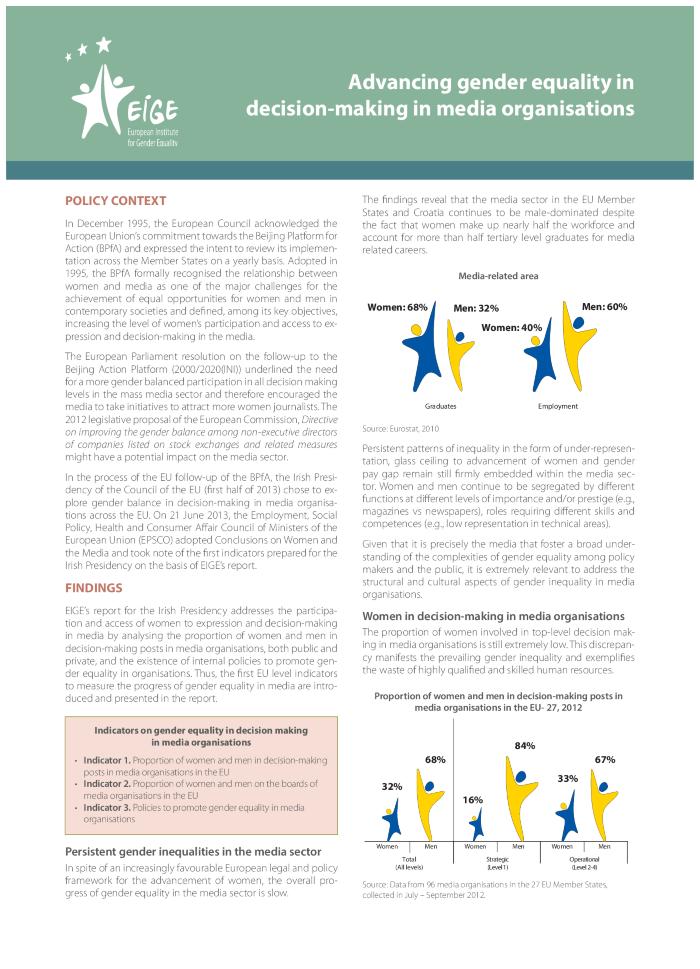 Review of the implementation of the Beijing Platform for Action in the EU Member States: women and the media : advancing gender equality in decision-making in media organisations : report (c:amaz:7190)
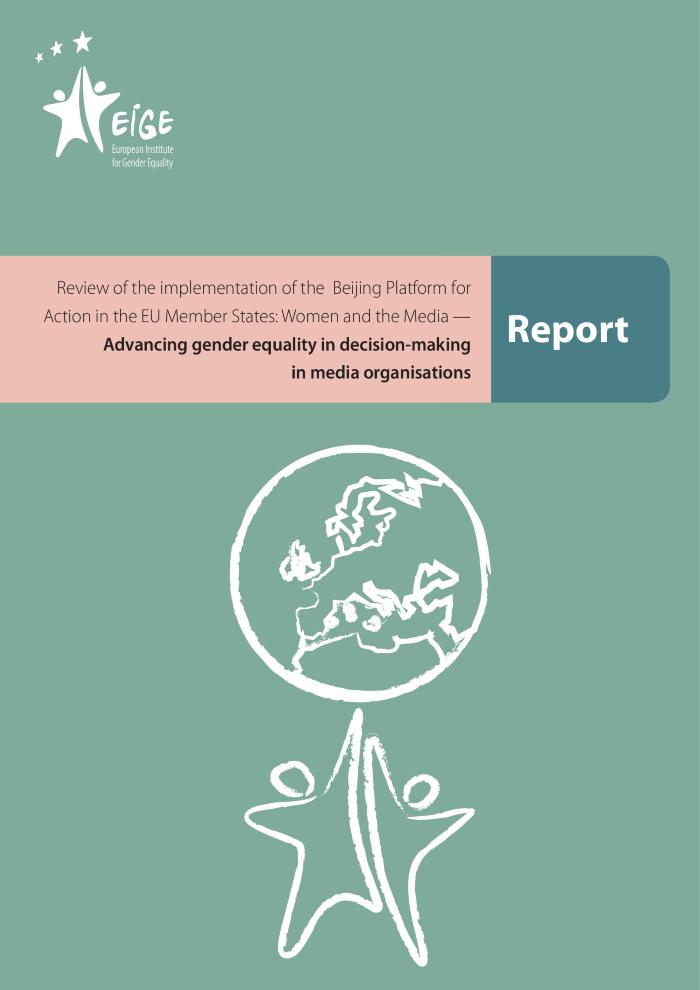 Policy recommendations by the Women's Major Group on global Sustainable Development Goals (SDGs) and the Post 2015 Development Agenda (c:amaz:7184)
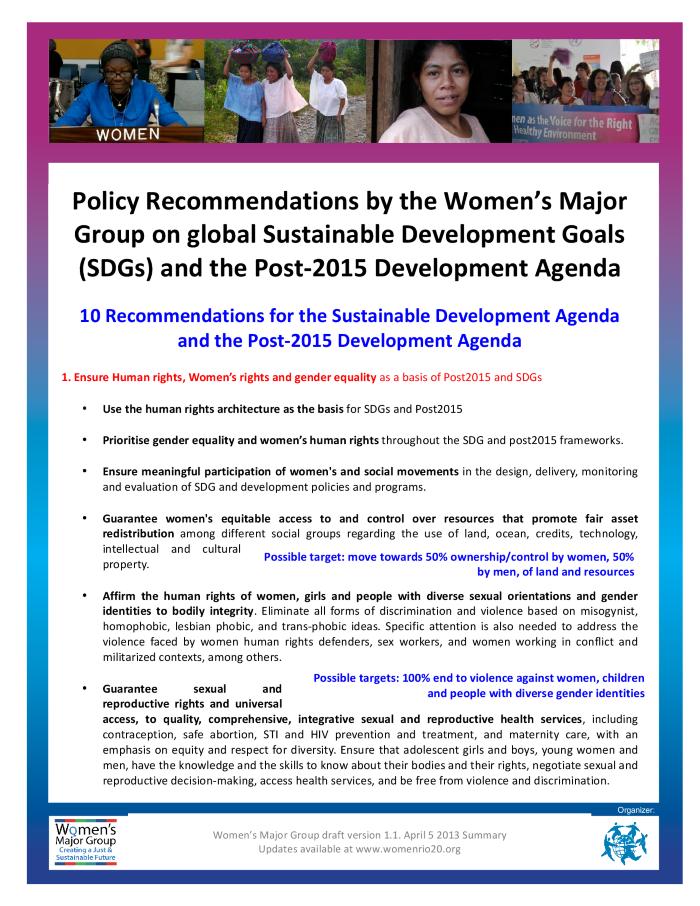 Welke Vlaamse kinderbijslagen ? (c:amaz:7168)
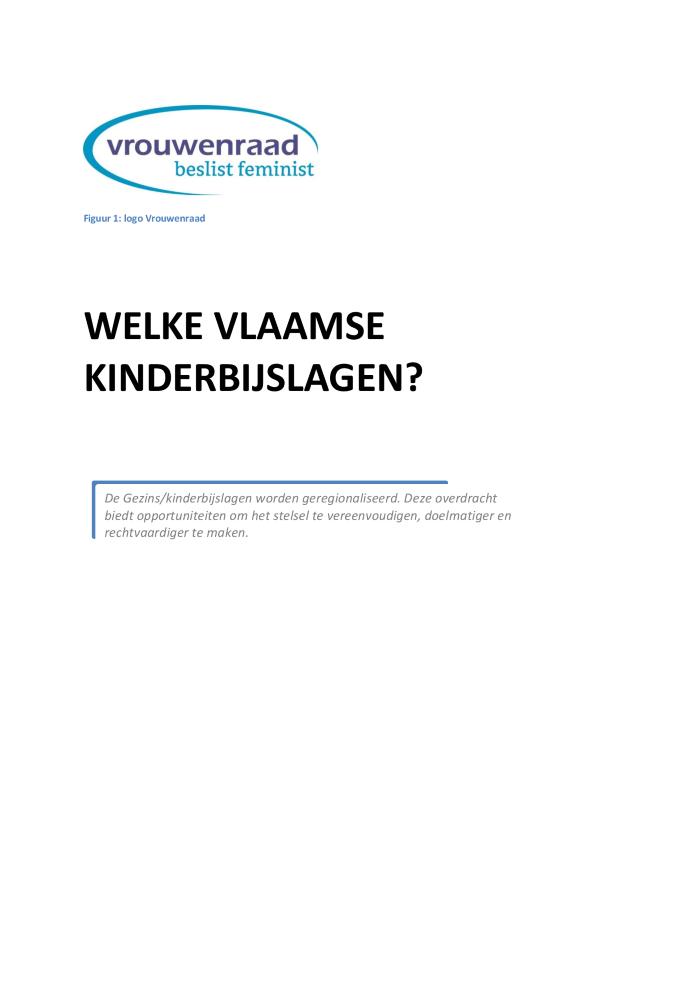 Femma standpunt over de individuele loopbaanrekening (c:amaz:7166)
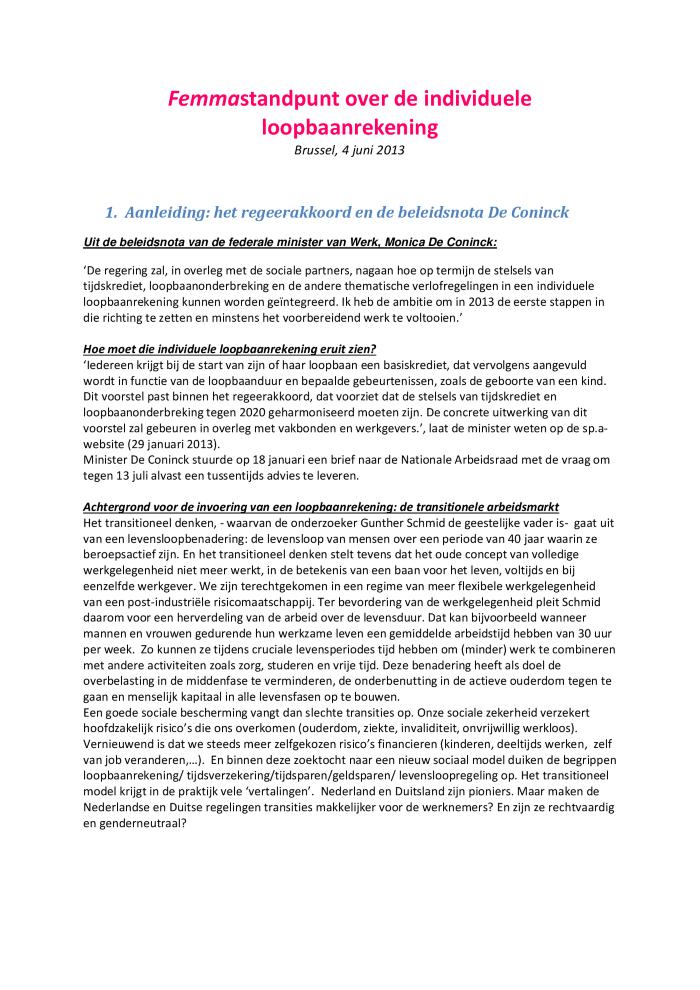 Gender equality index. Factsheet (c:amaz:7165)
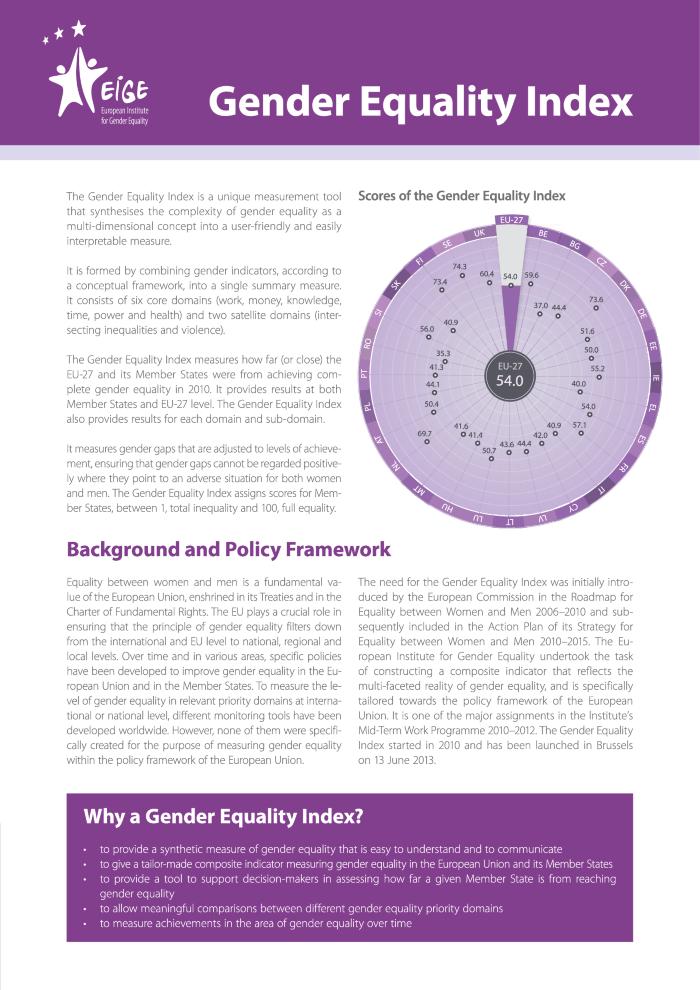 Gender equality index. Country profiles (c:amaz:7164)
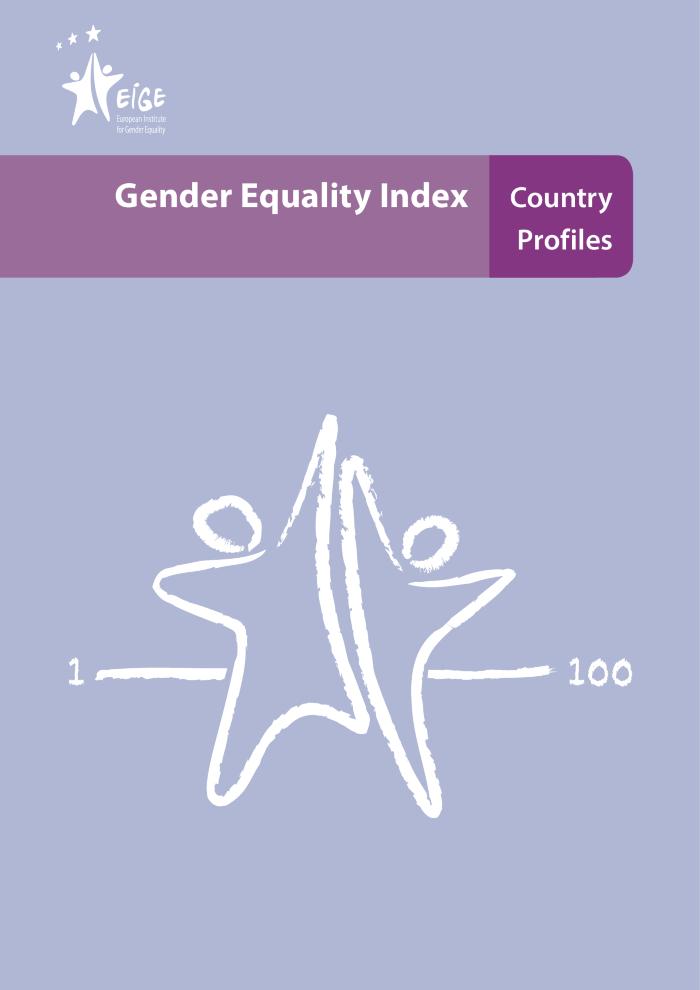 Workshop on gender balance in corporate boards and top-management (c:amaz:7159)
Legal instruments for gender quotas in management boards (c:amaz:7158)
Women on corporate boards in Europe (c:amaz:7157)
Policies for sexuality : education in the European Union (c:amaz:7156)
The policy on gender equality in Portugal (c:amaz:7155)
Gender equality index - launch conference : 13 June 2013, Brussels (c:amaz:7154)
Equal Pay Day 2013 : 20 maart 2013 : persdossier (c:amaz:7144)
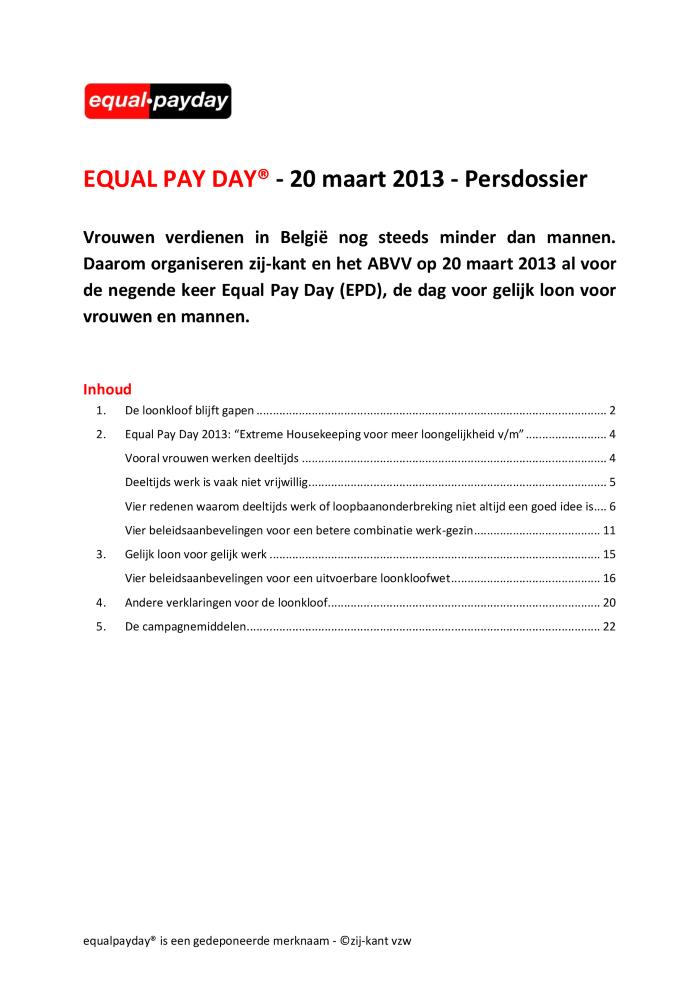 Combattre le viol en Europe (c:amaz:7143)
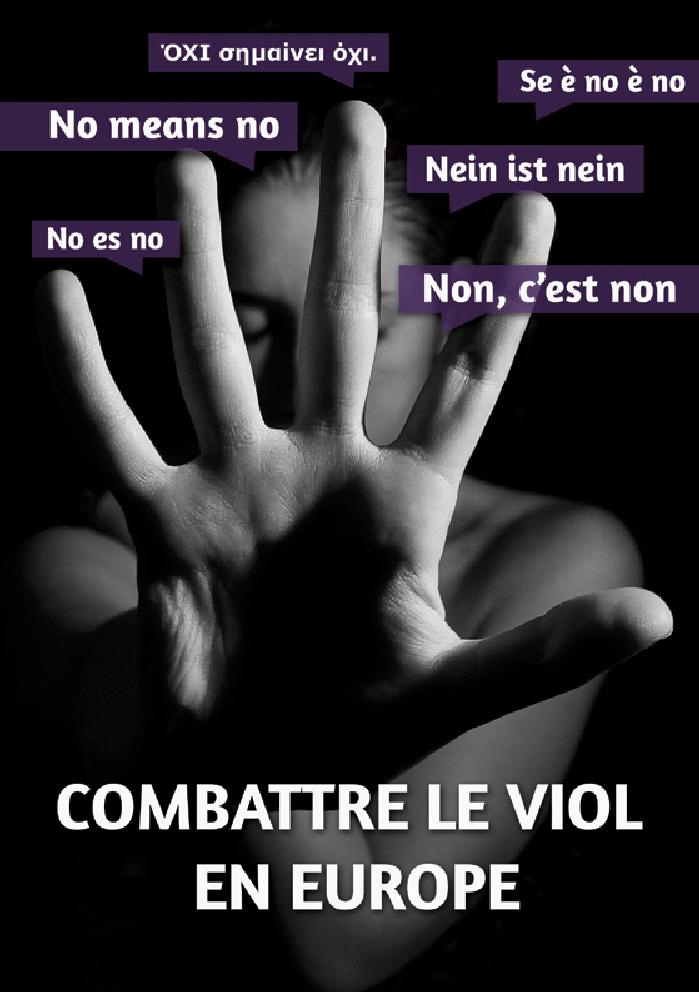 EWL barometer on rape in the EU 2013 (c:amaz:7142)
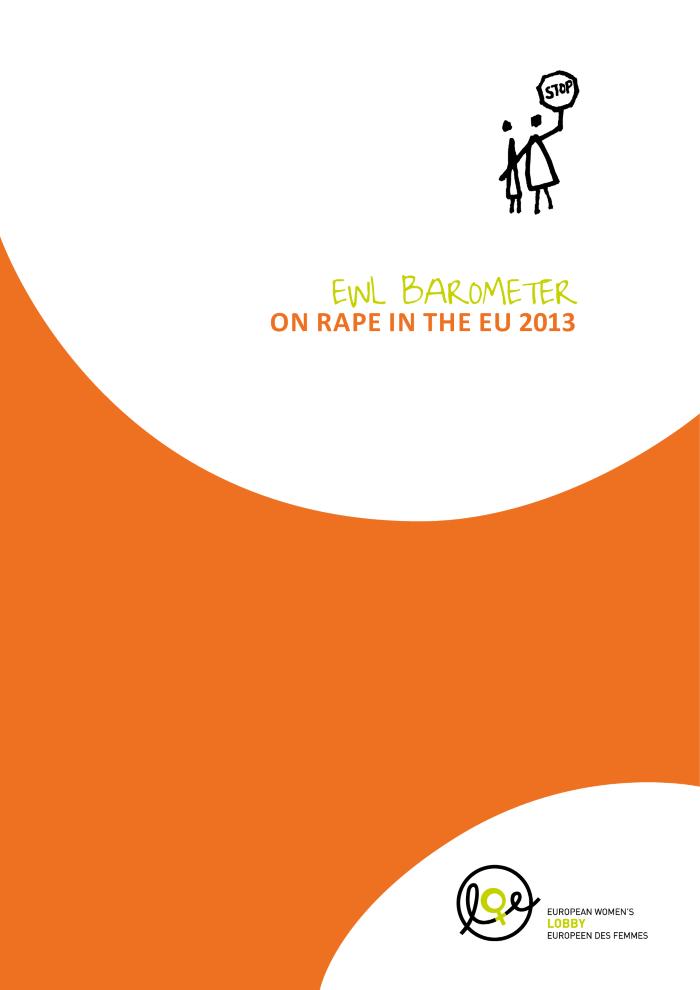 EWL contribution to the European Commission consultation on combating female genital mutilation in the EU (c:amaz:7135)
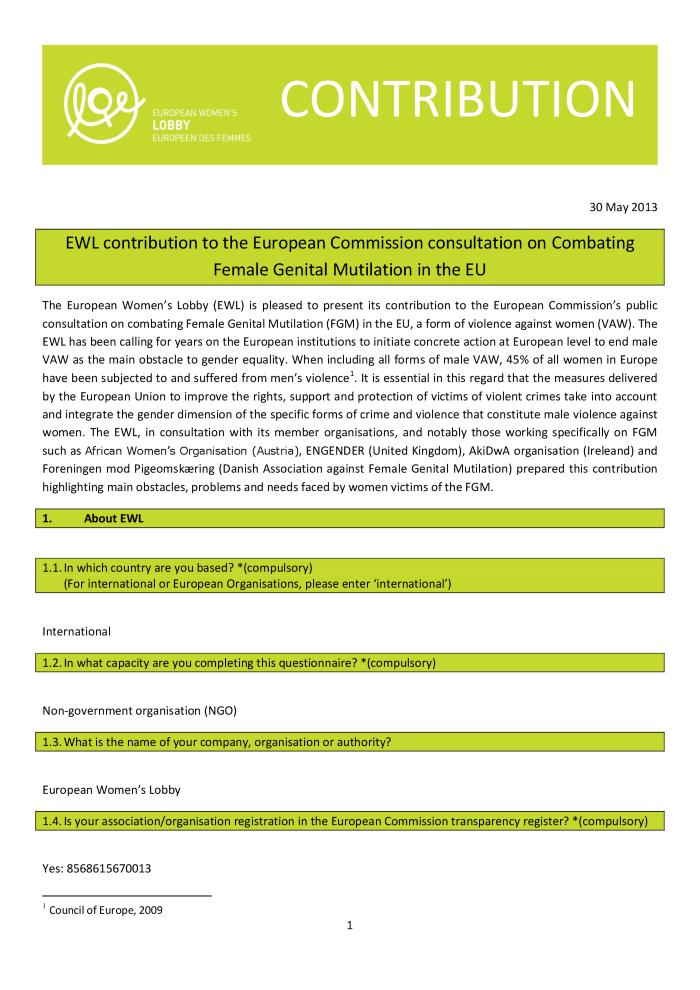 Tijd voor actie : een adequate aanpak van verkrachting die het slachtoffer centraal stelt (c:amaz:7134)
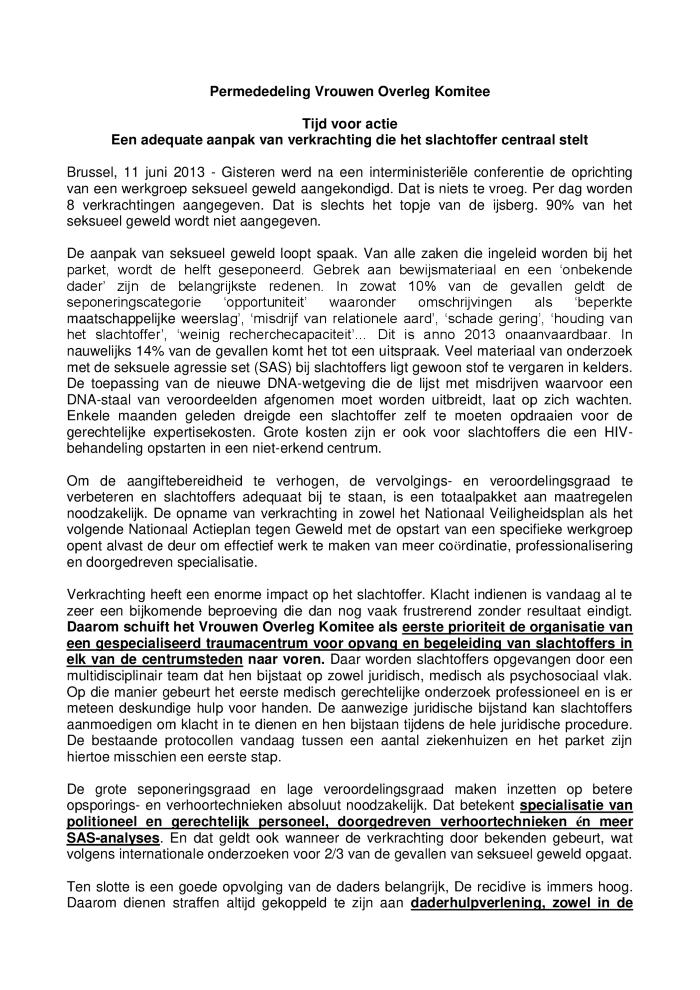 Violence against women: priorities and recommendations of the National Council of Women of Belgium (Dutch speaking) (c:amaz:7124)
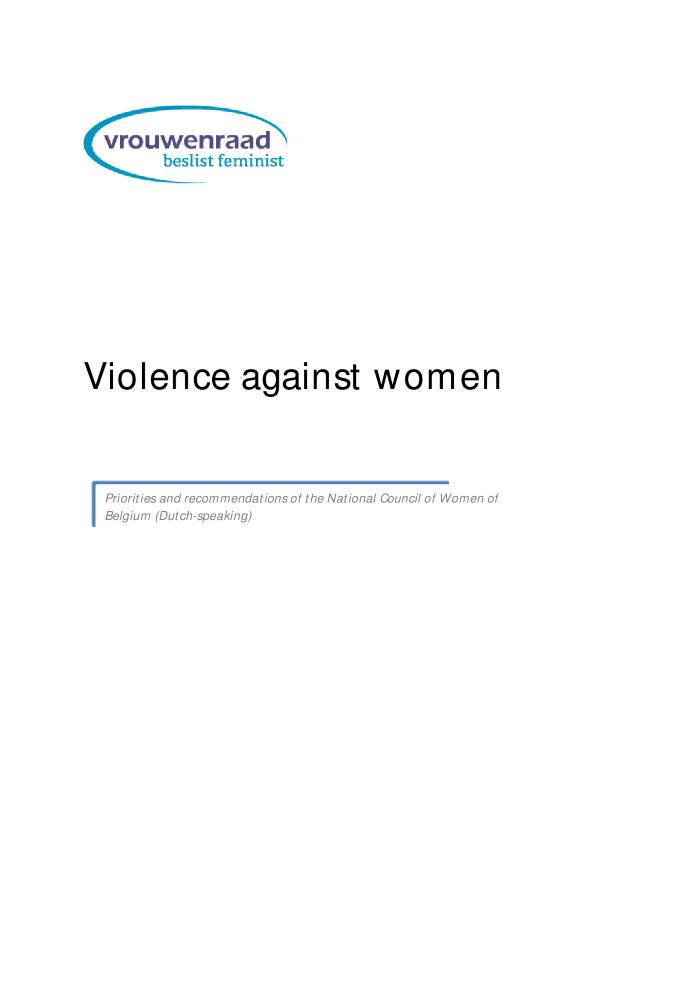 Women and girls as subjects of media's attention and advertisement campaigns : the situation in Europe, best practices and legislations (c:amaz:7114)
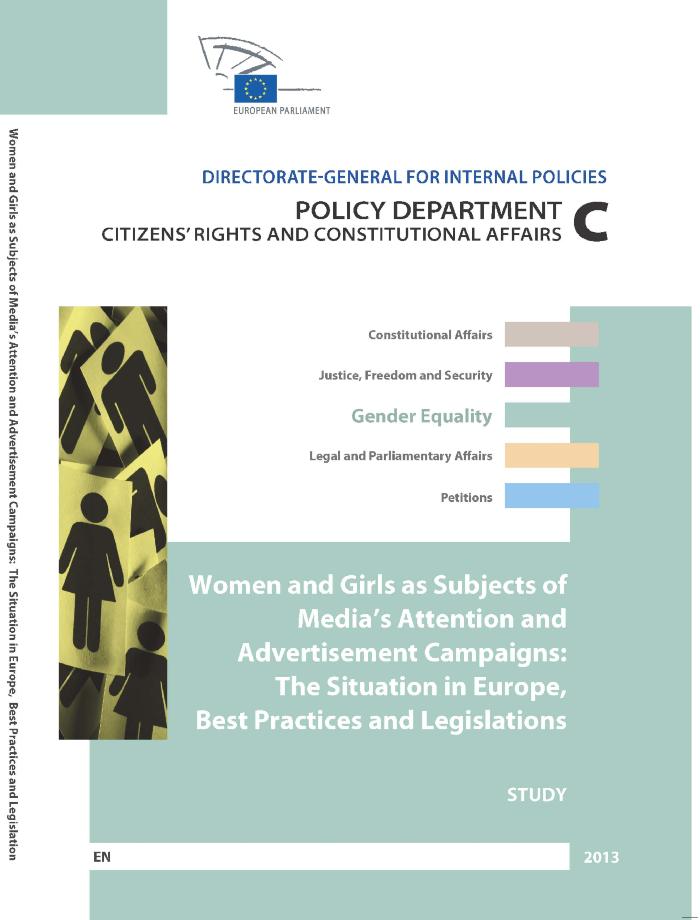 Code of best practices for women and ICT (c:amaz:7110)
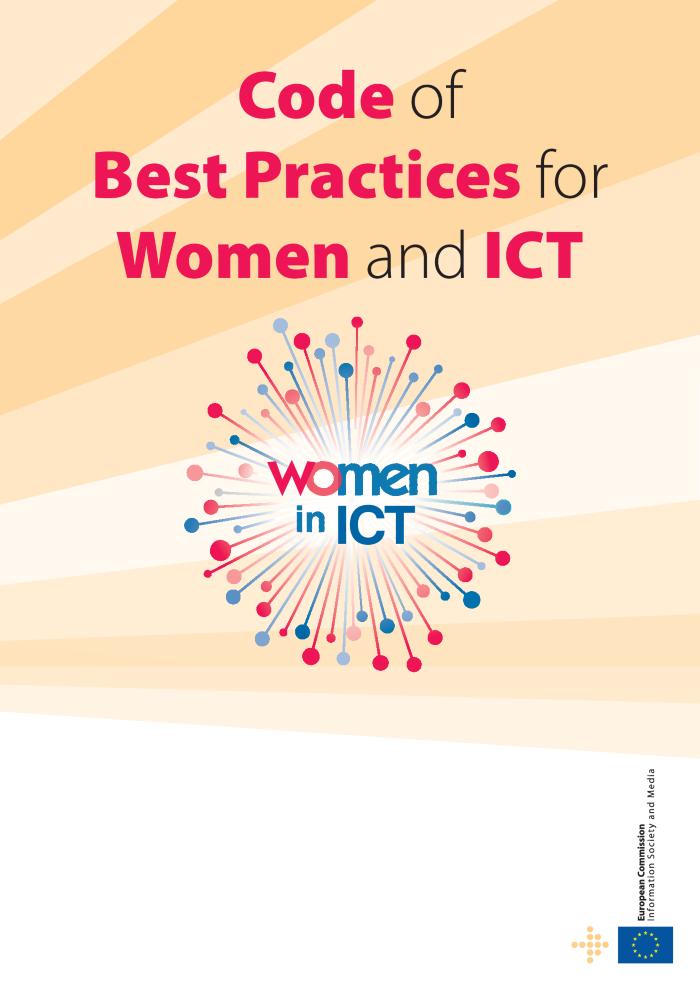 Equalising opportunities : the women's rights committees 1979 - 1999 (c:amaz:7103)
Le Centre en 2012 : priorité au débat et au dialogue : rapport annuel d'activités et de gestion (c:amaz:7102)
Panorama des bonnes pratiques en matière d'égalité et de diversité dans les médias audiovisuels de la Communauté Française de Belgique (c:amaz:7092)
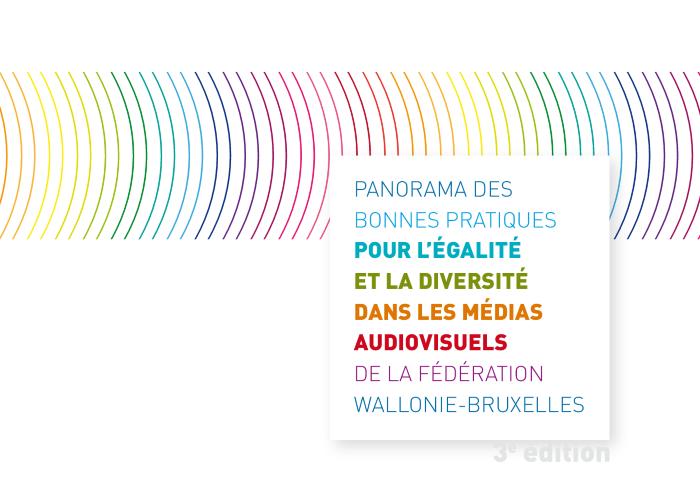 Baromètre diversité egalité 2013 (c:amaz:7083)
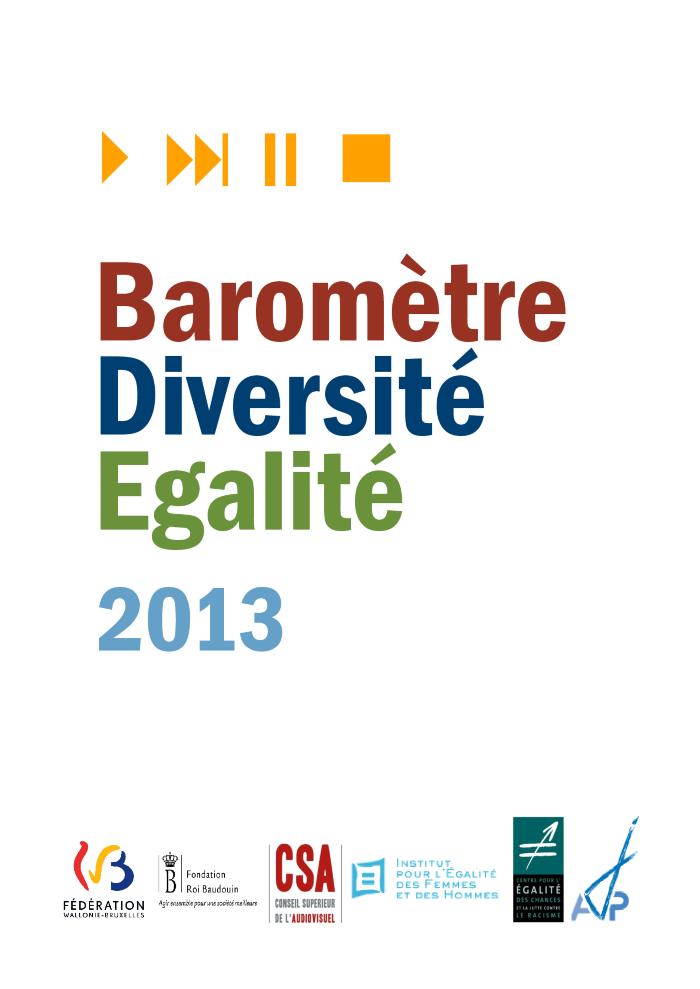 Recherche-action sur des signalements de MGF en Belgique: enquête conduite au sein des associations belges spécialisées (c:amaz:14035)
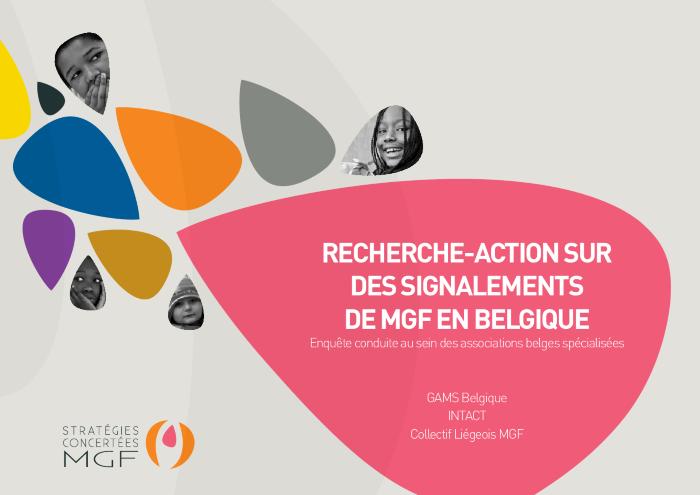 Étude sur la discrimination en Belgique et en Wallonie : analyse des positions sur le marché du travail selon le genre et la nationalité (c:amaz:13959)
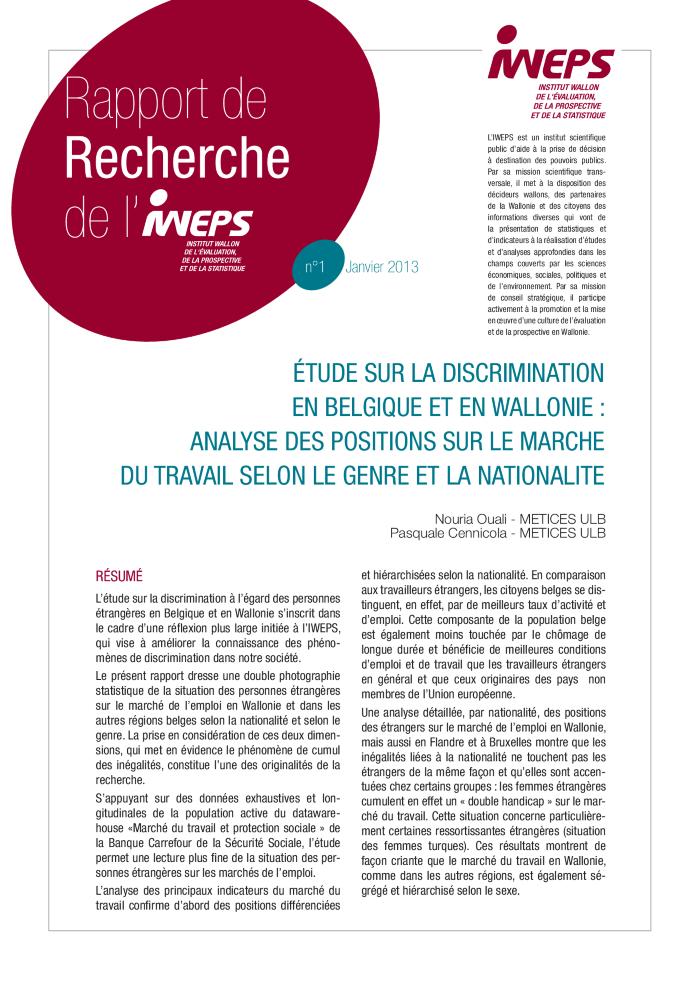 Violence des hommes contre les femmes : quelles avancées dans la production des savoirs ? (c:amaz:13956)
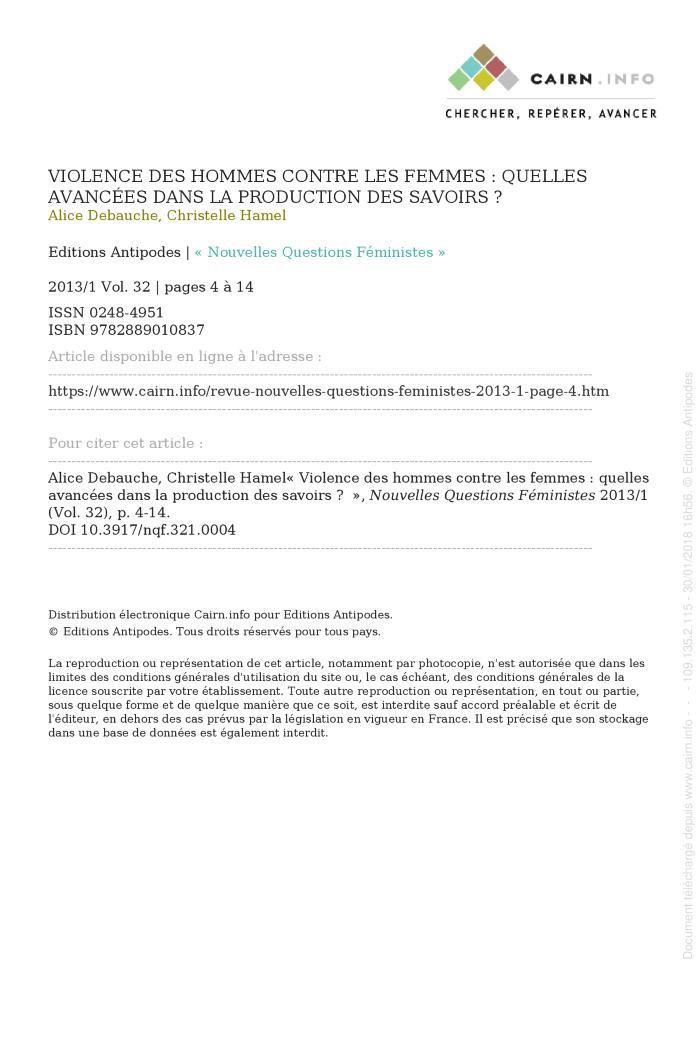 Omgevingsanalyse intrafamiliaal geweld en eergerelateerd geweld [dossier] (c:amaz:13953)
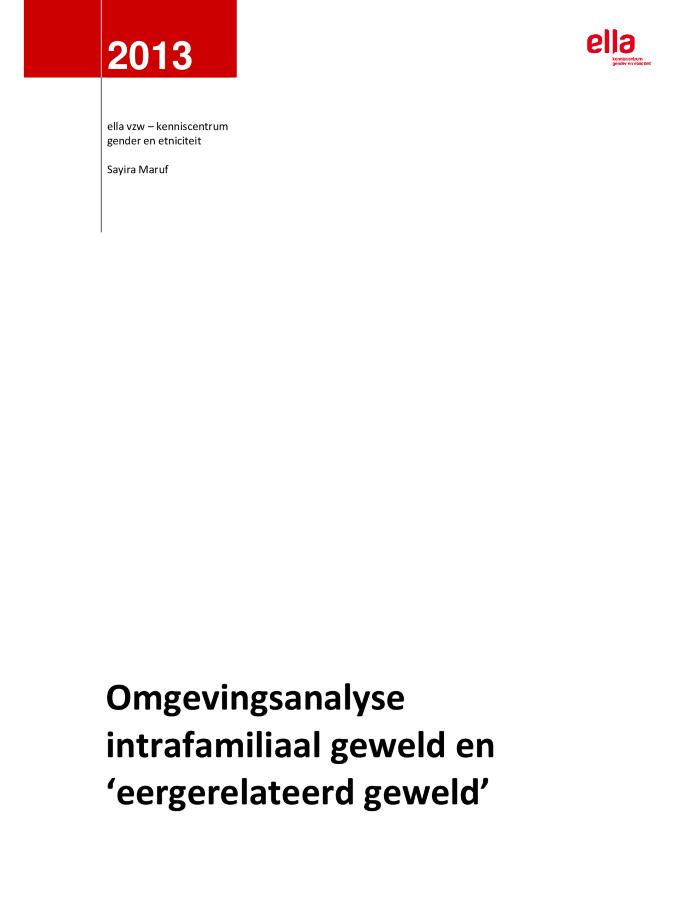 Intrafamiliaal geweld in kruispuntperspectief (c:amaz:13951)
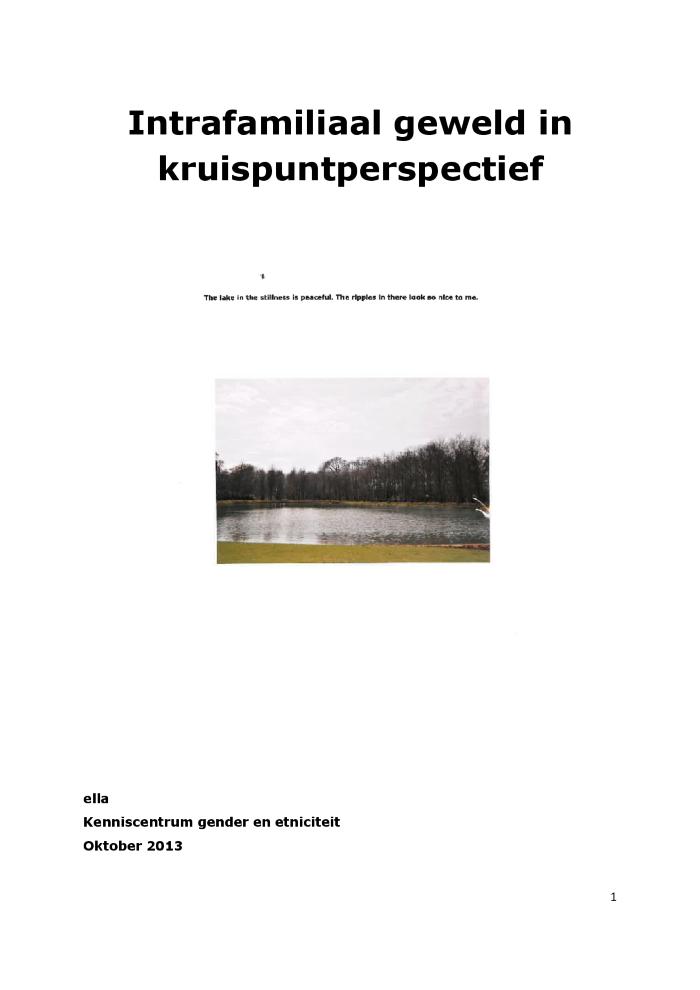 Understanding men's violence against women : findings from the images survey in Brazil,Chile and Mexico (c:amaz:13903)
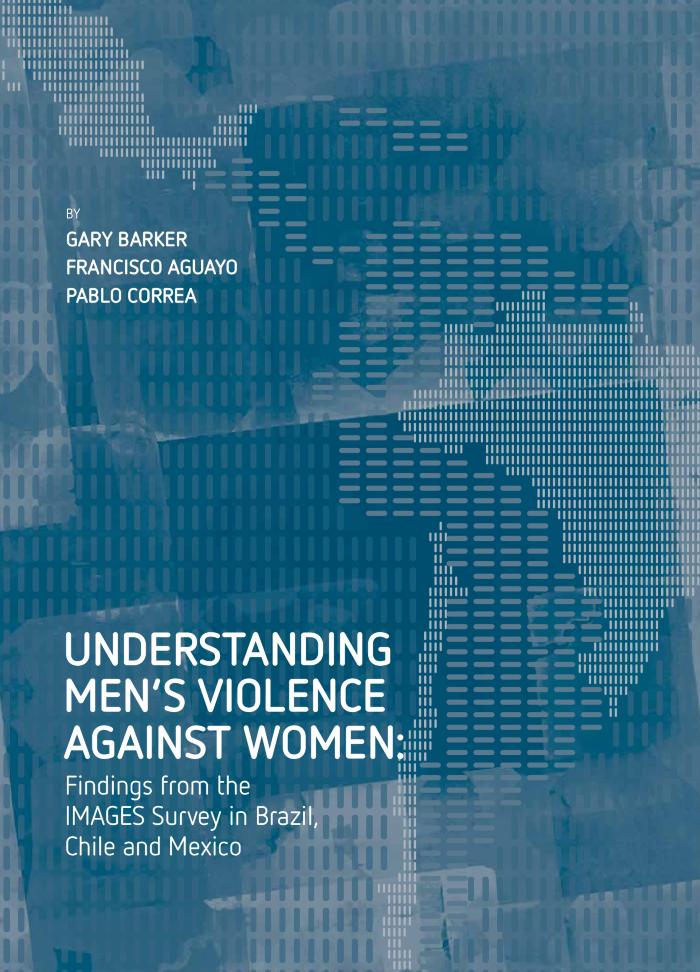 La discrimination dans le logement (c:amaz:13790)
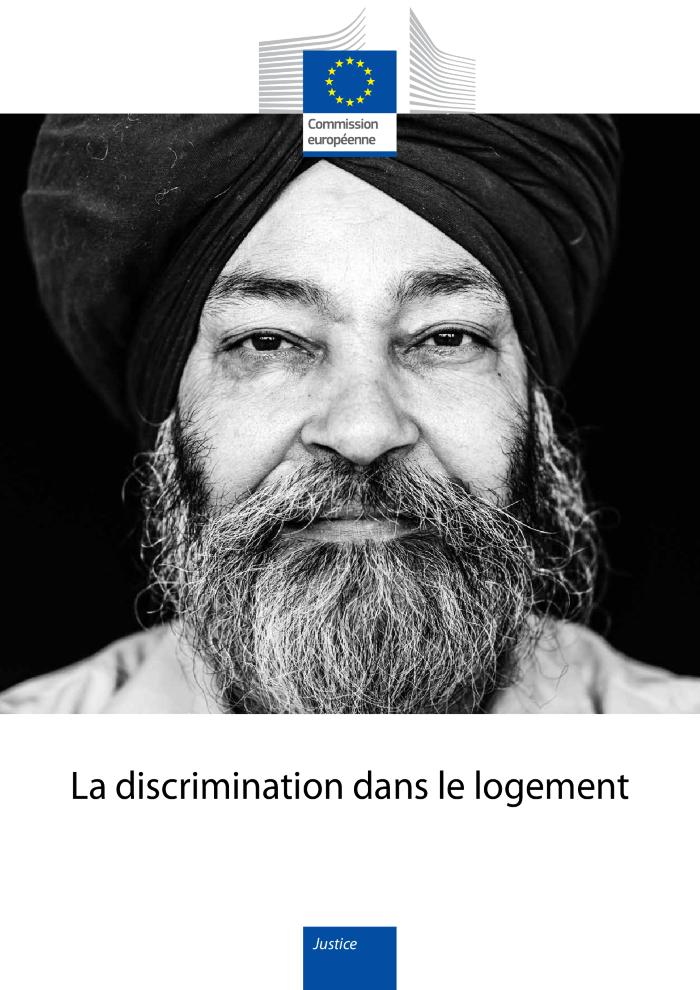 The Global Gender Gap : report 2013 (c:amaz:13763)
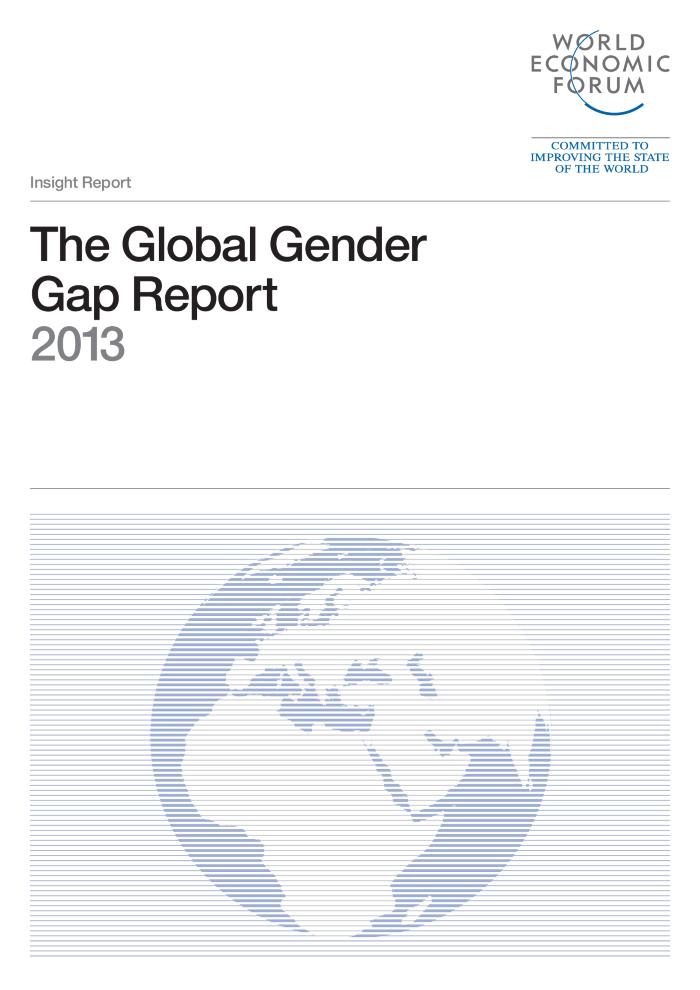 L'orientation scolaire et professionnelle est-elle sexuée ? (c:amaz:13727)
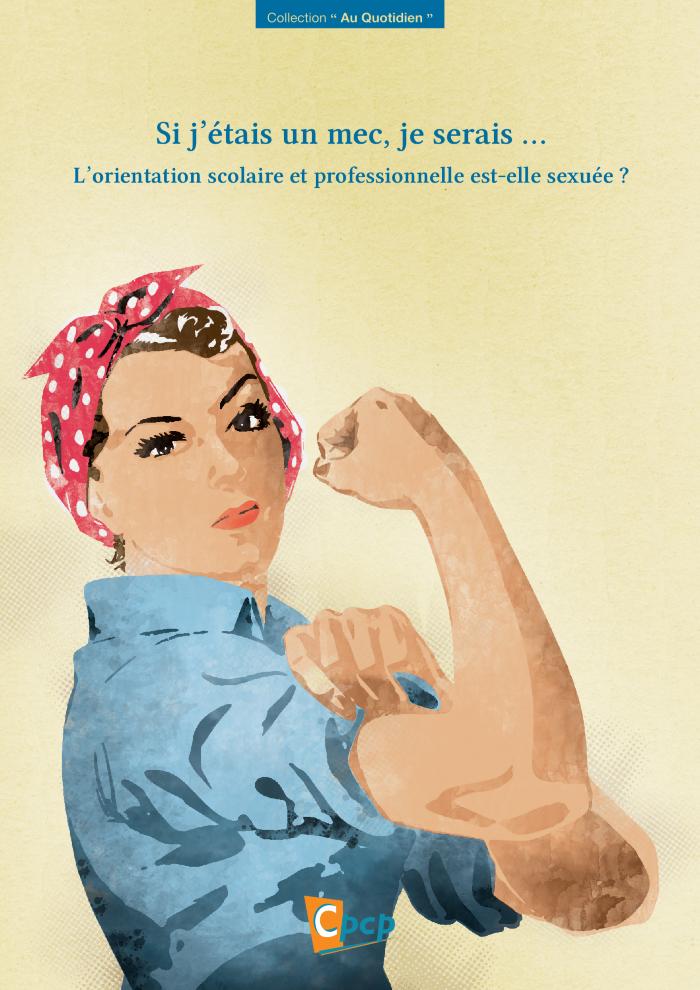 La restauration de documents archivistiques (c:amaz:13725)
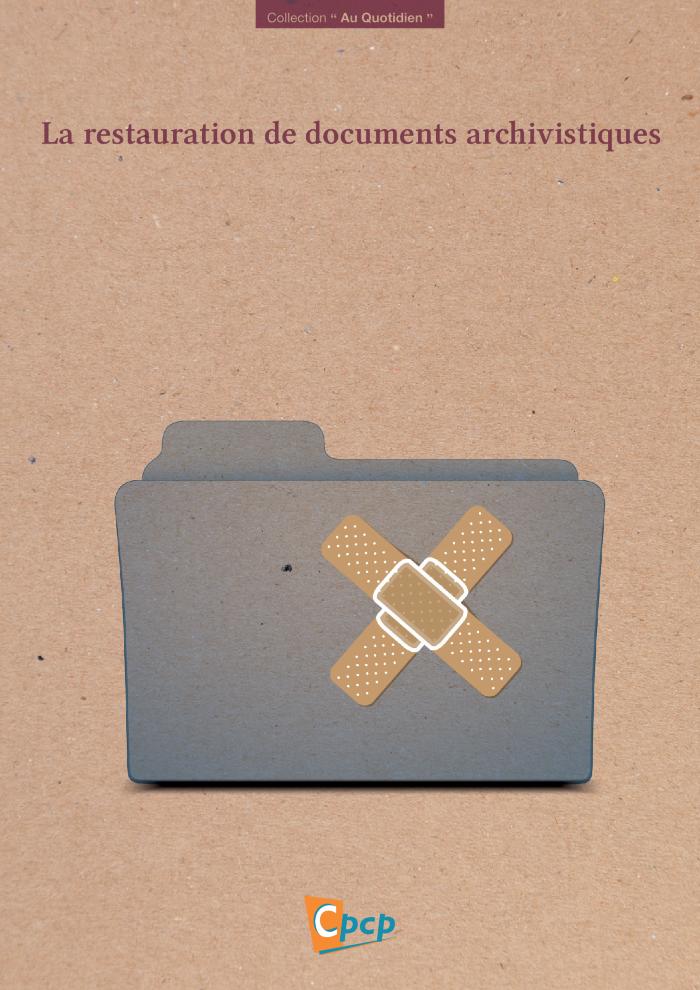 La femme dans la sphère communale (c:amaz:13606)
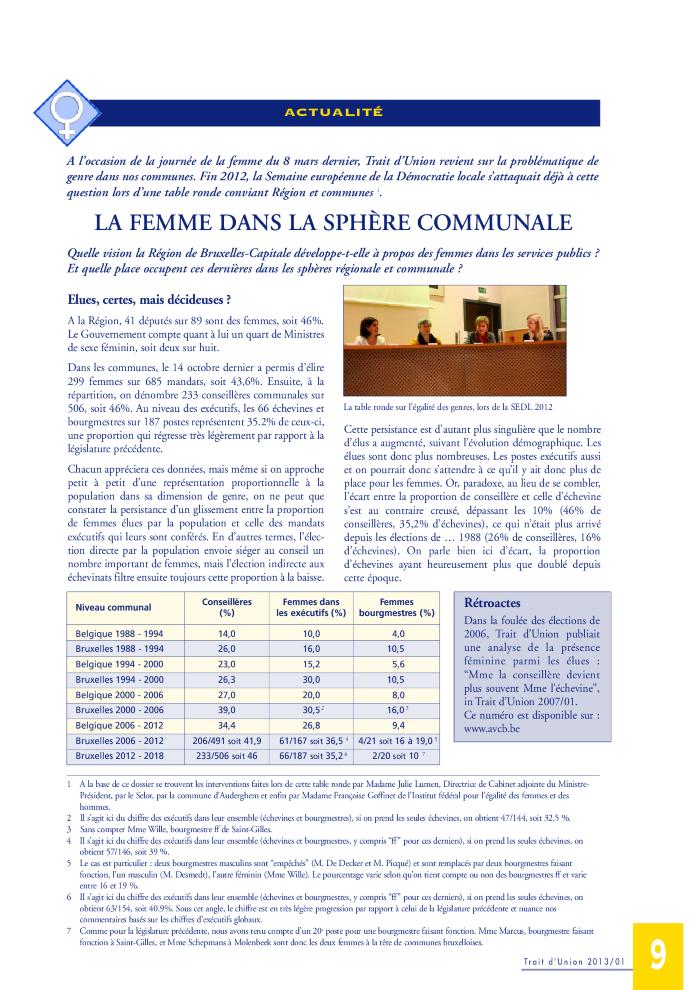 Regroupement familial et violence conjugale : éviter la double victimisation des femmes migrantes (c:amaz:13593)
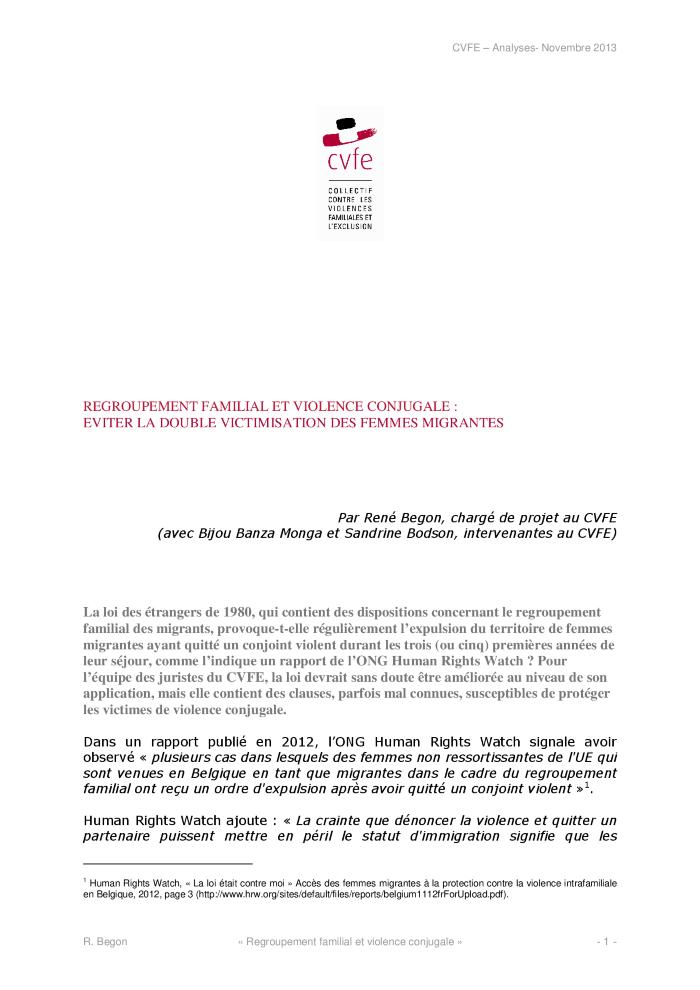 Des victimes sans droits : Les femmes « sans papiers » dans le cadre du regroupement familial (c:amaz:13590)
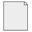 Droit à l'avortement en Belgique [État des lieux 2013] (c:amaz:13507)
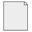 Vers l'éradication des mutilations génitales féminines : communication de la Commission au Parlement européen et au Conseil (c:amaz:13500)
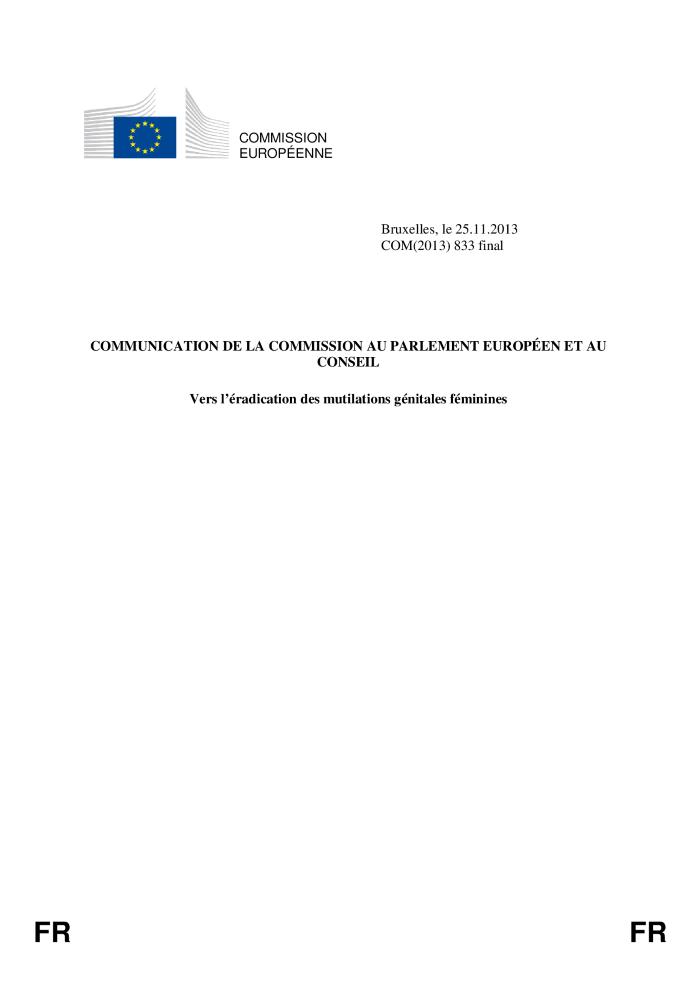 Vrouwelijke genitale verminking uitbannen: mededeling van de Commissie aan het Europees Parlement en de Raad (c:amaz:13499)
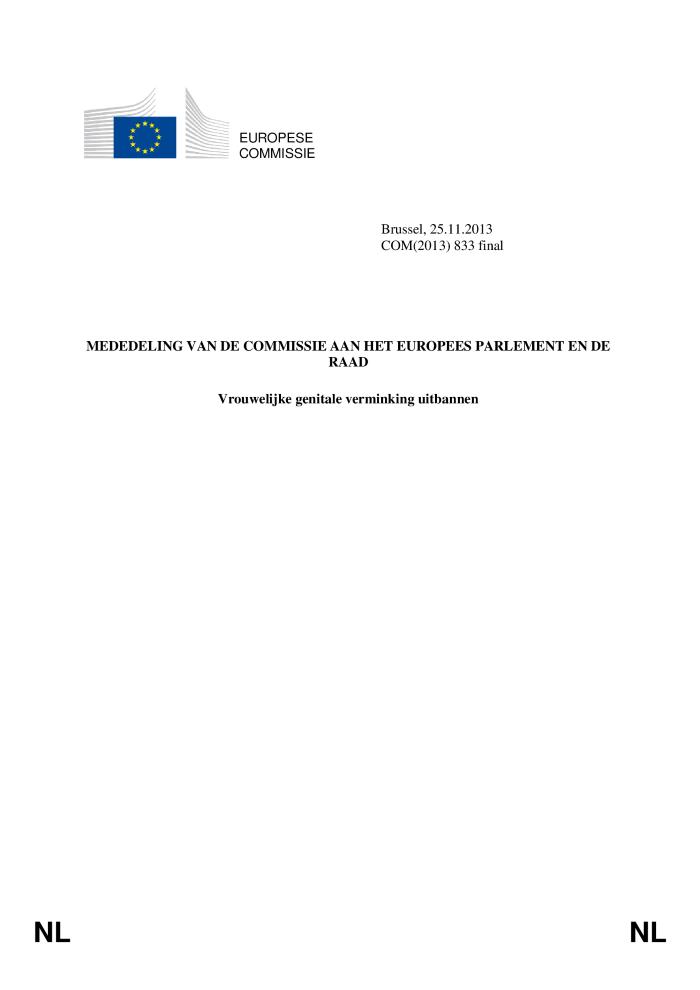 De Europese Commissie heeft haar allereerste actieplan 'Op weg naar eliminatie van genitale verminking van vrouwen' vrijgegeven op de Internationale dag van de uitbanning van geweld tegen vrouwen (25 november) in 2013. Het plan vraagt om meer data in Europa, een betere opleiding van de gezondheids- en juridische professionals, de financiering van het maatschappelijk middenveld, een uitwisseling van goede praktijken binnen de EU en nog veel meer. In haar externe betrekkingen wordt de EU aangespoord om de kwestie van VGV aan de orde te stellen in jaarlijkse dialogen en in haar werkzaamheden met de Afrikaanse Unie.
Towards the elimination of female genital mutilation: communication from the Commission to the European Parliament and the Council (c:amaz:13498)
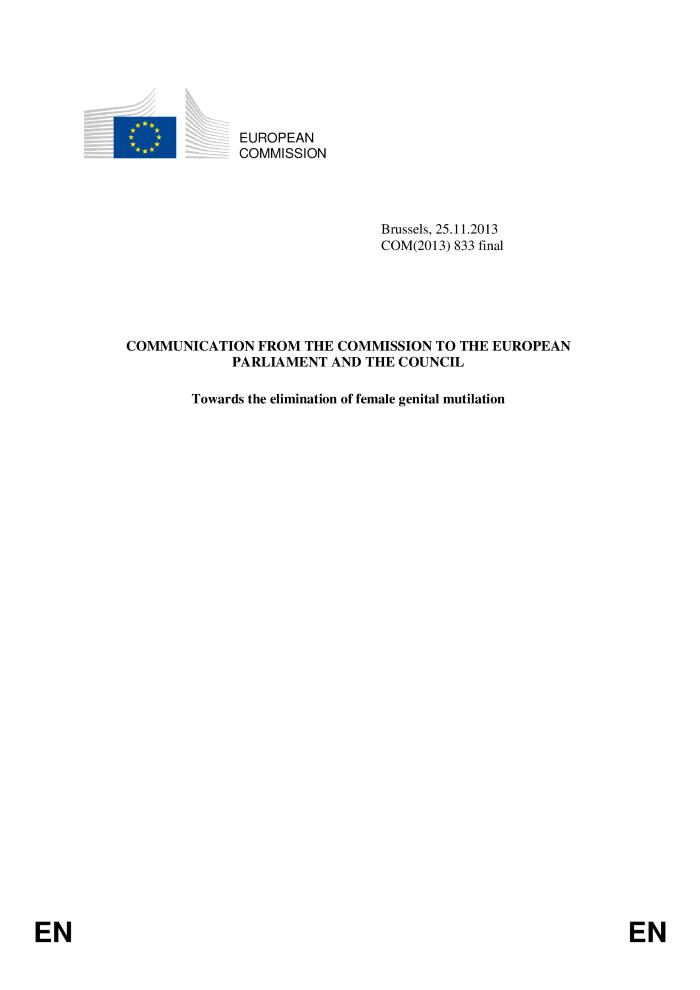 The European Commission released its first-ever action plan 'Towards the elimination of female genital mutilation' on the International day of elimination of violence against women (25 November) in 2013. The plan calls for more data in Europe, better training of health and legal professionals, funding for civil society, exchange of good practices within the EU and much more. In its external relations, the EU is urged to raise the issue of FGM in annual dialogues and in its work with the African Union.
Study to map the current situation and trends of FGM: country reports (c:amaz:13492)
/docstore/b3ba4c/522.pdf
Rapport Pékin janvier-décembre 2012. Partie 1 : les initiatives prises par le Gouvernement de la Région de Bruxelles-Capitale pour promouvoir l'égalité entre les femmes et les hommes présentées par domaine prioritaire de Pékin (c:amaz:13419)
Pekingrapport januari-december 2012. Deel 1: verslag van de initiatieven van de Brusselse Hoofdstedelijke Regering ter bevordering van de gelijkheid tussen vrouwen en mannen, voorgesteld per prioritair domein van Peking : januari - december 2011 (c:amaz:13418)
Briefingnota over het post 2015 proces: samenvattende nota hoorzitting IPU/VN over de post-2015 agenda (c:amaz:13402)
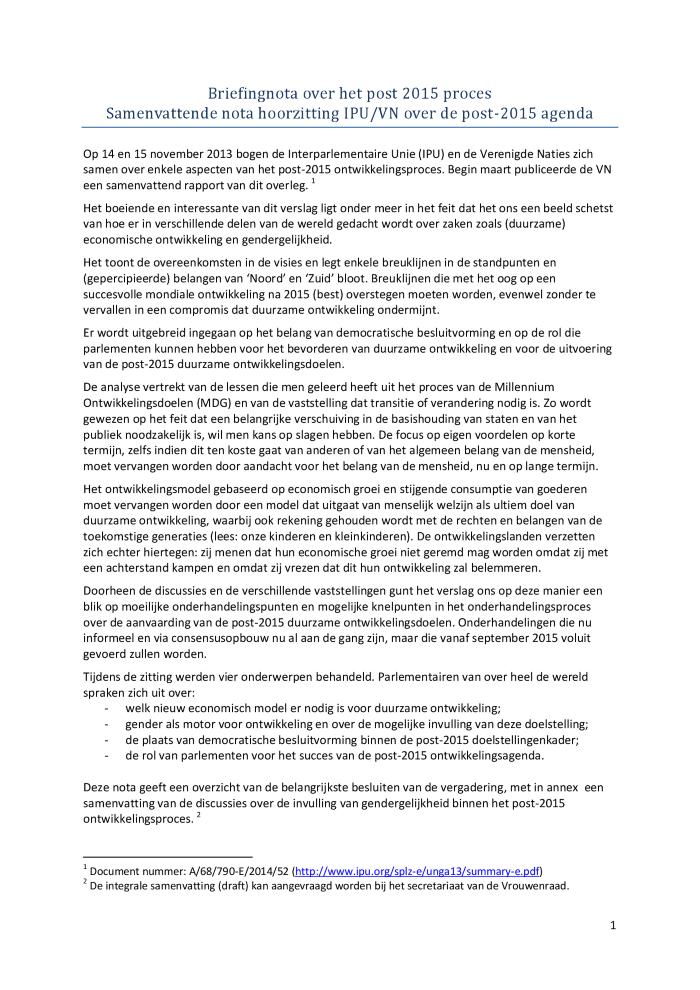 Het Peking+20 proces? (c:amaz:13367)
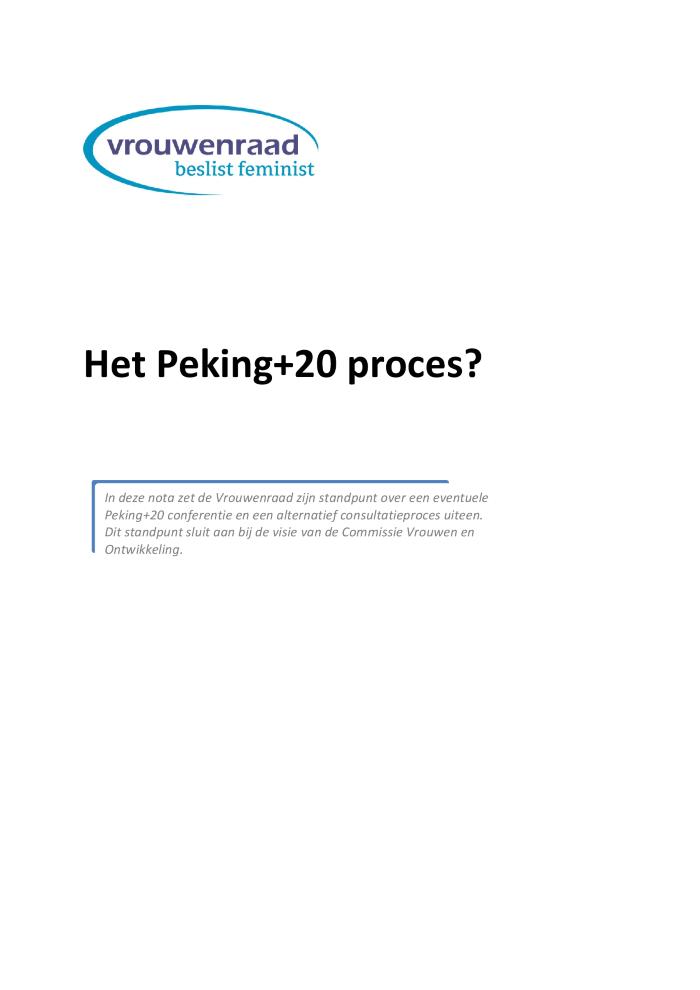 In deze nota zet de Vrouwenraad zijn standpunt over een eventuele Peking+20 conferentie en een alternatief consultatieproces uiteen. Dit standpunt sluit aan bij de visie van de Commissie Vrouwen en Ontwikkeling.
Democracy and gender equality: the role of the UN: discussion paper (c:amaz:13144)
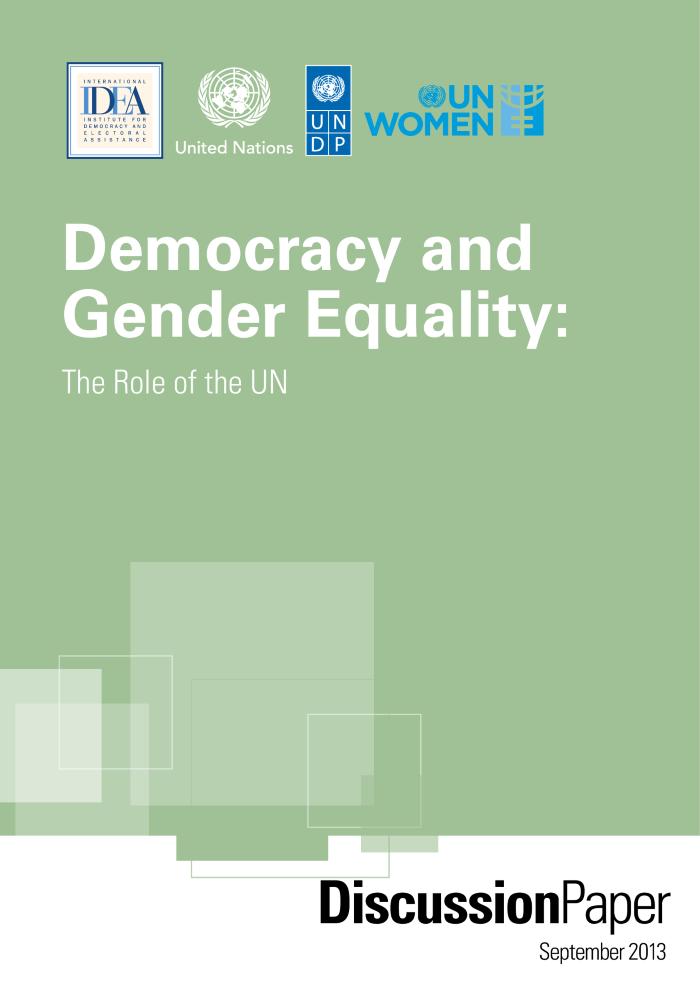 On 4 May 2011, the United Nations Entity for Gender Equality and the Empowerment of Women, the United Nations Department of Political Affairs, the UN Development Programme and International IDEA convened a high level round table meeting in New York to examine the links between democracy and gender equality, and to explore the UNs role in promoting both. The round table gathered 150 policymakers, practitioners and academics working on various aspects of gender equality and democracy to review the UNs work at the critical juncture between promoting gender equality and strengthening democracy worldwide. Their conversations revealed both challenges and opportunities for the UN in this area, based on lessons drawn from both research and practice. The event was part of a series of policy-oriented events organized by the UN and International IDEA on the relationship between democracy building and the pillars of UN work.
Atlas of electoral gender quotas (c:amaz:13141)
The "Atlas of Electoral Gender Quotas" presents an overview of current trends and challenges in the implementation of gender quotas around the world. It includes profiles of 85 countries and territories with detailed description of quota systems used in them. The aim of this Atlas - similar to its source database (Global Database of Quotas for Women (www.quotaproject.org)) - is to provide women's rights and gender equality advocates as well as election practitioners with an easily accessible and consolidated resource on gender quotas.
Women in Parliament: beyond numbers: a revised edition (c:amaz:13140)
This updated edition of Women in Parliament: Beyond Numbers covers womens access to the legislature in three steps. First, it looks into the obstacles women confront when entering parliament, be they political, socio-economic or ideological and psychological. Second, it presents solutions to overcome these obstacles, such as changing electoral systems and introducing quotas. Third, it details strategies for women to influence politics once they are elected to parliament, an institution which is traditionally male dominated. The original Handbook, published in 1998, was produced as part of International IDEAs work on women and political participation. Since its release, the picture regarding womens political participation has slowly changed. Overall, the past decade has seen gradual progress with regard to womens presence in national parliaments. This second edition incorporates relevant global changes, presenting new and updated case studies. Women in Parliament: Beyond Numbers, A Revised Edition will be of use to a wide range of actors working to promote the participation and representation of women in political structures, including activists, academics, researchers, journalists, and other stakeholders working to advance women in politics.
Une Europe des droits : le programme européen de l'UE 'droits, égalité et citoyenneté' : 2014 - 2020 (c:amaz:12930)
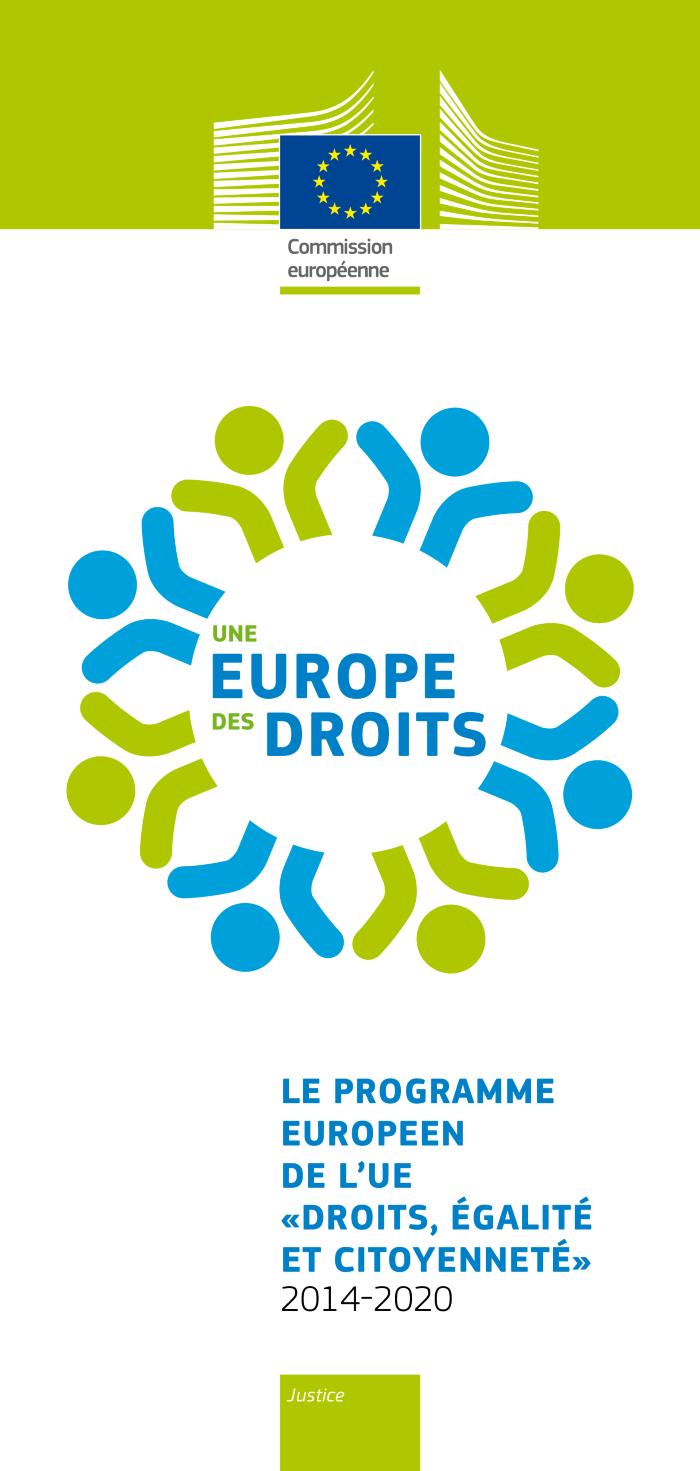 Surveillance électronique d'auteurs de faits de violence intrafamiliale (c:amaz:12898)
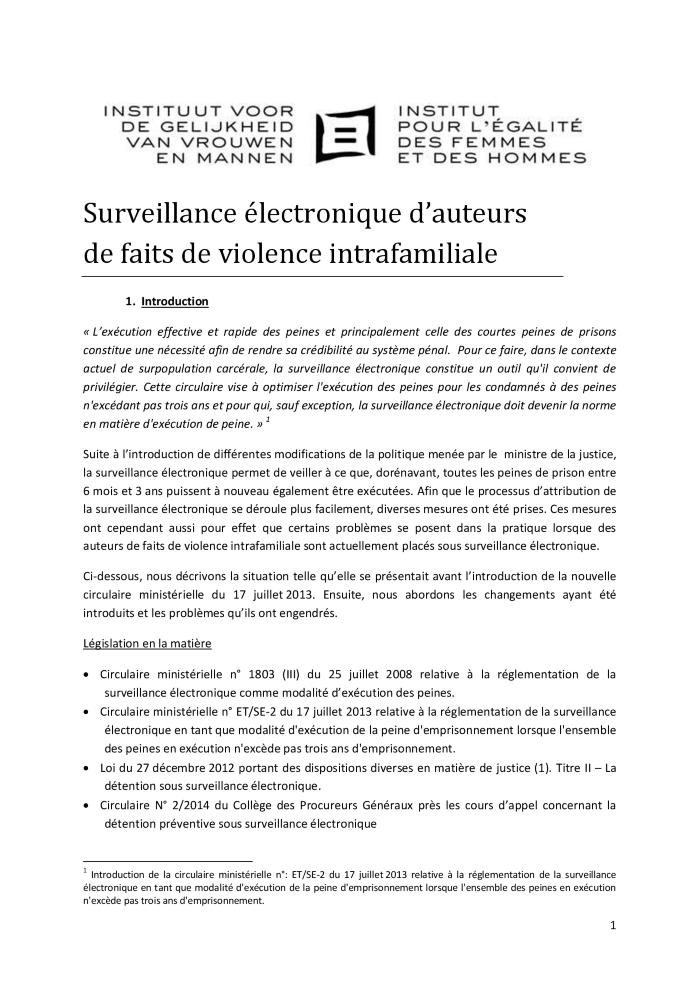 Evolution de la mortalité foeto-infantile en Région bruxelloise : 2000-2010 (c:amaz:12886)
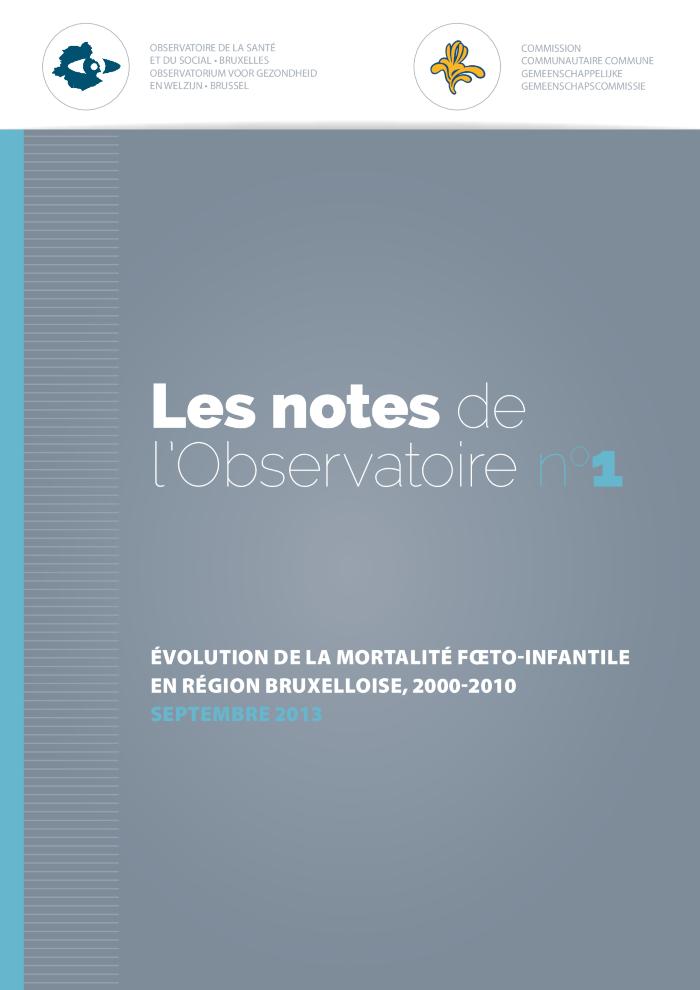 Inventaire des mesures d'aide à l'emploi en 2012 : document réalisé dans le cadre du suivi du programme national de réforme 2012 (PNR) (c:amaz:12848)
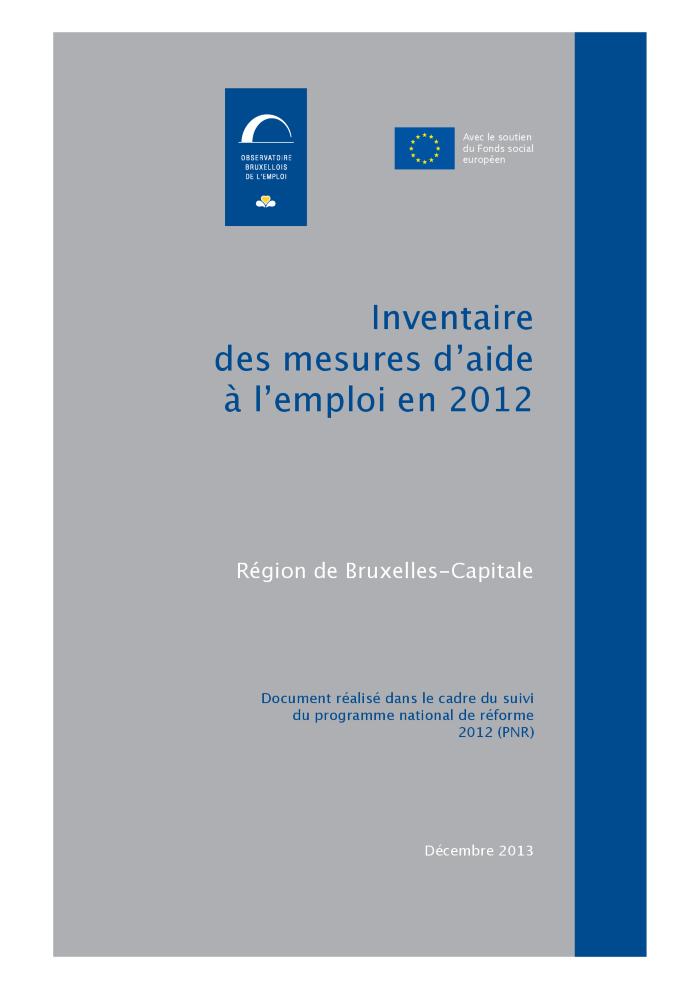 Profil des primo-arrivants inscrits auprès d'Actiris (c:amaz:12840)
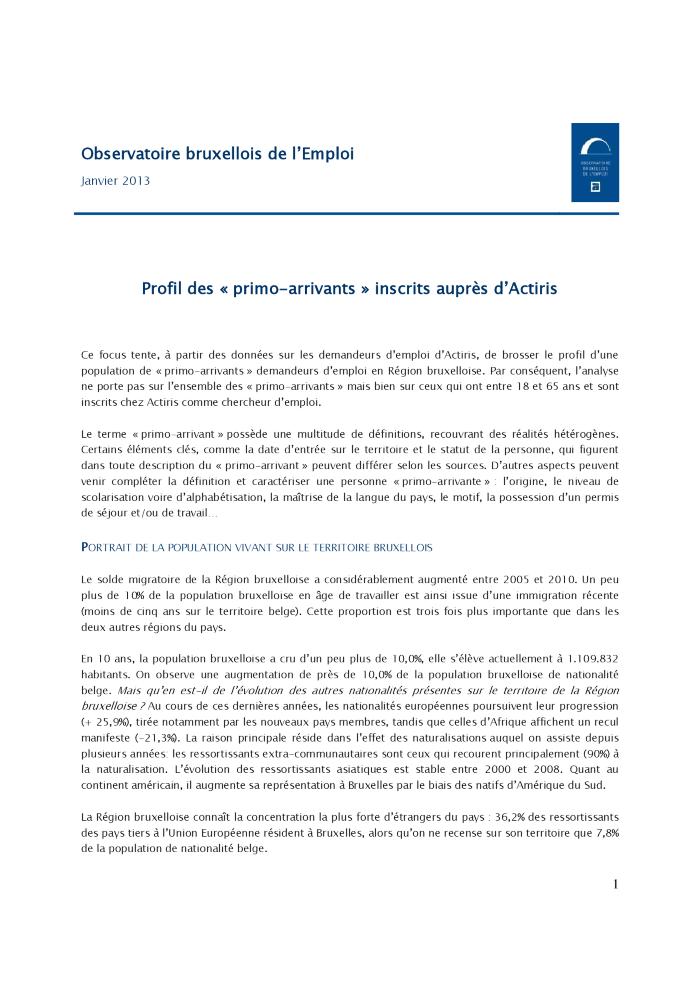 Jeunes dans la précarité : la position des jeunes adultes vis-à-vis du marché de l'emploi en Région de Bruxelles-Capitale (c:amaz:12838)
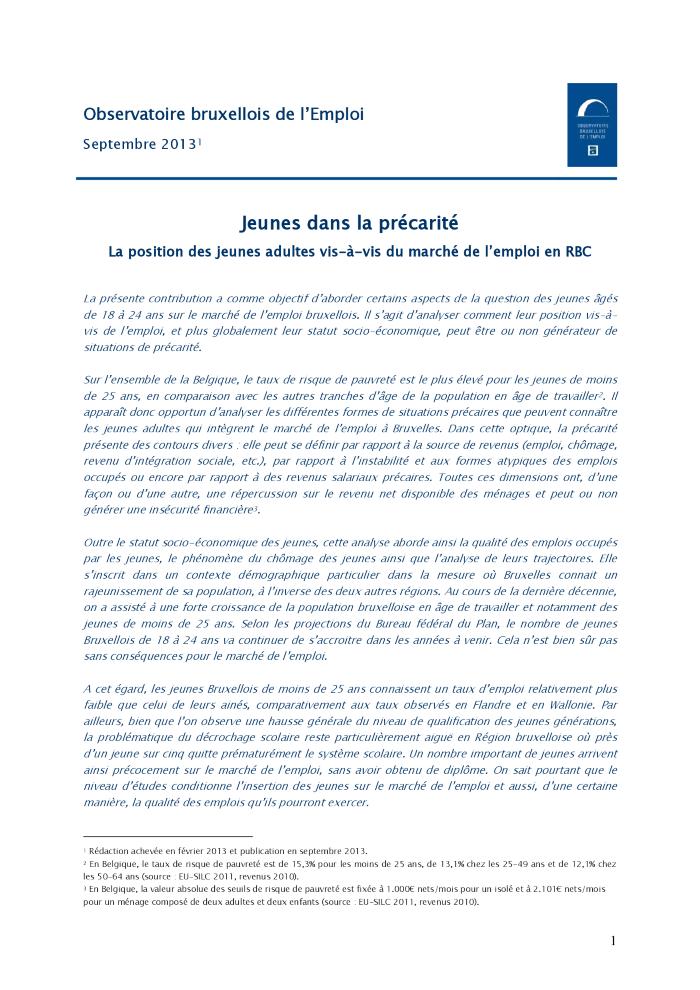 L'évolution de la population active occupée à Bruxelles : entre effets démographiques et changements strucurels de l'emploi (c:amaz:12836)
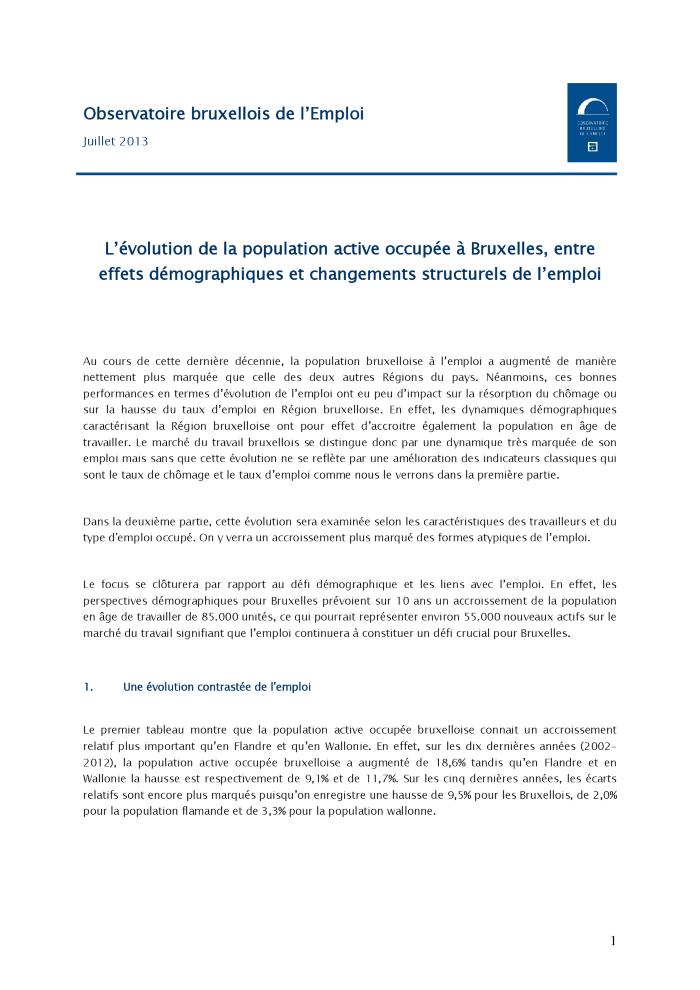 Analyse longitudinale des bénéficiaires des chèques langues (c:amaz:12834)
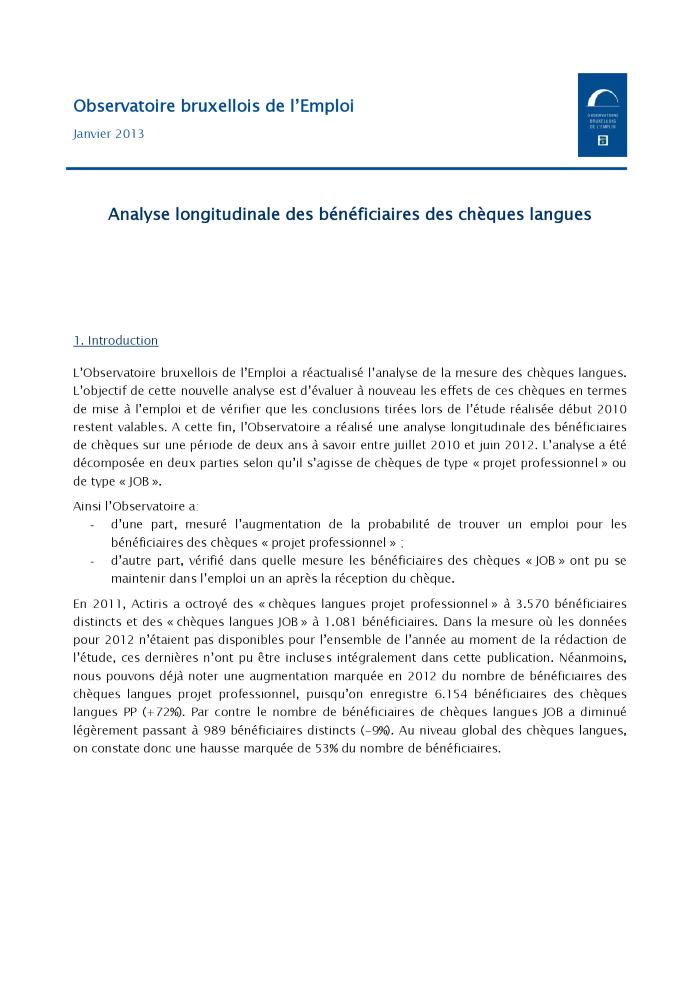 Baromètre démographique 2013 de la Région de Bruxelles-Capitale (c:amaz:12791)
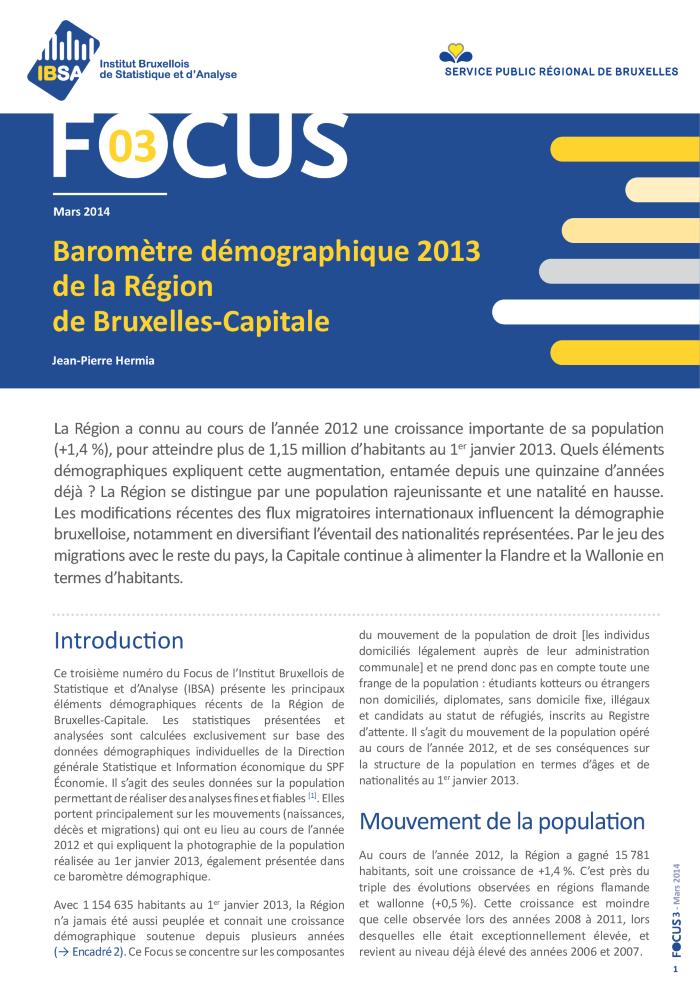 Vrouwen, vrede en veiligheid : Belgisch Nationaal Actieplan 2013-2016 (c:amaz:12759)
Eenoudergezinnen in Brussel: status quaestionis in perspectief (c:amaz:12739)
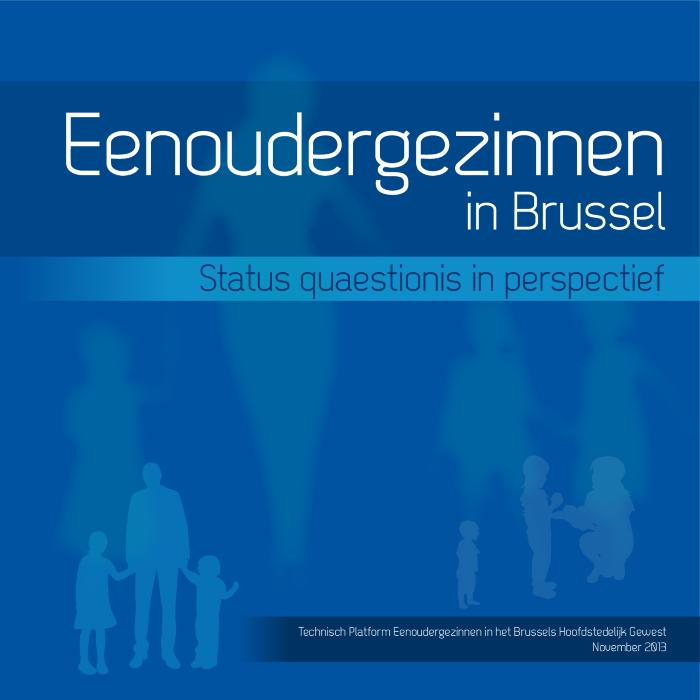 Monoparentalités à Bruxelles: état des lieux et perspectives (c:amaz:12738)
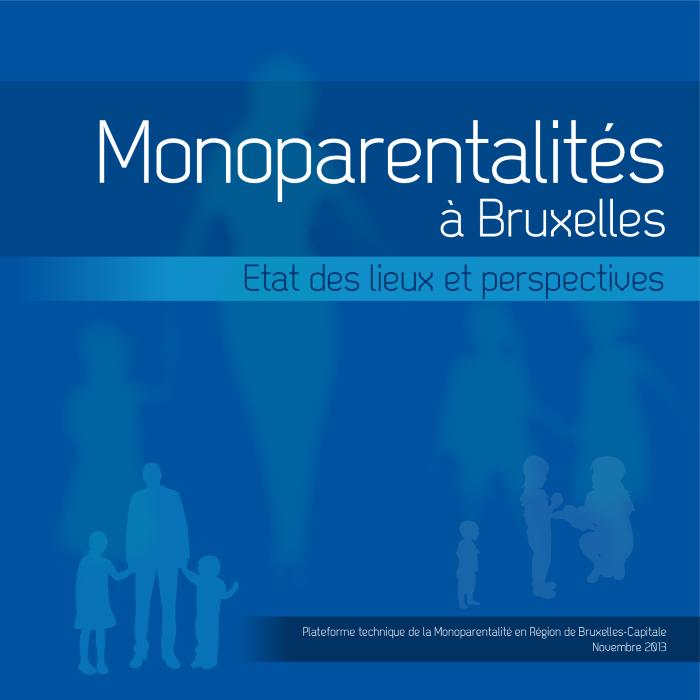 Projet plan d'action gender : annexe à la circulaire ministérielle GPI 74 du 19 juillet 2013 : la promotion de l'égalité des chances entre les hommes et les femmes au sein des services de policeender (c:amaz:12718)
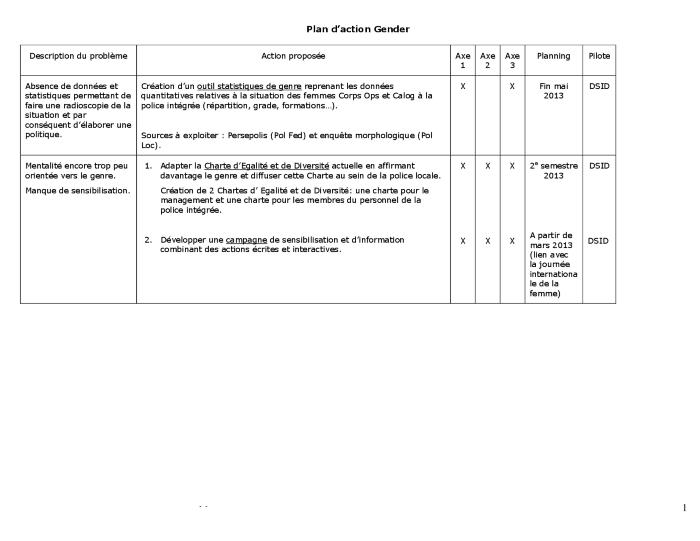 Advies nr. 141 van 13 december 2013 van de Raad van de Gelijke Kansen voor Mannen en Vrouwen, betreffende het onderwerpen van bepaalde uitkeringen aan de sociale bijdragen (c:amaz:12688)
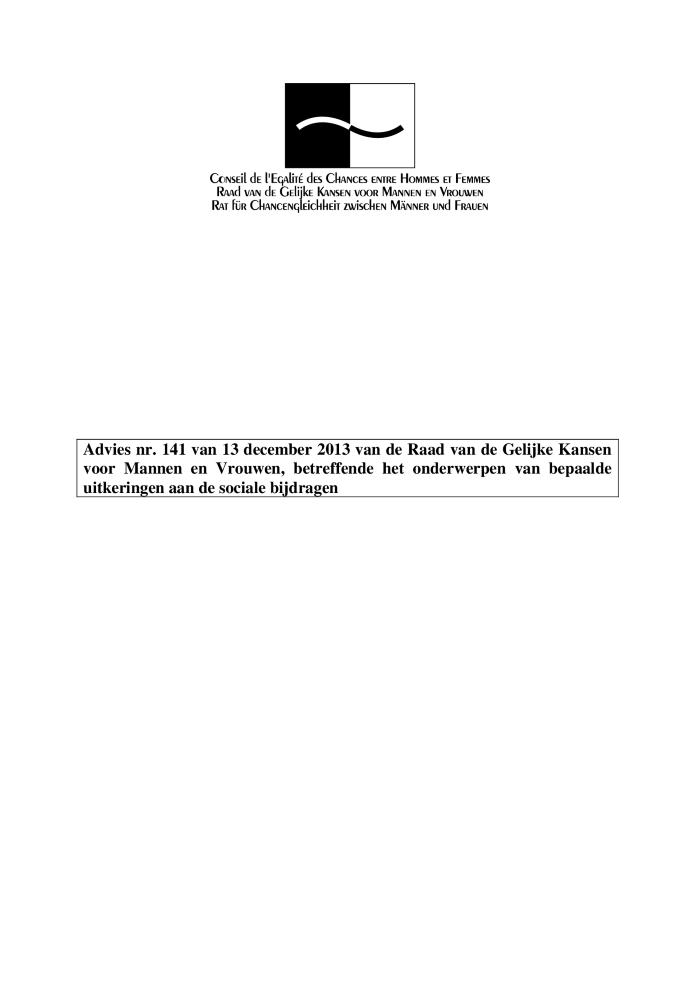 Advies nr. 140 van 13 december 2013 van de Raad van de Gelijke Kansen voor Mannen en Vrouwen, betreffende het begrip van de in aanmerking genomen diensten voor de toekenning en de berekenning van de rustpensioenen in de overheidssector (c:amaz:12686)
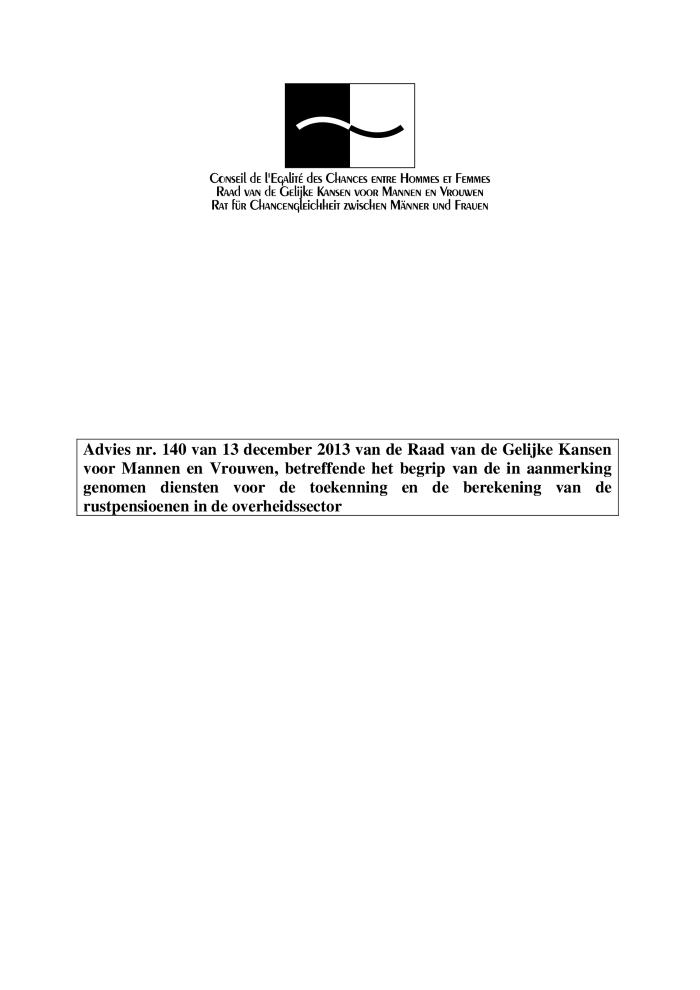 Advies nr. 138 van 13 december 2013 van de Raad van de Gelijke Kansen voor Mannen en Vrouwen, betreffende de verenigbaarheid van bepaalde door verkiezing verkregen mandaten met de periode van moederschapsverlof (c:amaz:12684)
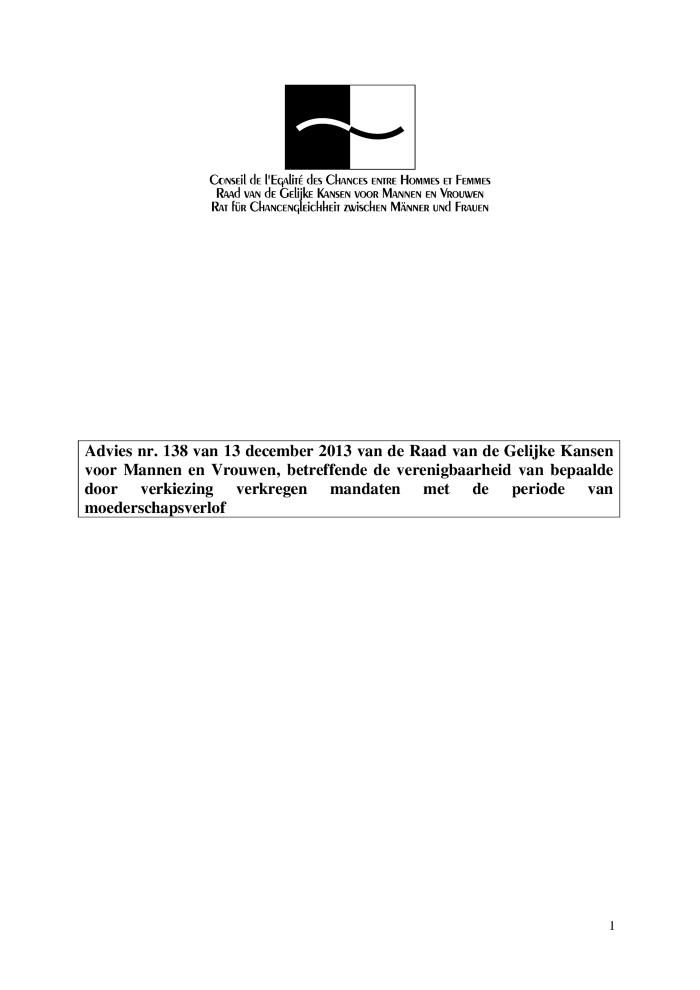 Advies nr. 137 van het Bureau van de Raad van de Gelijke Kansen voor Mannen en Vrouwen, van 13 september 2013, betreffende de erkenning van de mantelzorger die een persoon met een grote zorgbehoefte bijstaat (c:amaz:12682)
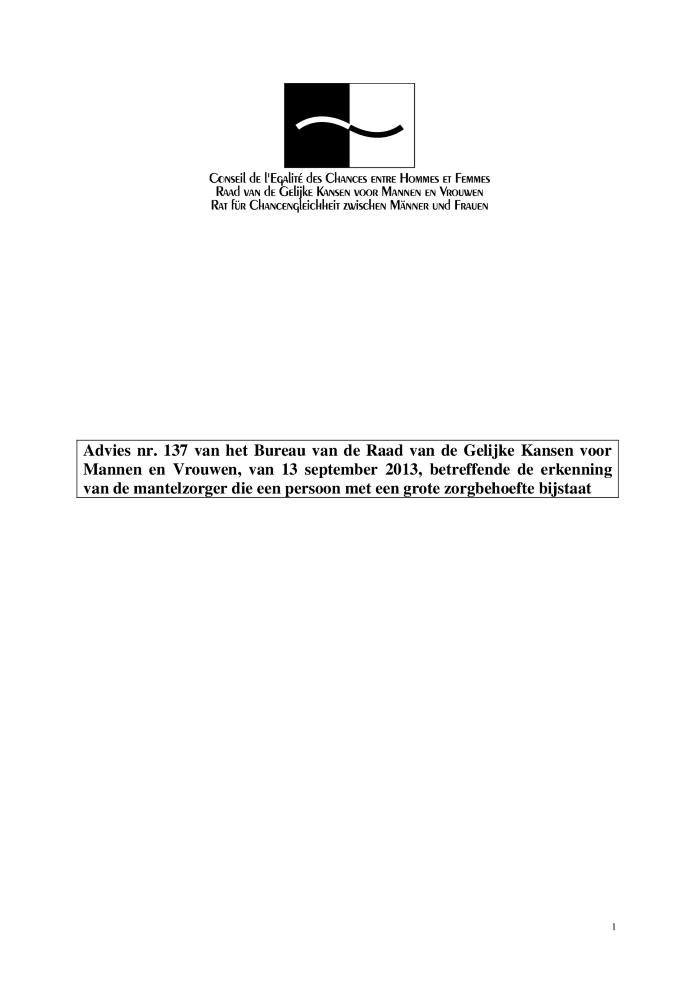 Advies nr. 136 van het Bureau van de Raad van de Gelijke Kansen voor Mannen en Vrouwen, van 21 juni 2013, betreffende kinderarbeid in het kader van de minimissverkiezingen (c:amaz:12680)
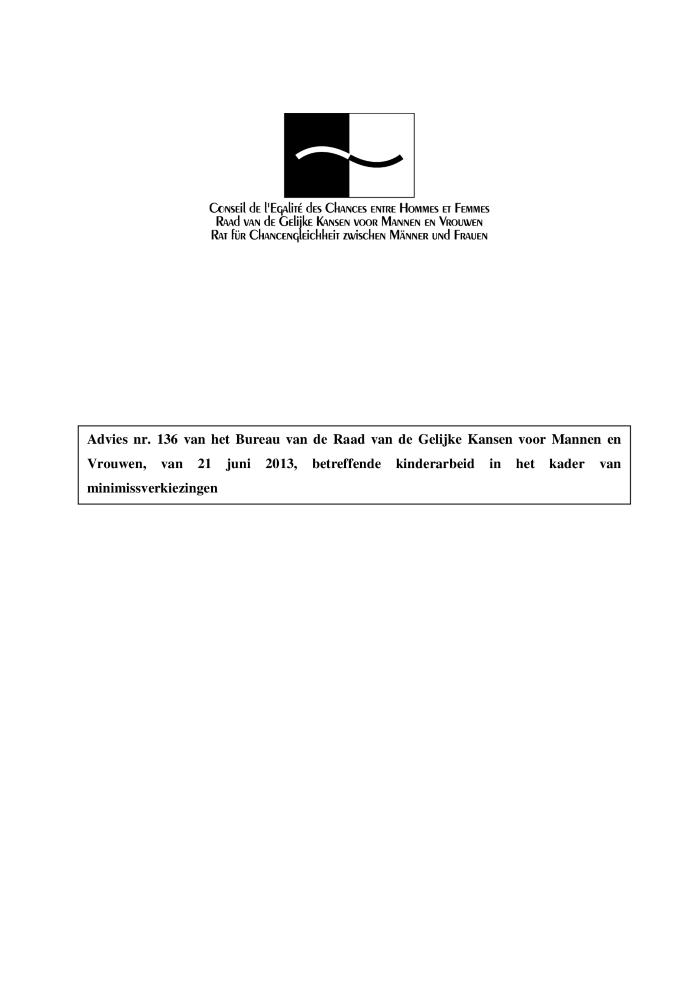 Advies nr. 134 van het Bureau van 16 april 2013 van de Raad van Gelijke Kansen voor Mannen en Vrouwen over de gelijke behandeling van mannen en vrouwen inzake beroepsziekten (c:amaz:12678)
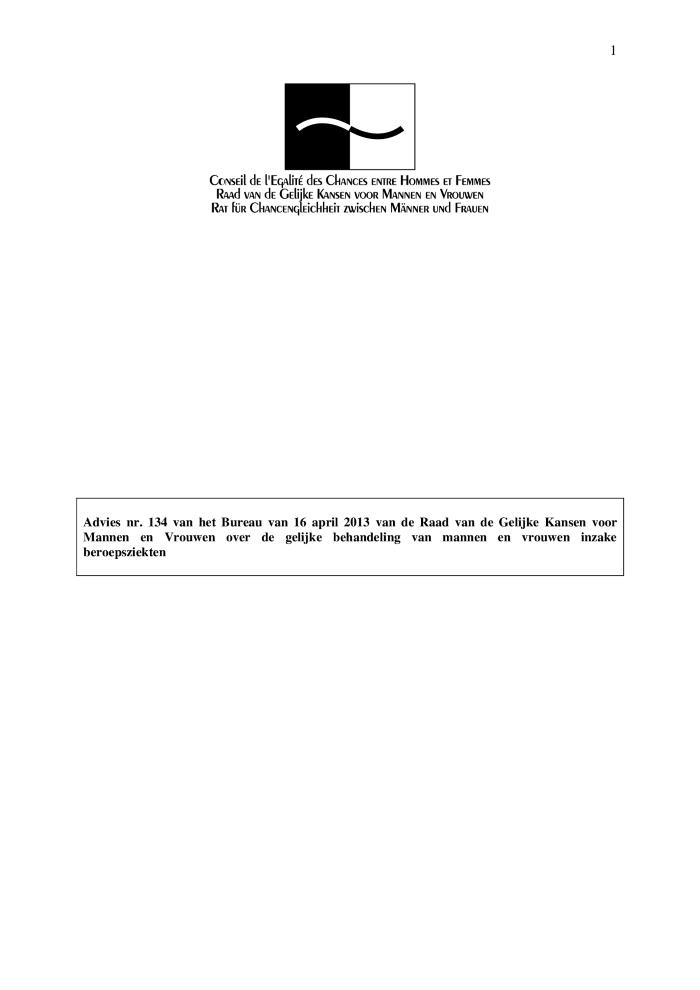 Avis n° 134 du 16 avril 2013 du Bureau du Conseil pour l'Egalité des Chances entre Hommes et Femmes sur l'égalité de traitement entre les hommes et les femmes en matière de maladies professionnelles (c:amaz:12677)
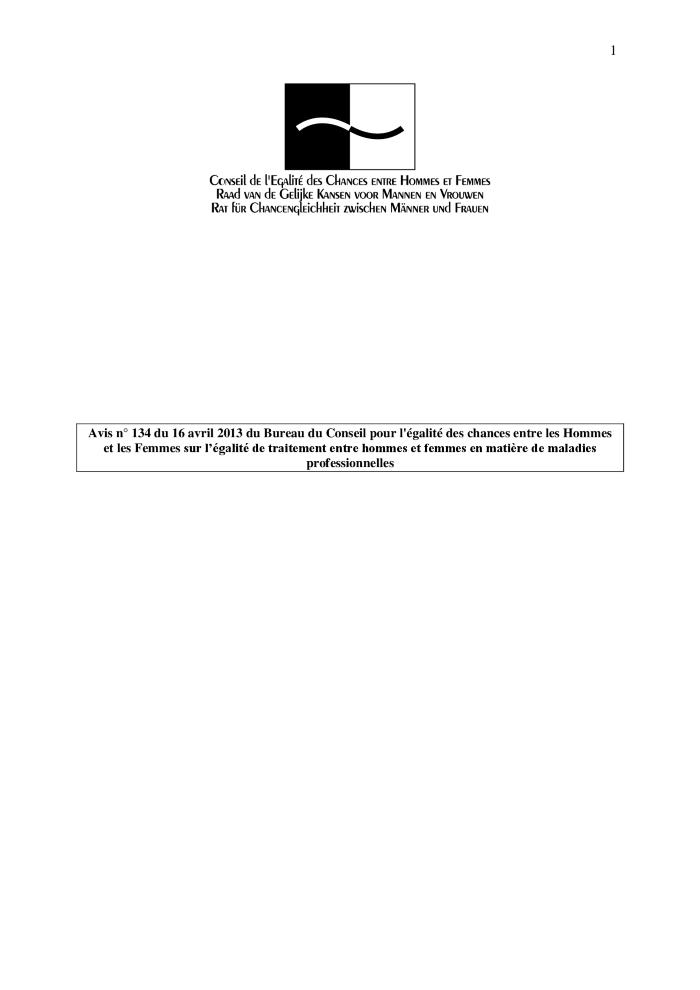 De loonkloof m/v dichten in de praktijk : de wet staat aan jouw kant (c:amaz:12572)
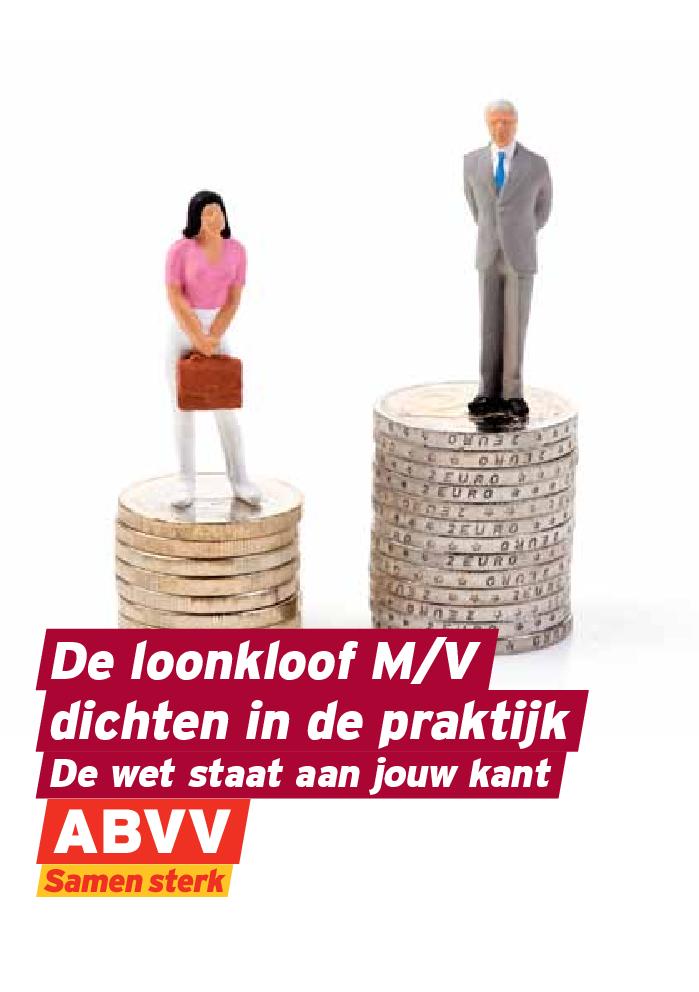 Réduire l'écart salarial : la loi est de votre côté (c:amaz:12571)
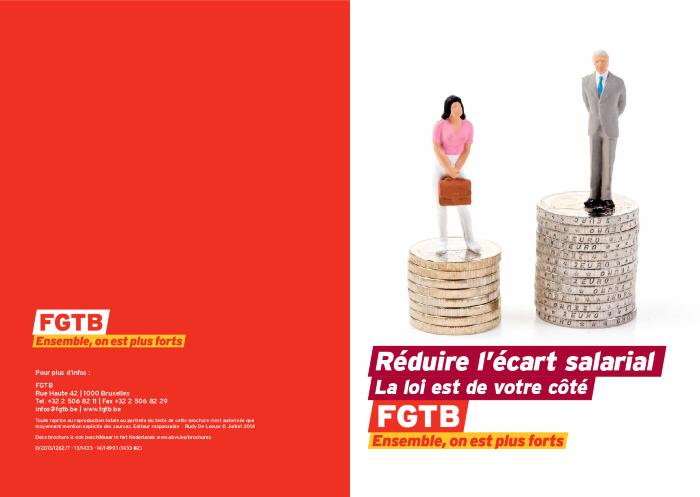 Consideration of reports submitted by States Parties under article 18 of the Convention on the Elimination of All Forms of Discrimination against Women : seventh periodic reports of States Parties due in 2012 : Belgium (CEDAW/C/BEL/7) (c:amaz:12557)
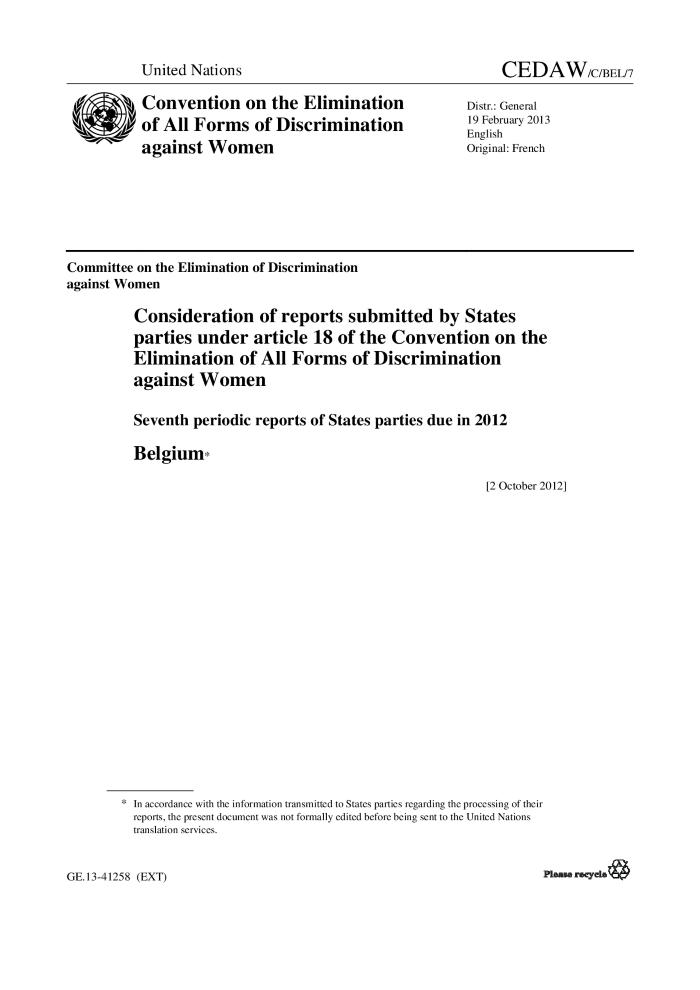 Gender toolkit : I'm a city changer (c:amaz:12549)
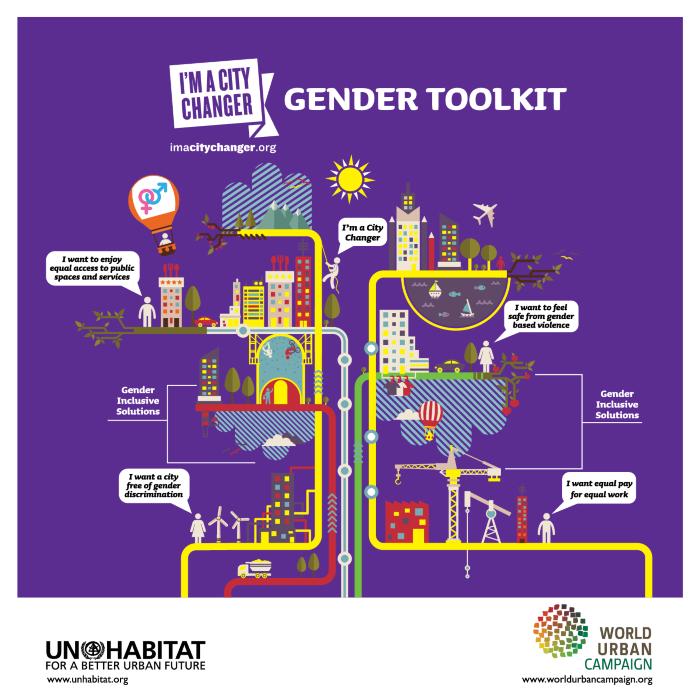 Female genital mutilations : online discussion report (c:amaz:12539)
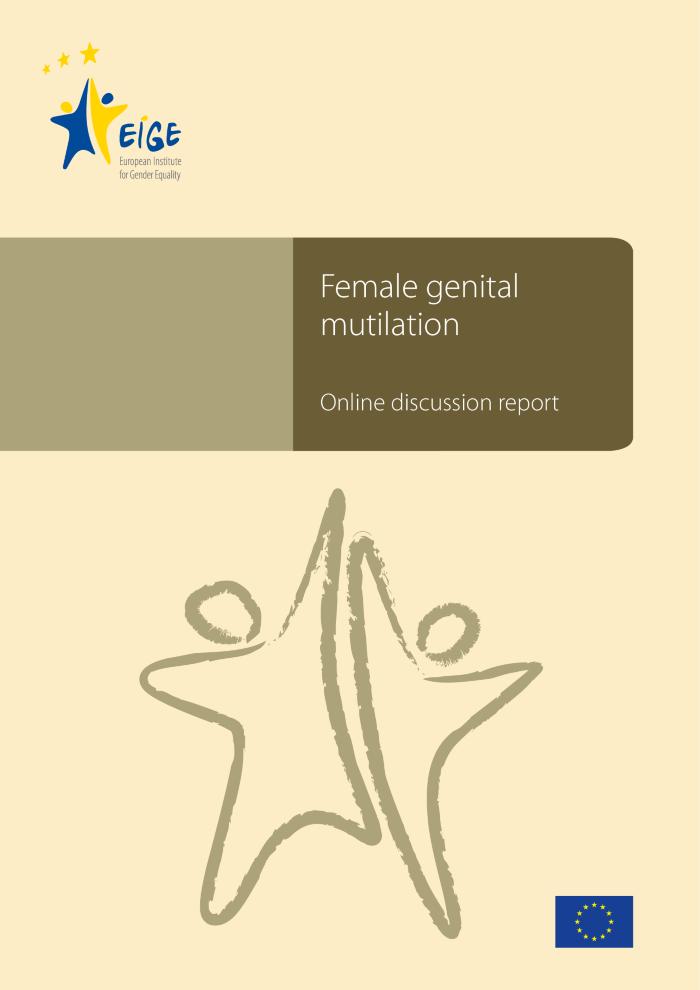 La mobilité quotidienne à Bruxelles : défis, outils et chantiers prioritaires : note de synthèse BSI (c:amaz:12517)
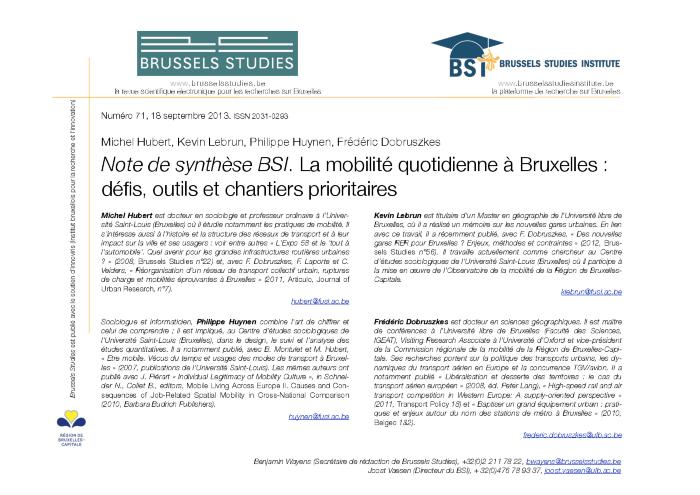 Advies Nr. 135 van 21 juni 2013 : van het Bureau van de Raad betreffende de impact van bepaalde sociaal-economische maatregelen in 2012 (c:amaz:12498)
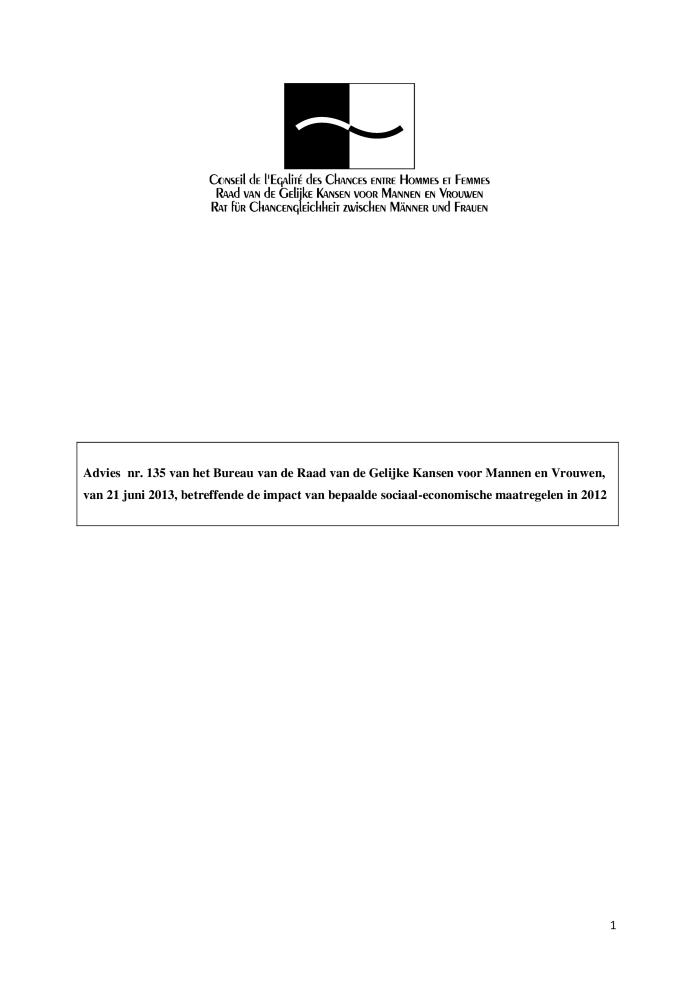 Avis N° 135 du 21 juin 2013 : du Bureau du Conseil relatif à l'impact de certaines mesures socio-économiques 2012 (c:amaz:12497)
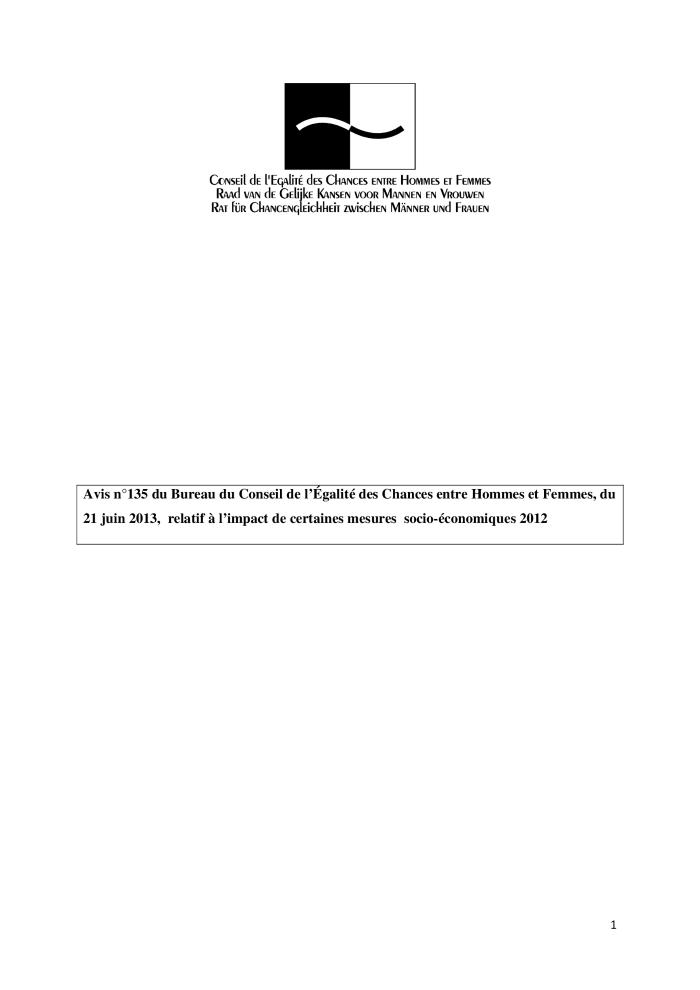 Gender equality strategy 2014-2017 (c:amaz:12495)
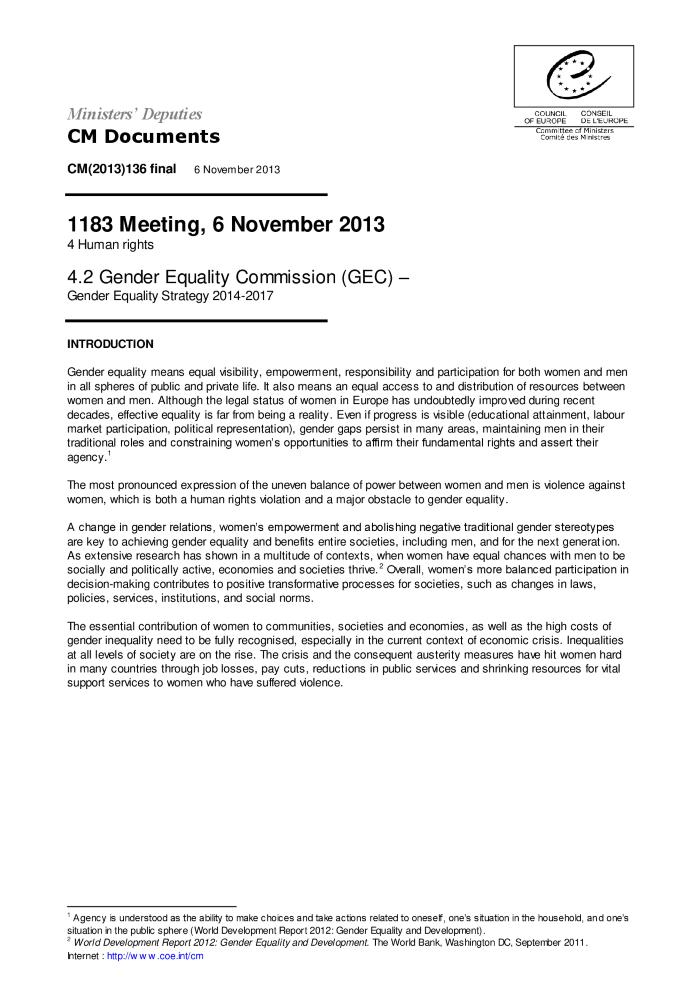 Un plan de lutte contre la transphobie : communiqué de presse (c:amaz:12493)
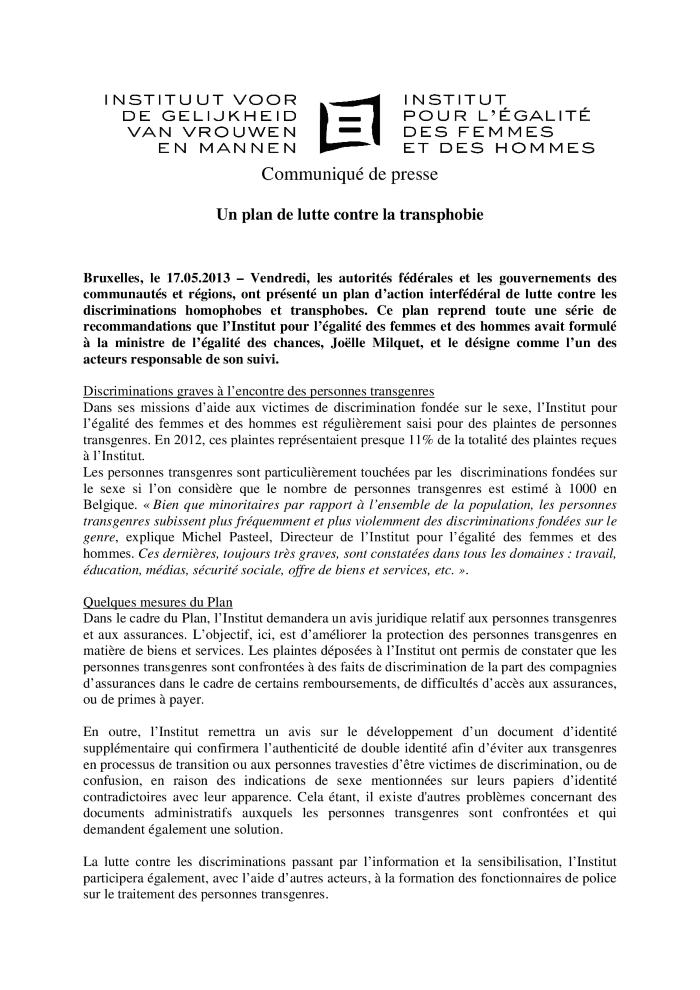 Plan d'action interfédéral contre les violences homophobes et transphobes (c:amaz:12483)
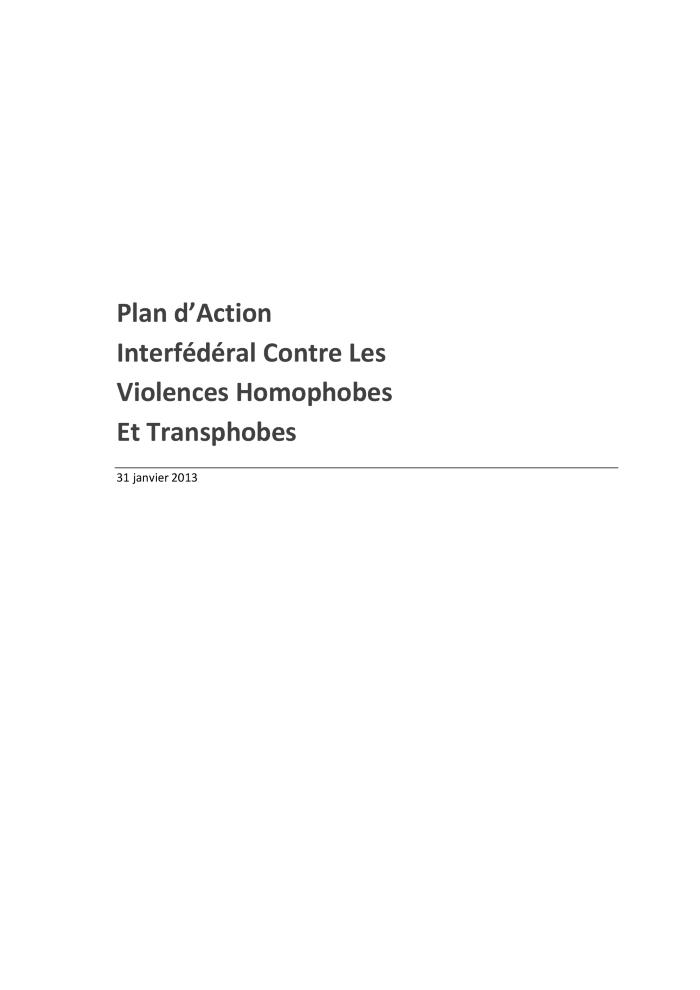 Structurele discriminaties van transgender personen in België wegwerken : visietekst (c:amaz:12482)
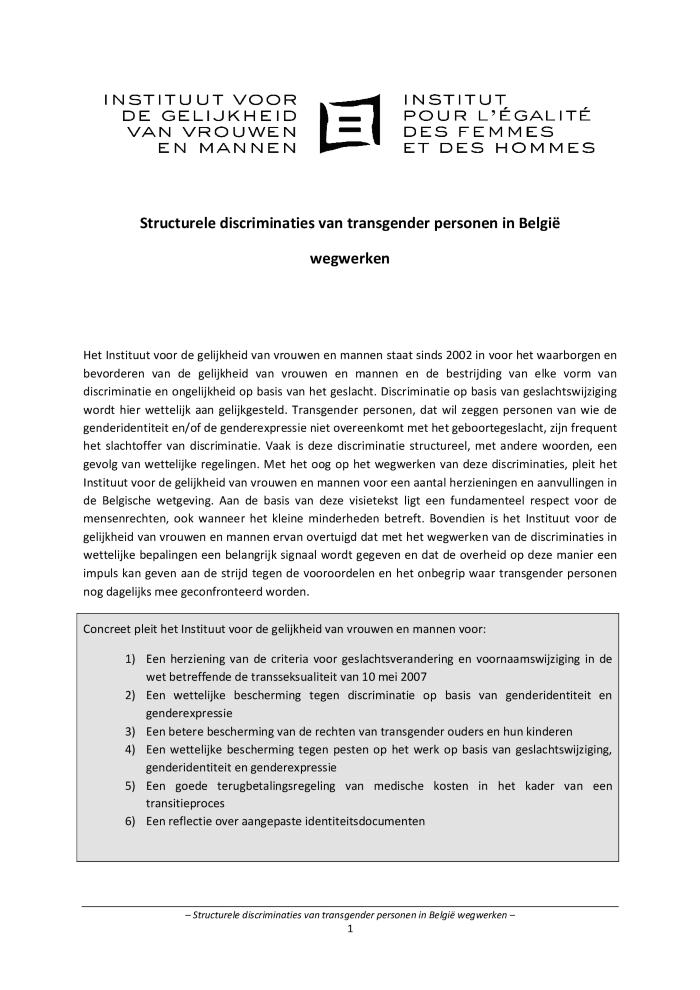 Het Instituut vindt het belangrijk te sensibiliseren rond de rechten van transgender personen. Op die manier wil het bijdragen aan de tolerantie en discriminatie helpen uitbannen. Een niet onbelangrijk deel van de discriminatie is echter structureel, dat wil zeggen een gevolg van de bestaande wetgeving waarin dikwijls geen rekening is gehouden met transgender personen. Met het oog op het wegwerken van deze structurele discriminaties heeft het Instituut een visietekst ontwikkeld met aanbevelingen voor de verschillende betrokken ministers.
Eliminer les discriminations structurelles des personnes transgenre en Belgique : le texte vision (c:amaz:12481)
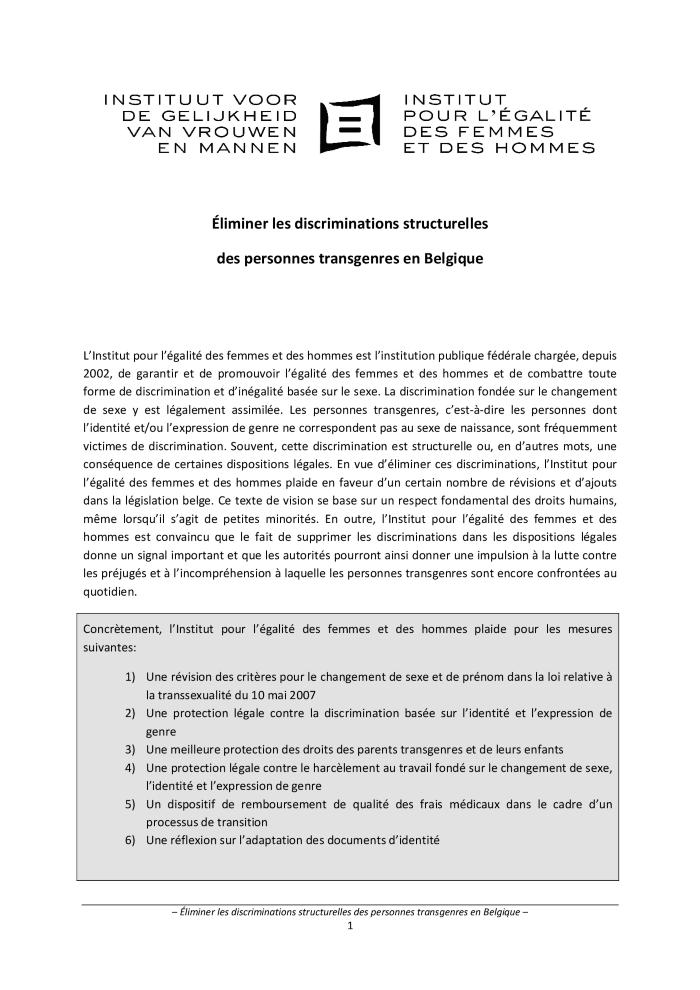 Ensemble pour le pouvoir d'achat grâce à des salaires égaux entre femmes et hommes (c:amaz:12473)
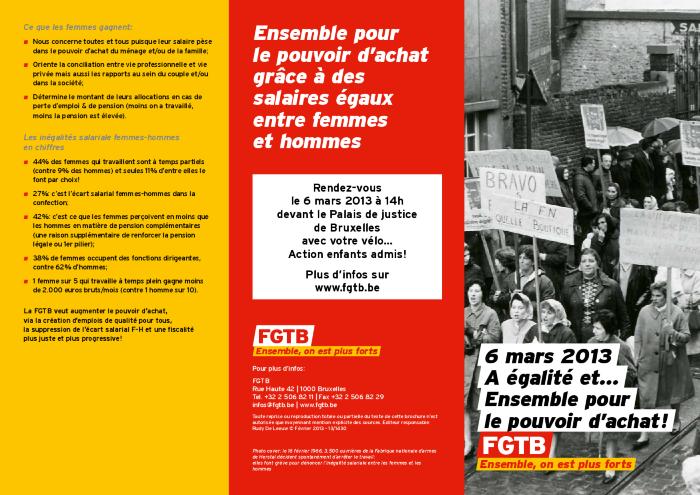 Les mariages forcés à Bruxelles : sommaire (c:amaz:12463)
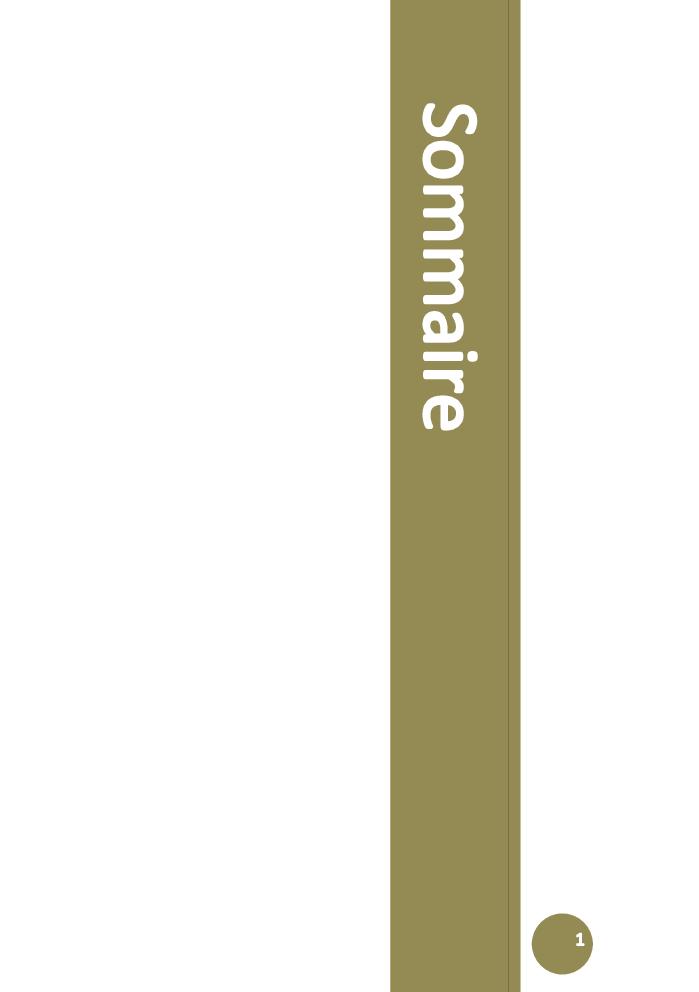 Algemene beleidsnota gelijke kansen (c:amaz:12462)
Note politique générale égalité des chances (c:amaz:12461)
Advies nr. 139 van het Bureau, van 8 november 2013 van de Raad van de Gelijke Kansen voor Mannen en Vrouwen betreffende het voorontwerp van wet tot versterken van de strijd tegen seksisme (c:amaz:12460)
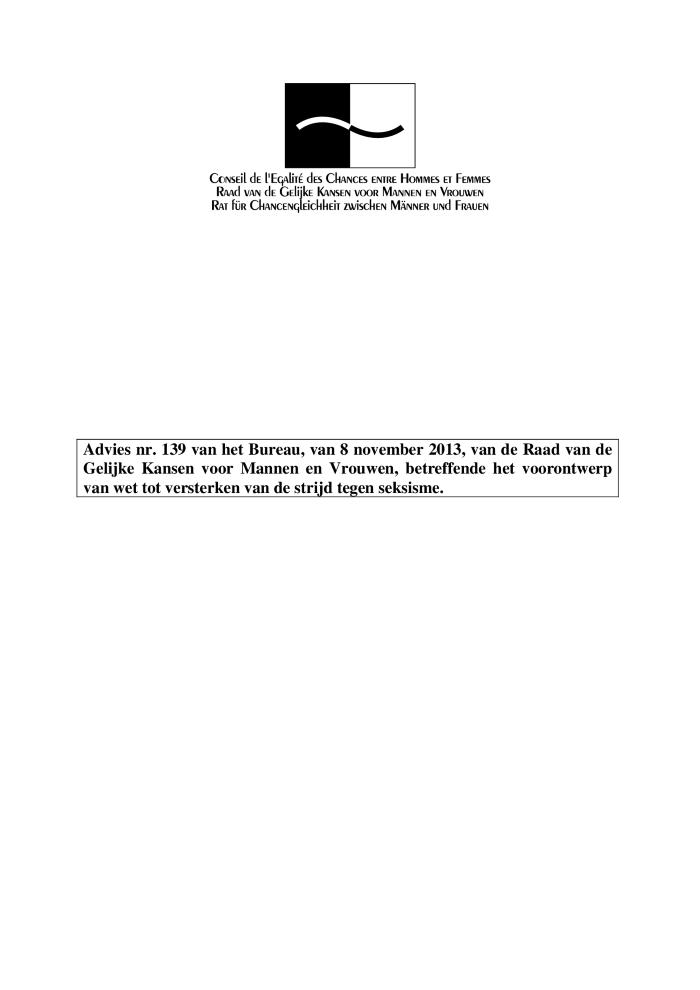 Avis n° 139 du Bureau, du 8 novembre du Conseil de l'Egalité des chances entre Hommes et emmes, concernant l'avant-projet de loi visant à renforcer la lutte contre le sexisme (c:amaz:12459)
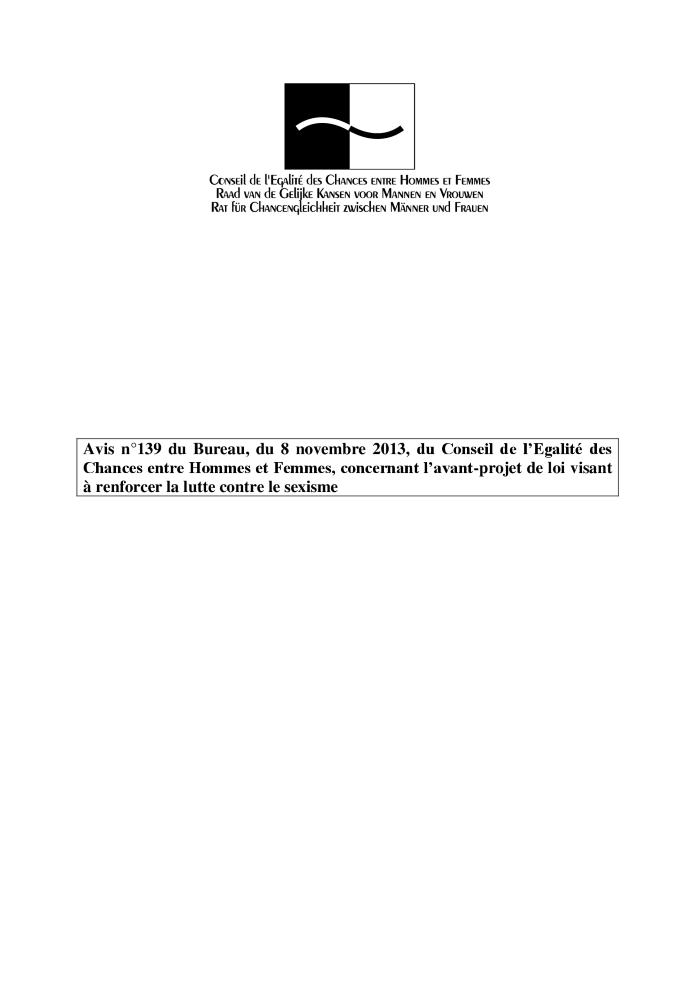 Baromètre LEF 2013 sur le viol en Europe : résumé (c:amaz:12456)
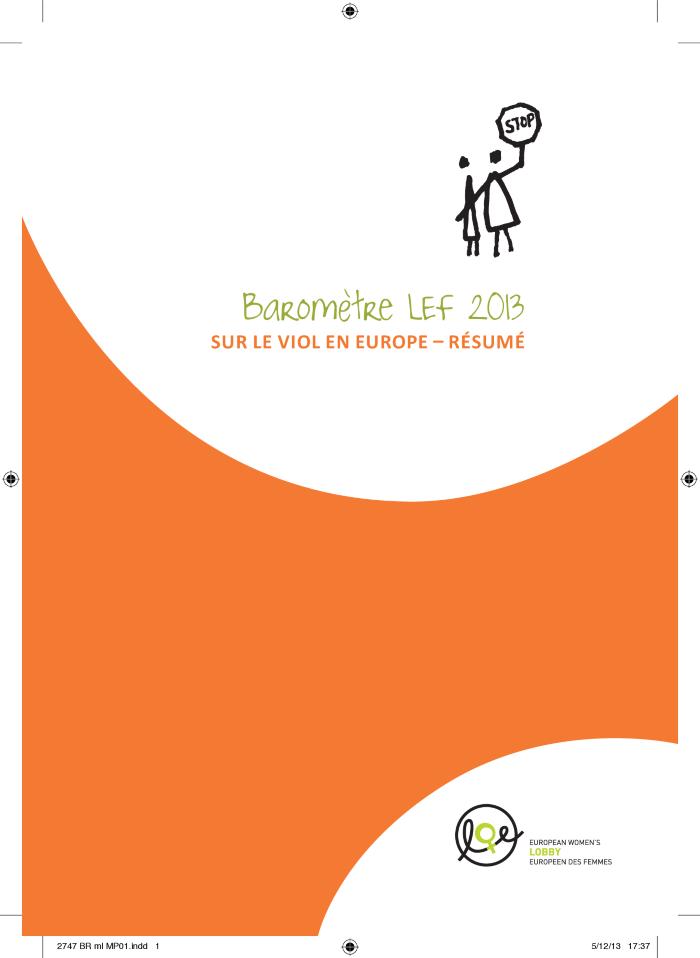 EWL barometer 2013 on rape in EU: overview (c:amaz:12455)
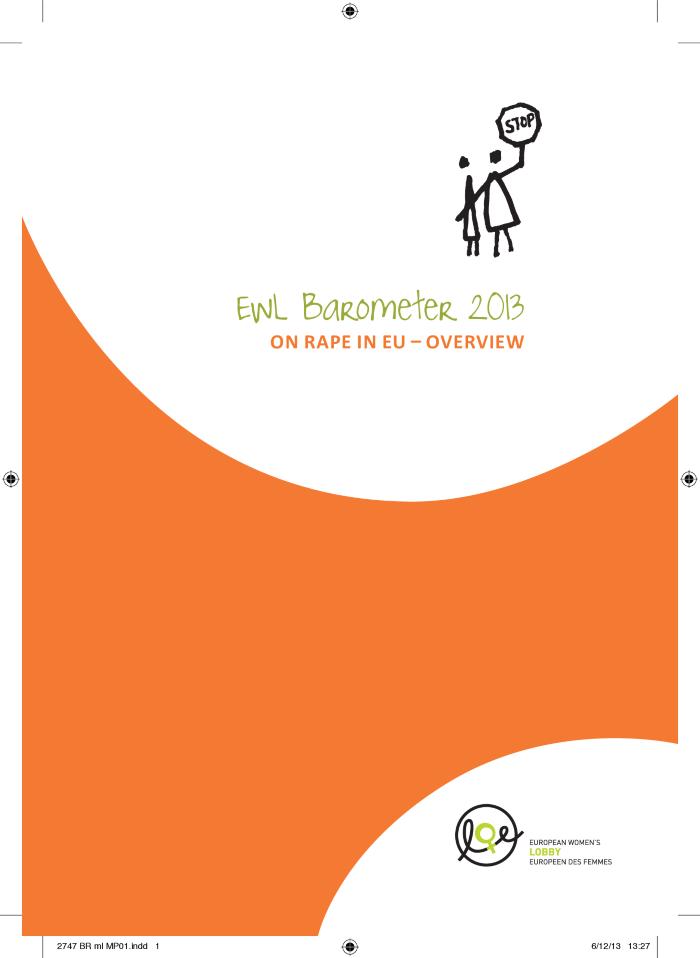 Les critères médicaux dans la loi relative à la transsexualité: étude de droit comparé menée pour le compte de l'Institut pour l'Egalité des Femmes et des Hommes (c:amaz:12453)
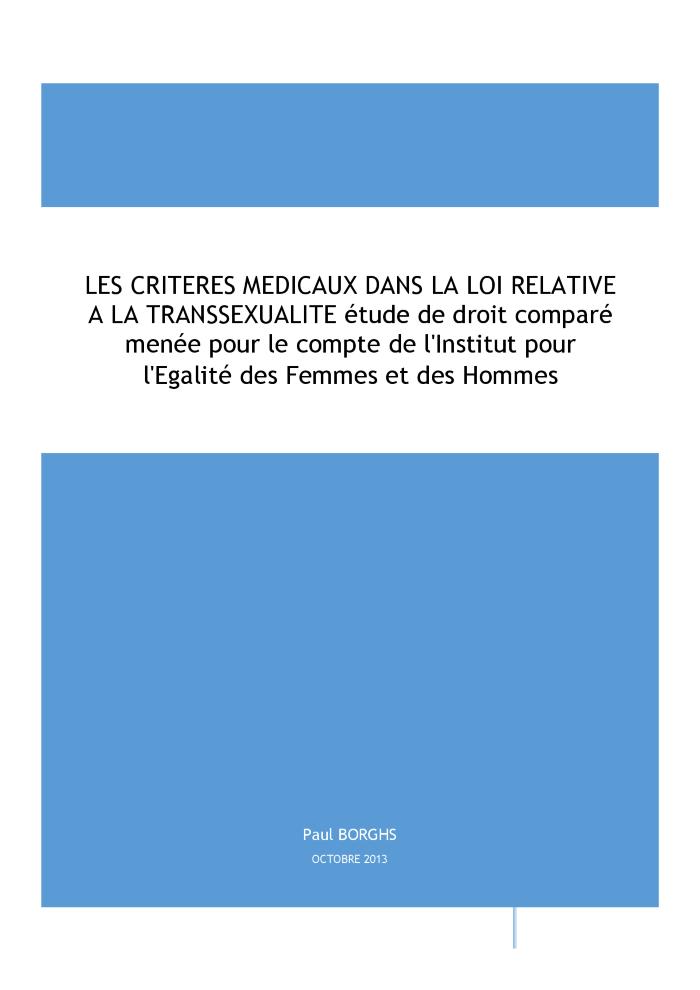 Charte de l'égalité entre les femmes et les hommes, de l'égalité des chances et de la diversité (c:amaz:12451)
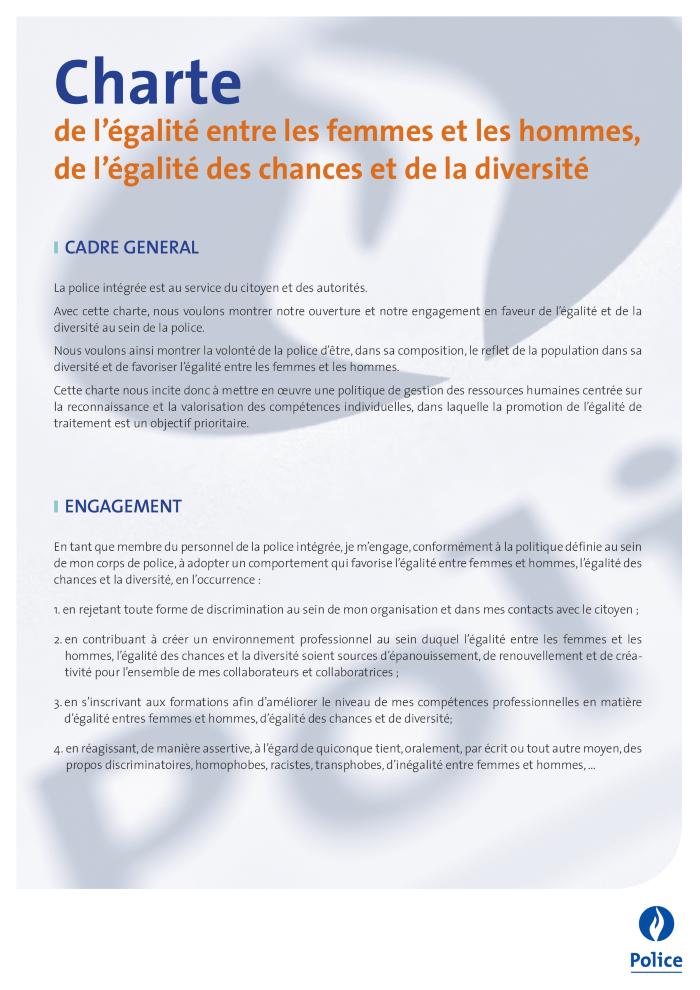 Présentation du plan d'action interfédéral de lutte contre les discriminations homophobes et transphobes : communiqué de presse (c:amaz:12449)
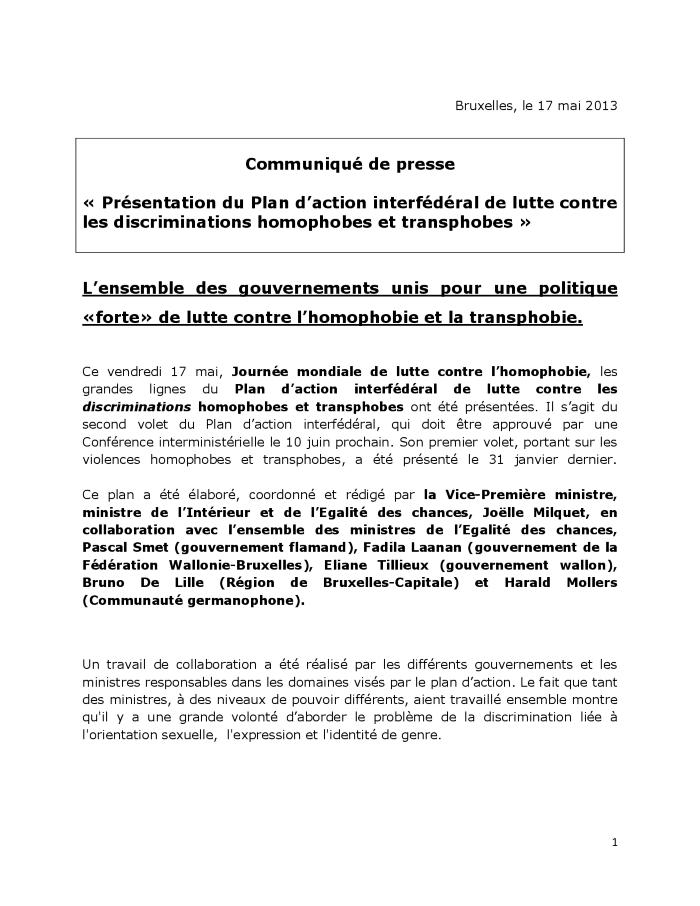 Seksueel geweld. Wat nu? (c:amaz:12446)
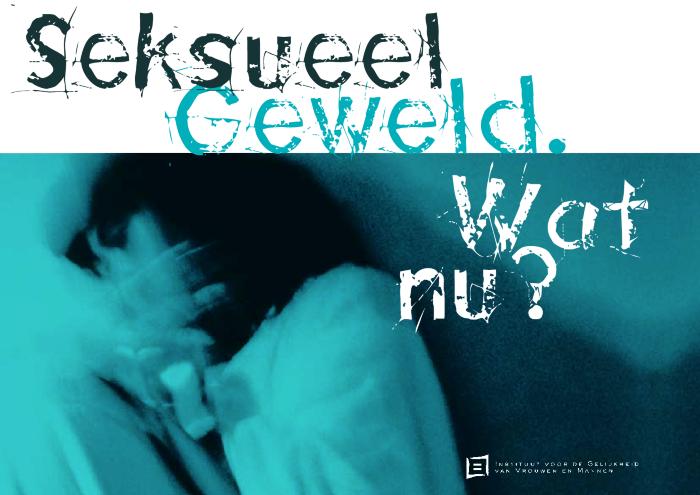 Violence sexuelle. Comment s'en sortir? (c:amaz:12445)
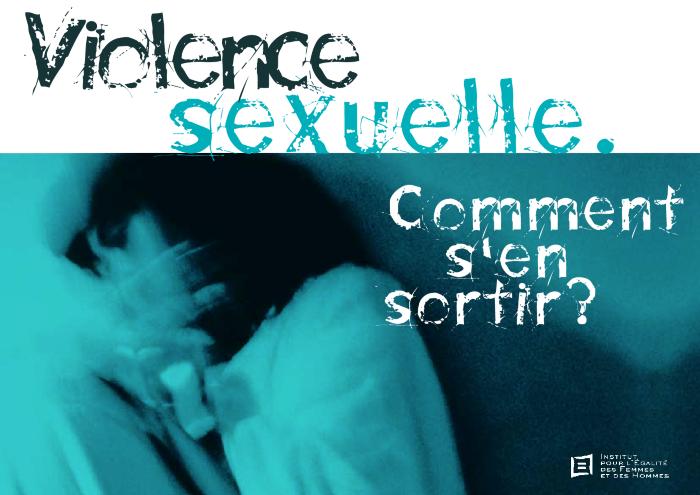 The EU rights of victims of trafficking in human beings (c:amaz:12428)
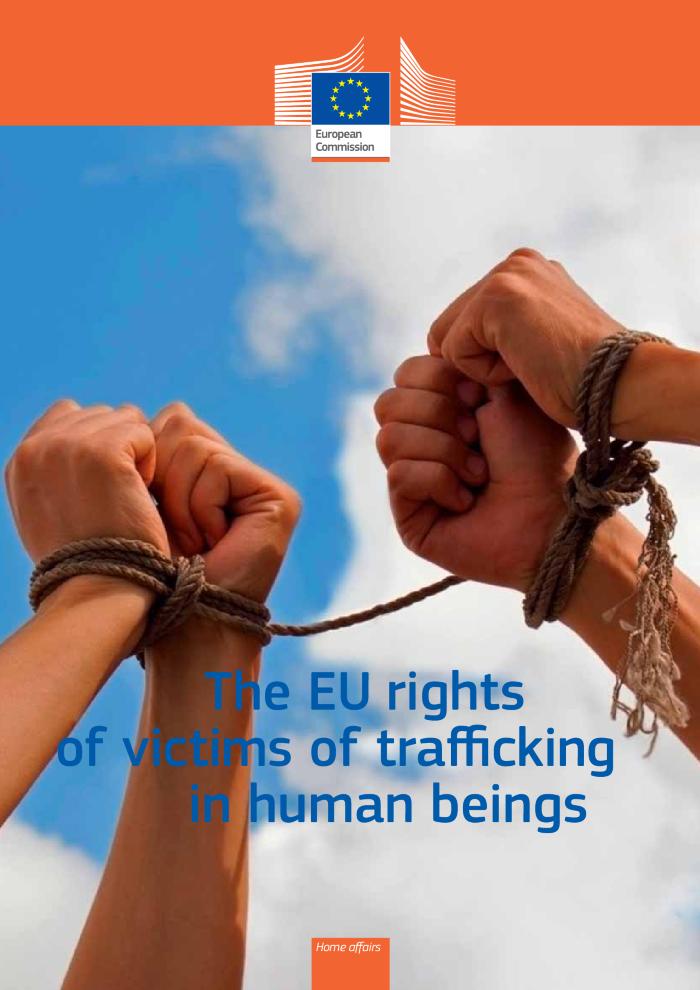 In harmonie: activiteitenverslag 2012 (c:amaz:12426)
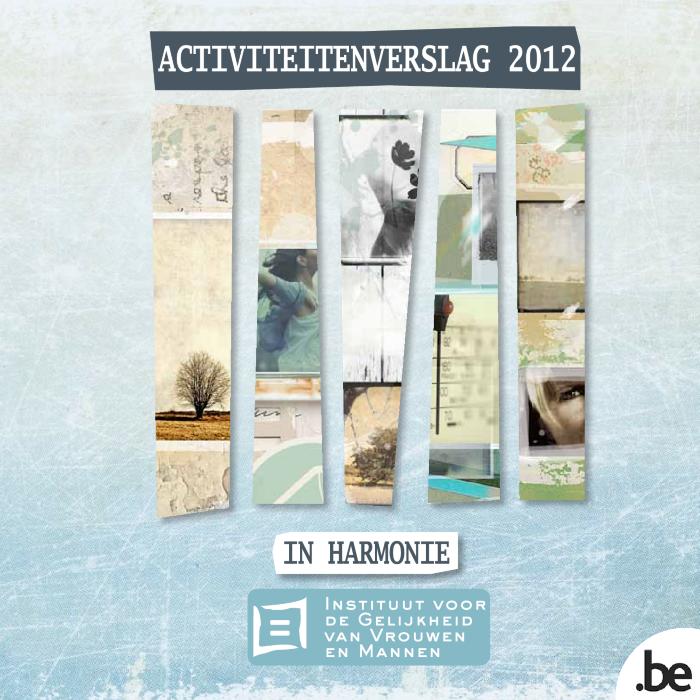 IJveren voor gelijkheid tussen vrouwen en mannen is ernaar streven om ooit in een verantwoordelijke samenleving te kunnen leven, in volkomen harmonie met de rechten van iedereen. Met andere woorden, om de positieve en negatieve vibraties harmonieus te laten samenklinken. In 2011 had het Instituut zijn jaarverslag opgevat vanuit de invalshoek van een andere kijk op de dingen. Bedoeling was erop te wijzen dat een blik op ons gedrag, op de maatschappij, op wat de anderen doen, een bewustwordingsproces in gang kan zetten. In 2012 opteert het Instituut voor het thema van de golven. Op die manier hoopt het Instituut een beeld te geven van hoe een gedragswijziging niet alleen in gang gezet moeten worden door een bewustwordingsproces, maar ook door een gelijkmatige verspreiding, naar het voorbeeld van de wijze waarop golven zich voortplanten.
En harmonie : rapport d'activités 2012 (c:amaz:12425)
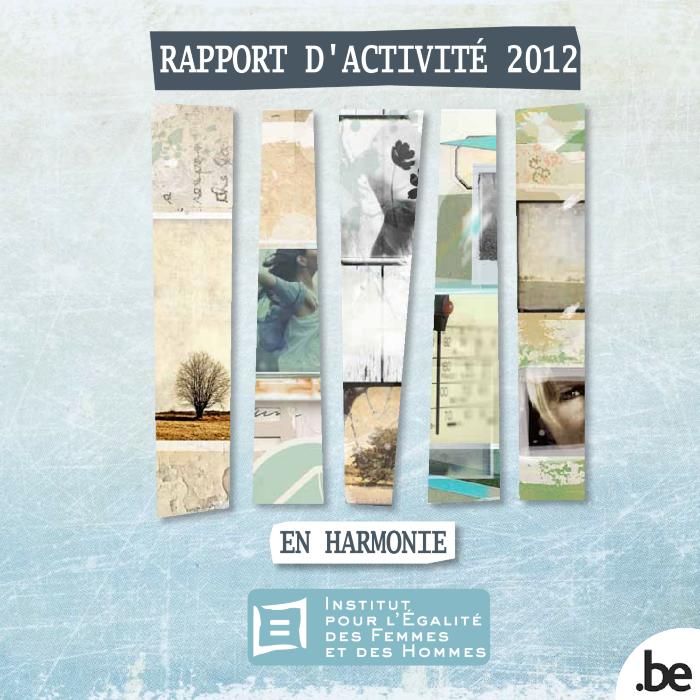 Equality bodies promoting equality & non-discrimination for LGBTI people : an Equinet perspective (c:amaz:12419)
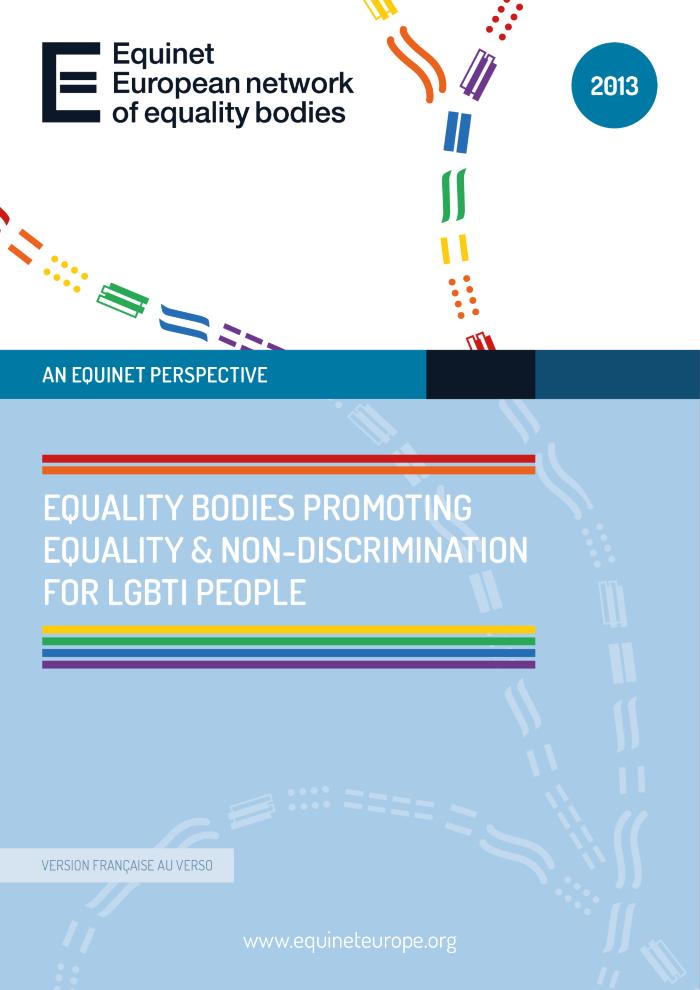 Intégrer la dimension de genre dans la communication fédérale : guide pour les communicateurs fédéraux (c:amaz:12409)
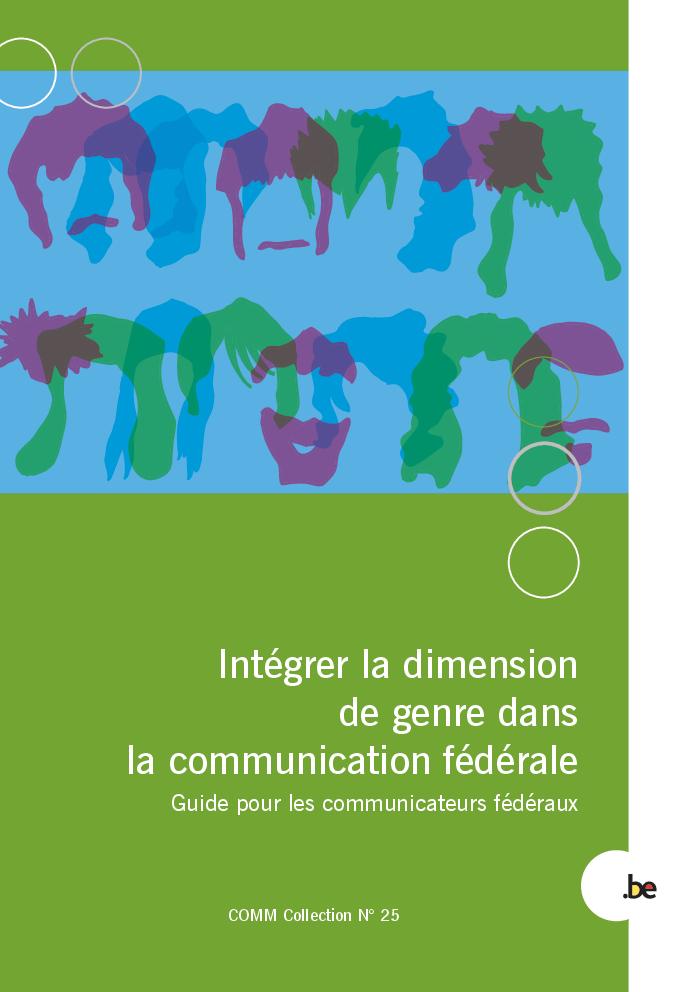 Inventaire et analyse des données ventilées par sexe et des indicateurs de genre au niveau fédéral belge : rapport final (c:amaz:12407)
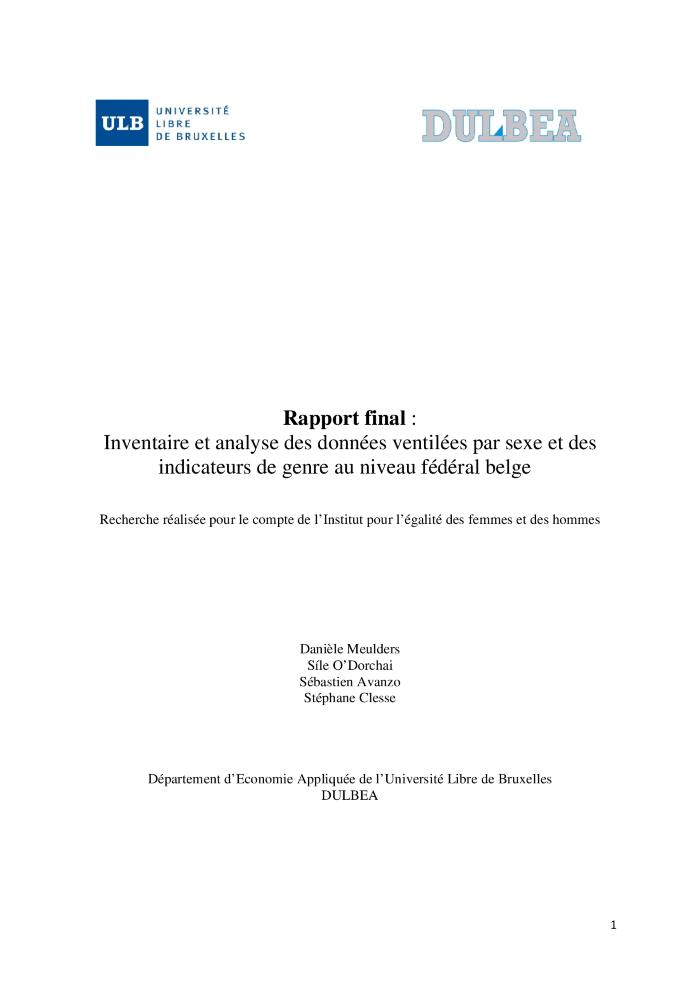 A Handbook on Gender Equality Best Practices in European Journalists' Unions (c:amaz:12405)
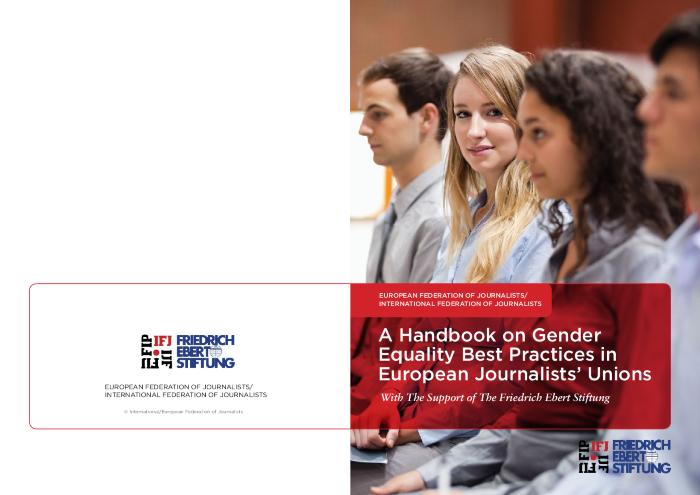 Les médias et l'image de la femme : rapport : conference Amsterdam juillet 2013 (c:amaz:12400)
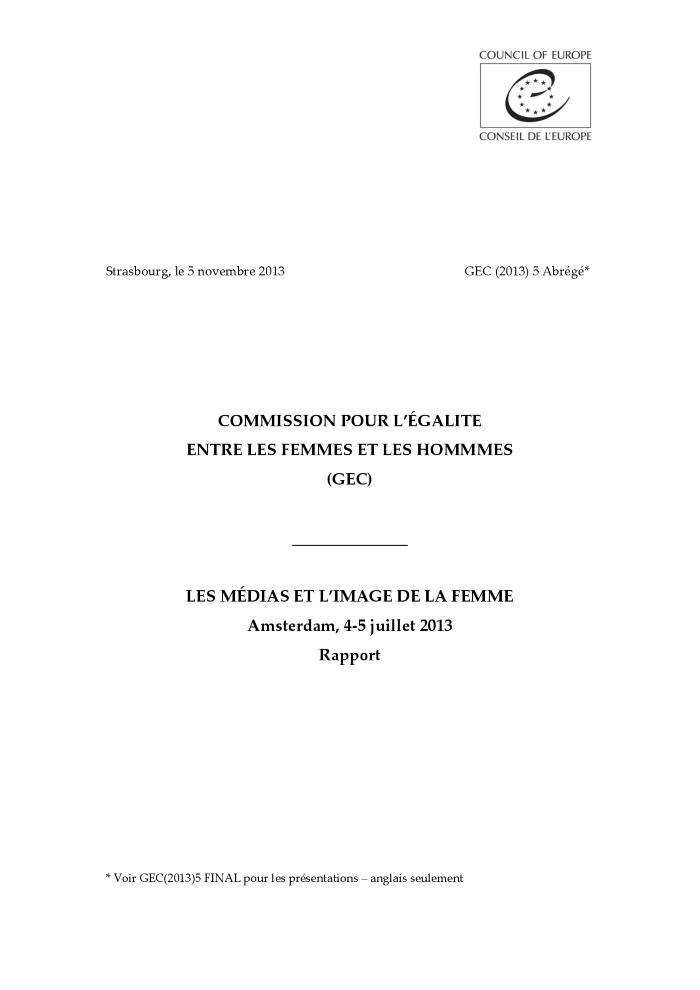 Media and the image of women : report : conference Amsterdam July 2013 (c:amaz:12399)
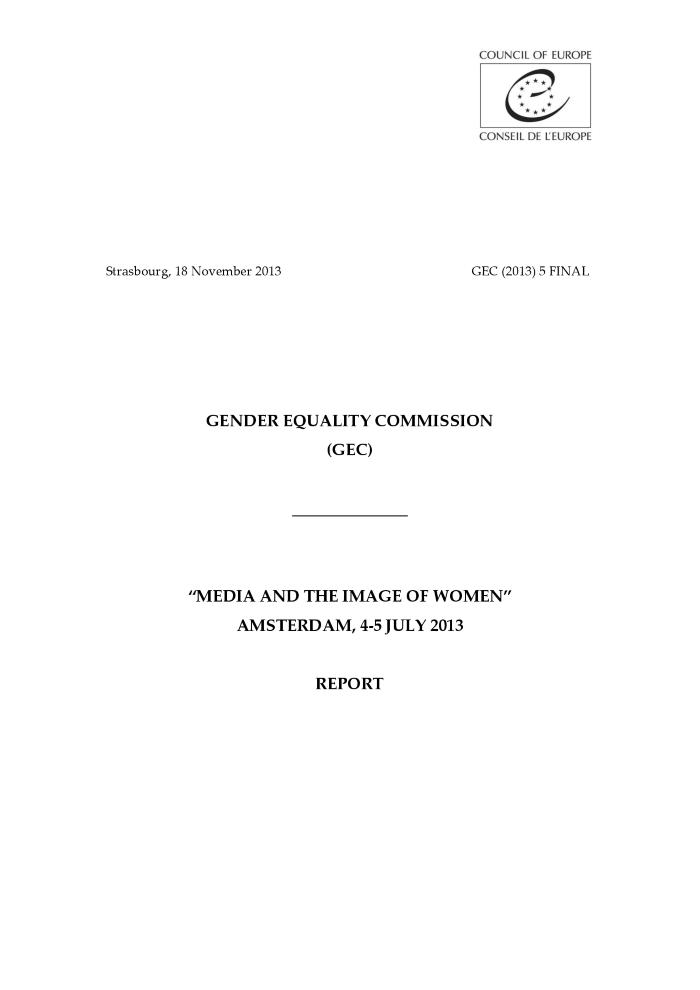 Media and the image of women : report on the 1st conference of the Council of Europe Network of National Focal Points on gender equality : Amsterdam 4-5 July 2013 (c:amaz:12397)
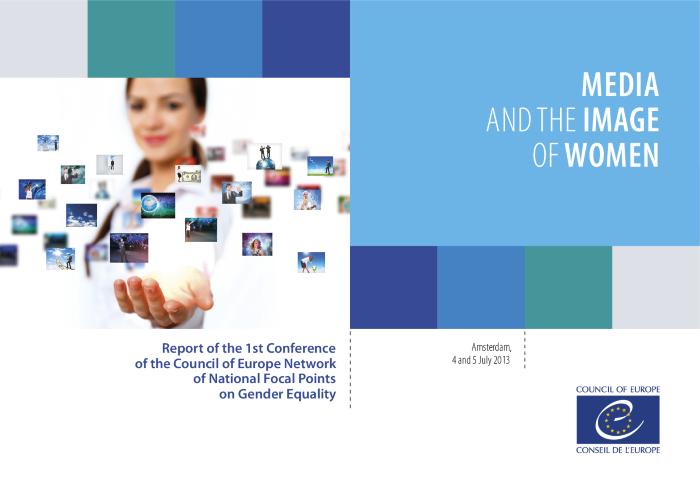 Zwanger op het werk : gids voor werkneemsters en werkgevers voor een discriminatievrije behandeling (c:amaz:12392)
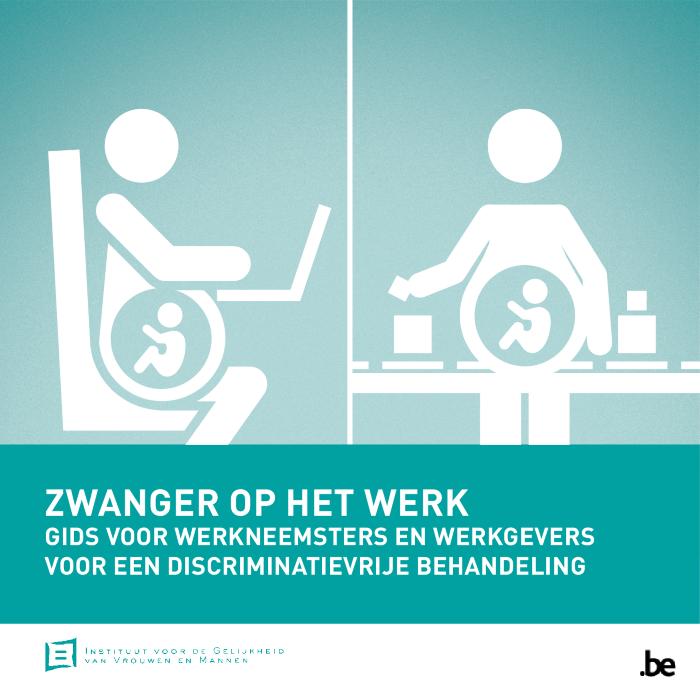 Om zowel de werkgevers als de werkneemsters te helpen hebben we deze gids uitgewerkt. Hij bevat adviezen en reflexen die men binnen een onderneming zou moeten aannemen bij de zwangerschap of het moederschap van een werkneemster. De doelstelling van deze publicatie is te informeren over de wetgeving en de stappen die moeten gevolgd worden. Ze biedt ook een aantal niet-moraliserende adviezen om te sensibiliseren, misverstanden te vermijden, spanningen te verminderen en deze overgangsperiodes en veranderingen te vergemakkelijken. De werkneemster heeft bepaalde plichten tegenover de werkgever en moet een aantal stappen respecteren. Als goede manager moet de werkgever dan weer garant staan voor de goede aanpak van een zwangere werkneemster, het aanvaarden van de situatie door haar collegas en de opvang bij haar terugkeer na het moederschapsverlof. Het informeren over en het naleven van de wetten maken het mogelijk om deze belangrijke verandering in het leven van de werkneemster en de werking van de onderneming zonder incident door te komen.
Grossesse au travail : guide pour la travailleuse et l'employeur pour un traitement sans discrimination (c:amaz:12391)
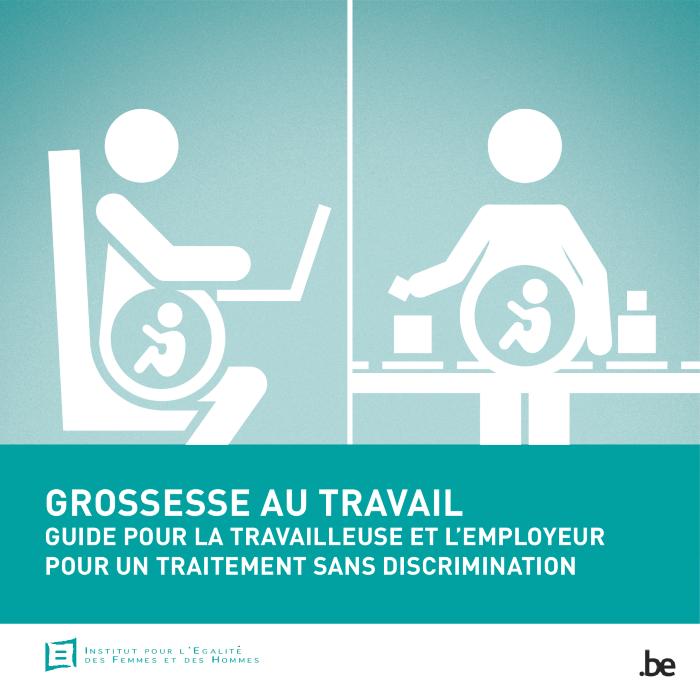 Vrouwenkracht is vredesmacht : aan de slag met Resolutie 1325 (c:amaz:12390)
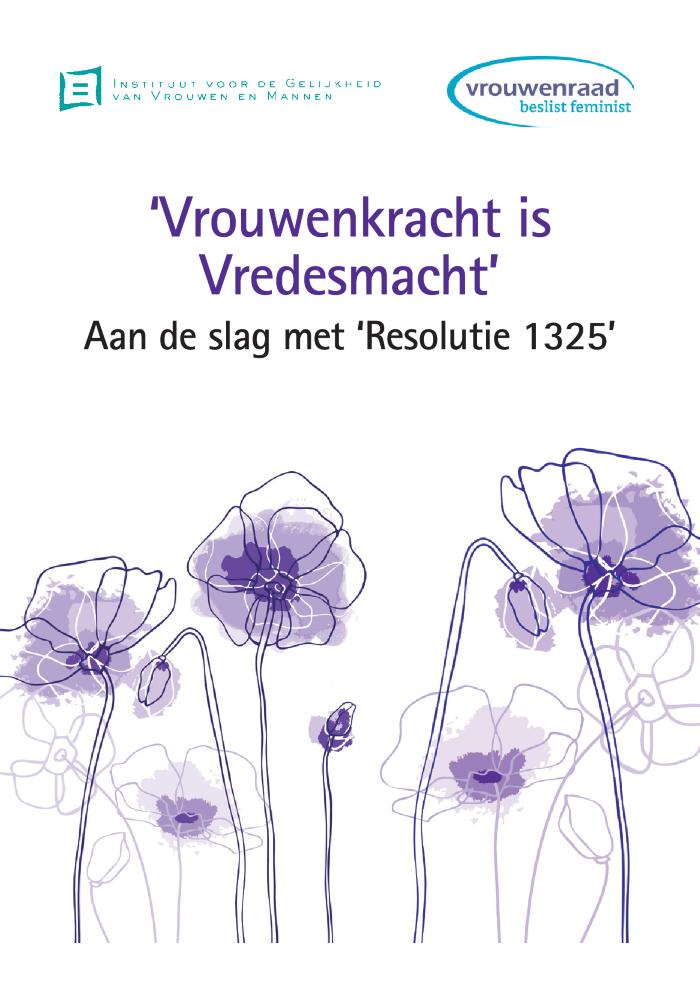 La force des femmes, une chance pour la paix : actions autour de la Résolution 1325 (c:amaz:12389)
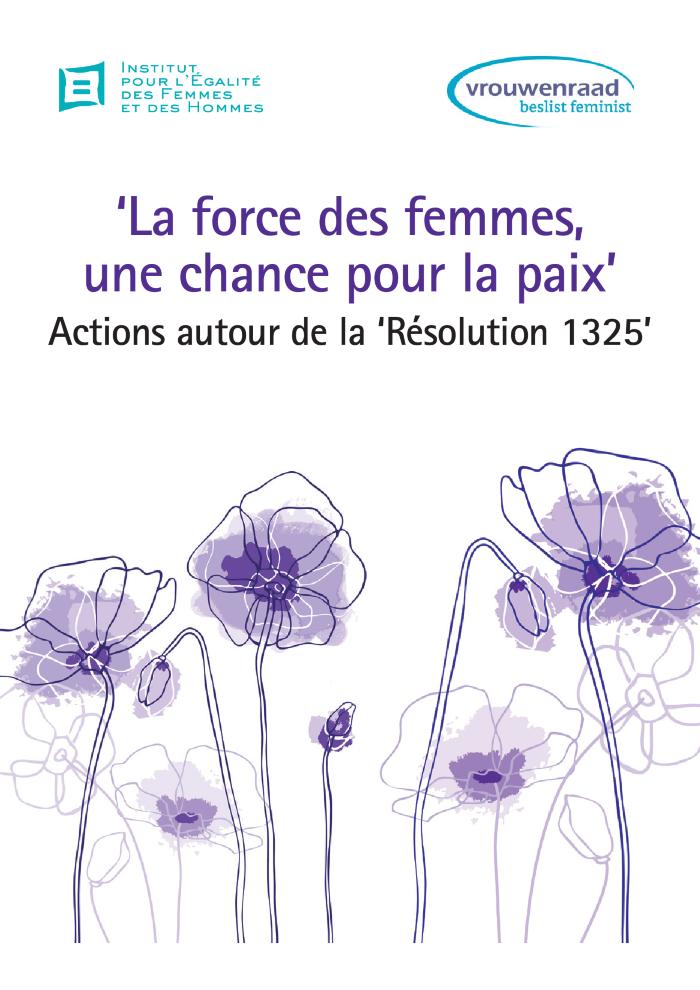 Marijke Van Hemeldonck : socialiste en feministe (c:amaz:12388)
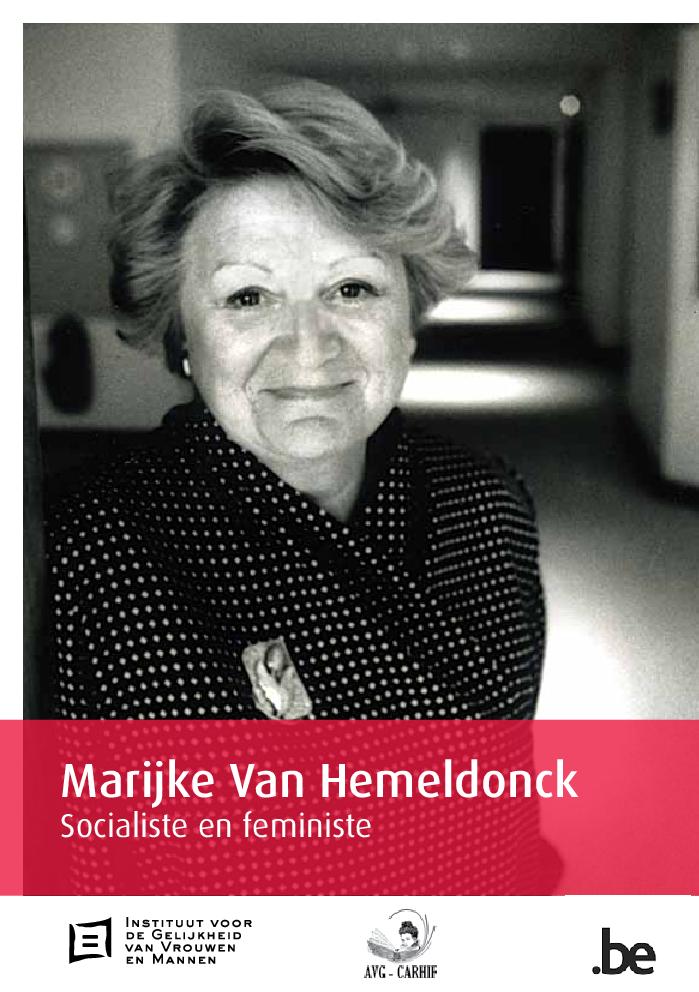 Gedurende de tweede helft van de 20ste eeuw bleven er grove discriminaties tegen vrouwen voortbestaan. In België bundelden de feministes hun inspanningen voor gelijkheid in het beroepsleven, de politiek en binnen het gezin. Marijke Van Hemeldonck is een van hen. Vastberaden gaat ze het gevecht aan voor een meer rechtvaardige samenleving. Ondanks tegenkantingen stimuleert ze haar vakbond en haar politieke partij om het recht van werkende en werkloze vrouwen te verdedigen en komt ze op voor het recht van vrouwen op anticonceptie en abortus. Ze is ook actief in verschillende vrouwenorganisaties zoals het 'Aktiekomitee Gelijk Loon voor Gelijk Werk', het Vrouwen Overleg Komitee en Links en Feministisch. Gewapend met de vlijmscherpe pen van het militantisme van de jaren 1960-70 drukt ze haar revolte uit in het linkse tijdschrift Links. Uiteindelijk leidt haar traject haar naar de internationale scène. Ze werkt actief mee aan het Decennium van de vrouw en aan de wereldvrouwenconferenties van de Verenigde Naties. Als Europees parlementslid ziet ze er ook mee op toe dat dat de ongelijkheden op de agenda van het Europees Parlement worden gezet. Dit boek schetst een beeld van de wegen naar het militant engagement. Het vestigt ook de aandacht op de strategieën om de wetgeving te veranderen en op het kapitaal belang van de internationale instellingen. Ten slotte zet het ook aan tot nadenken over de ongelijkheden die jammer genoeg nog steeds actueel blijven.
Marijke Van Hemeldonck : socialiste et féministe (c:amaz:12387)
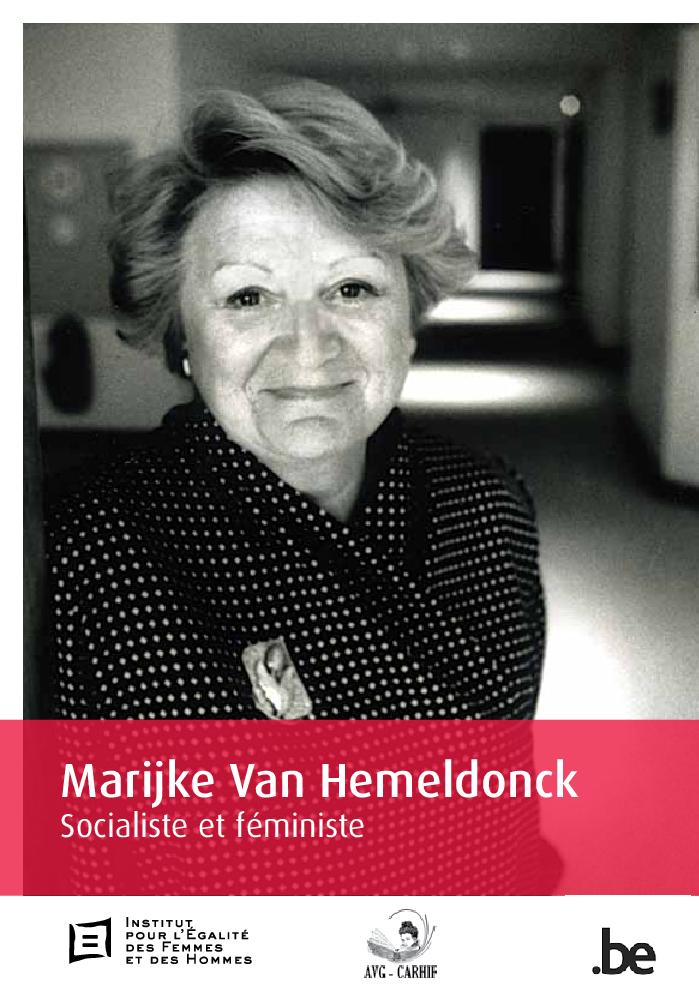 Mensenhandel mensensmokkel : bouwen aan vertrouwen : jaarverslag 2012 (c:amaz:12384)
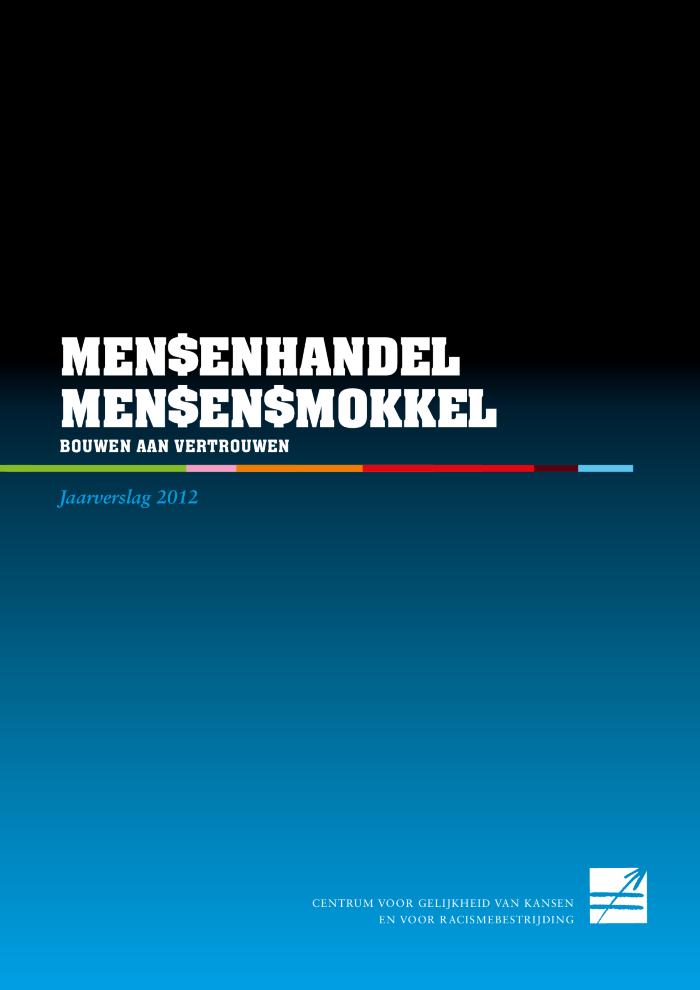 Traite et trafic des êtres humains : construire la confiance : rapport annuel 2012 (c:amaz:12383)
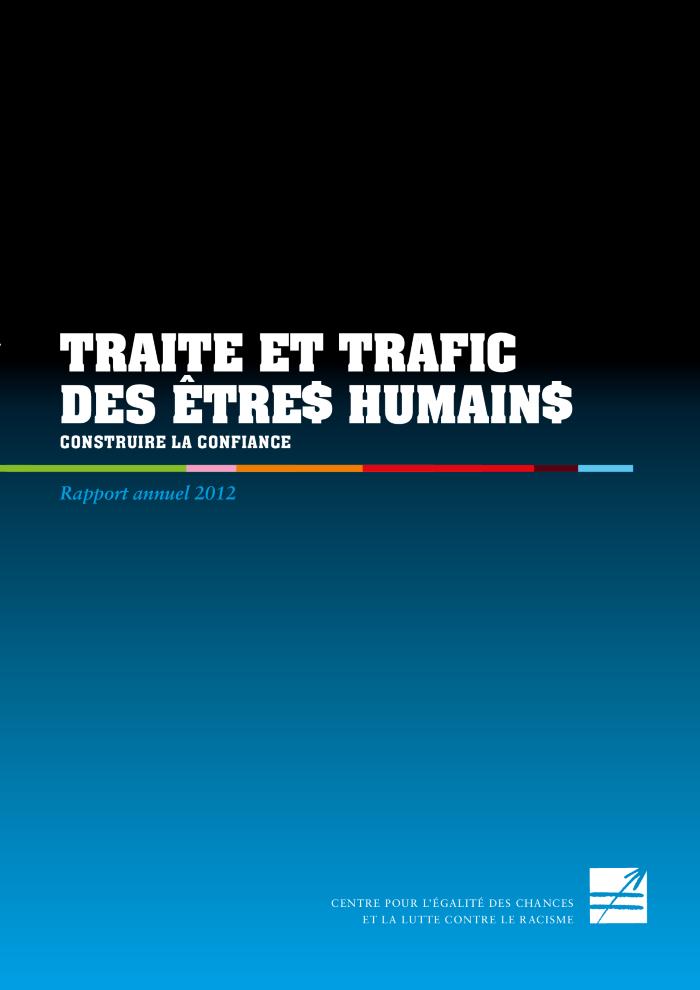 EIGE rapport annuel 2012 (c:amaz:12382)
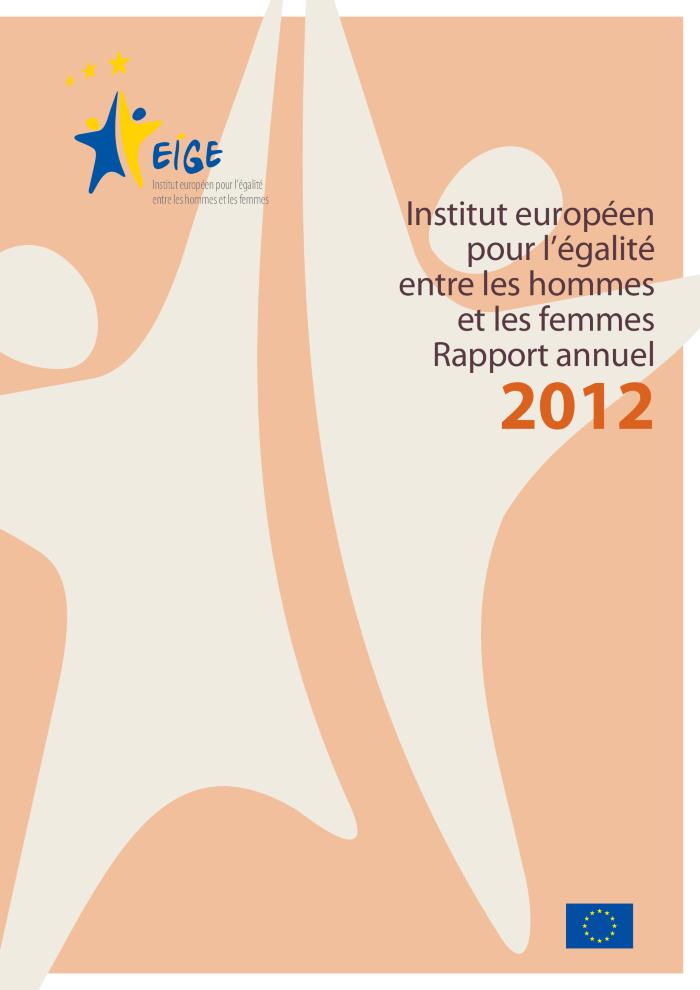 Gender equality index : main findings (c:amaz:12379)
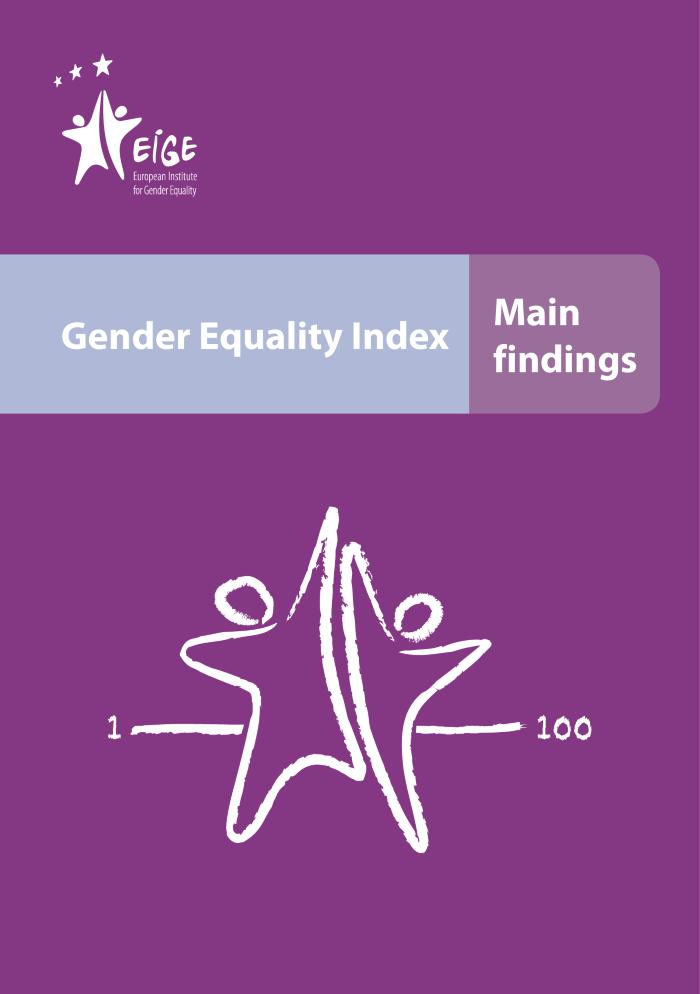 Institute for the Equality of Women and Men : leaflet (c:amaz:12366)
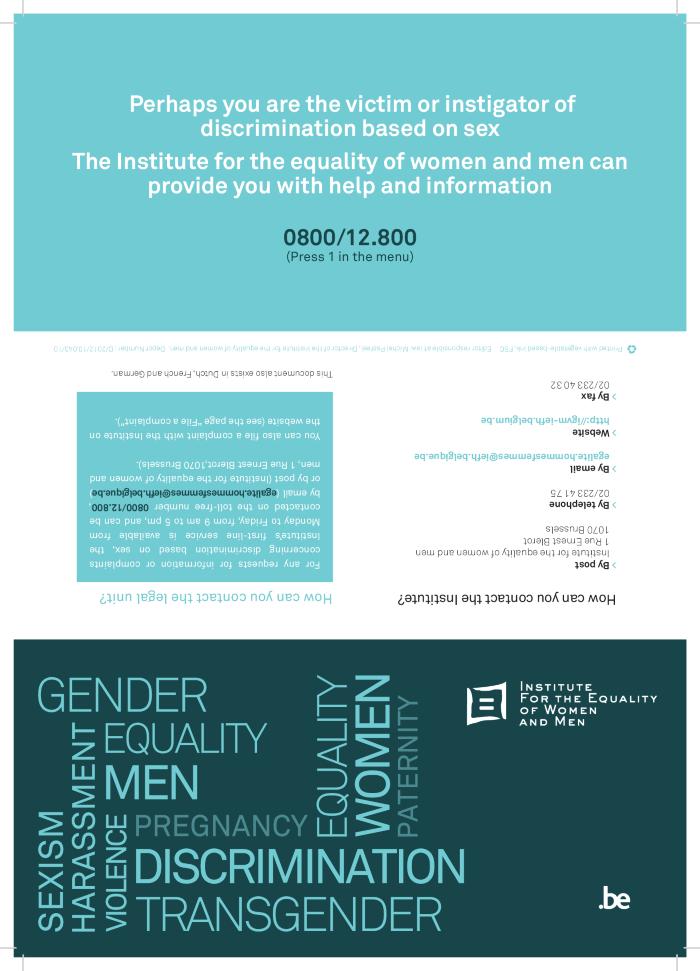 Wegwijs in ... het betaald educatief verlof (c:amaz:12357)
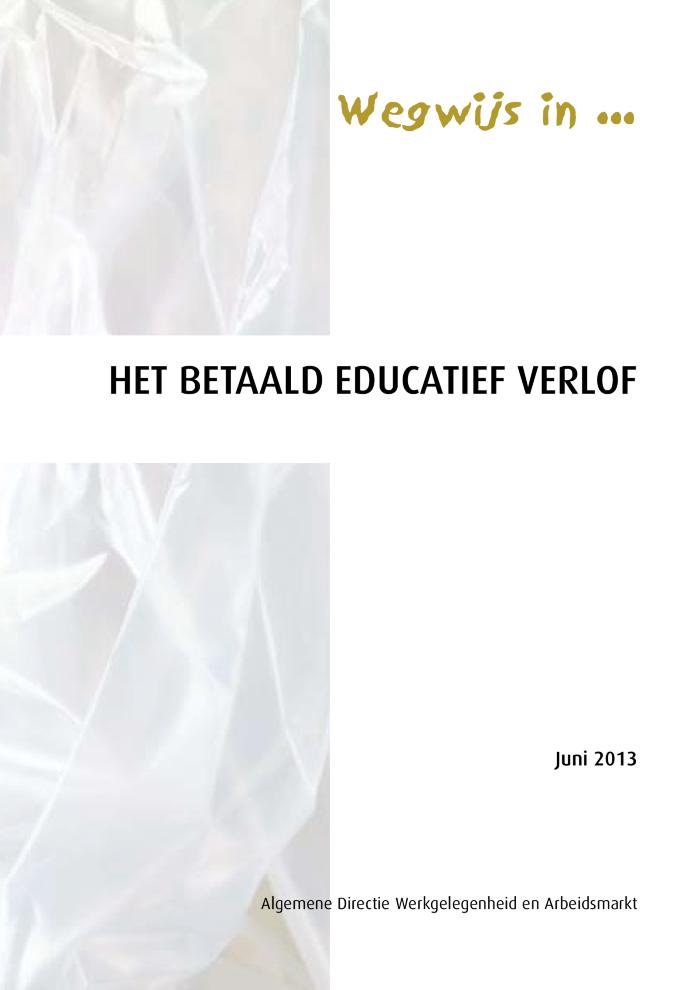 Eergerelateerd geweld : hoe ga je hiermee om als professional? (c:amaz:12355)
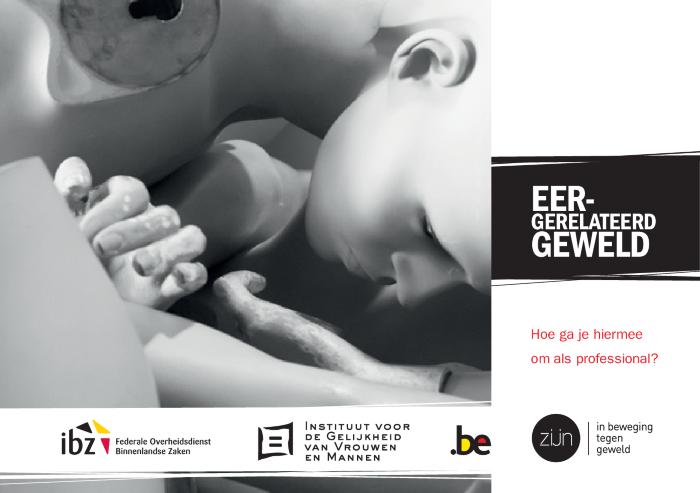 Violence liée à l'honneur : comment y faire face en tant que professionnel? (c:amaz:12354)
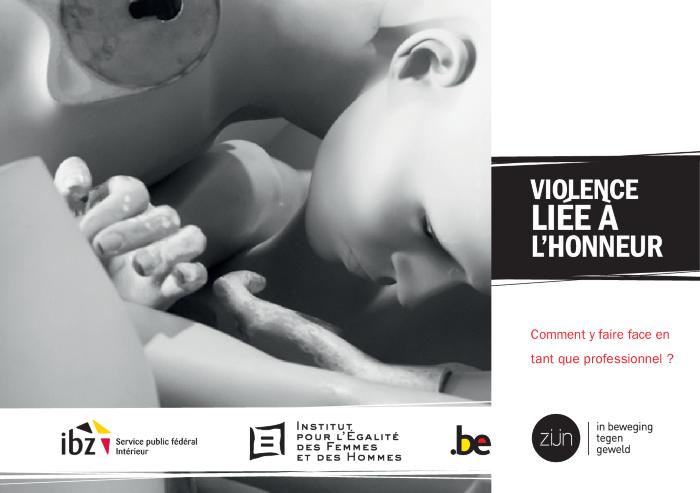 Rapport annual 2012 / PAG-ASA (c:amaz:12352)
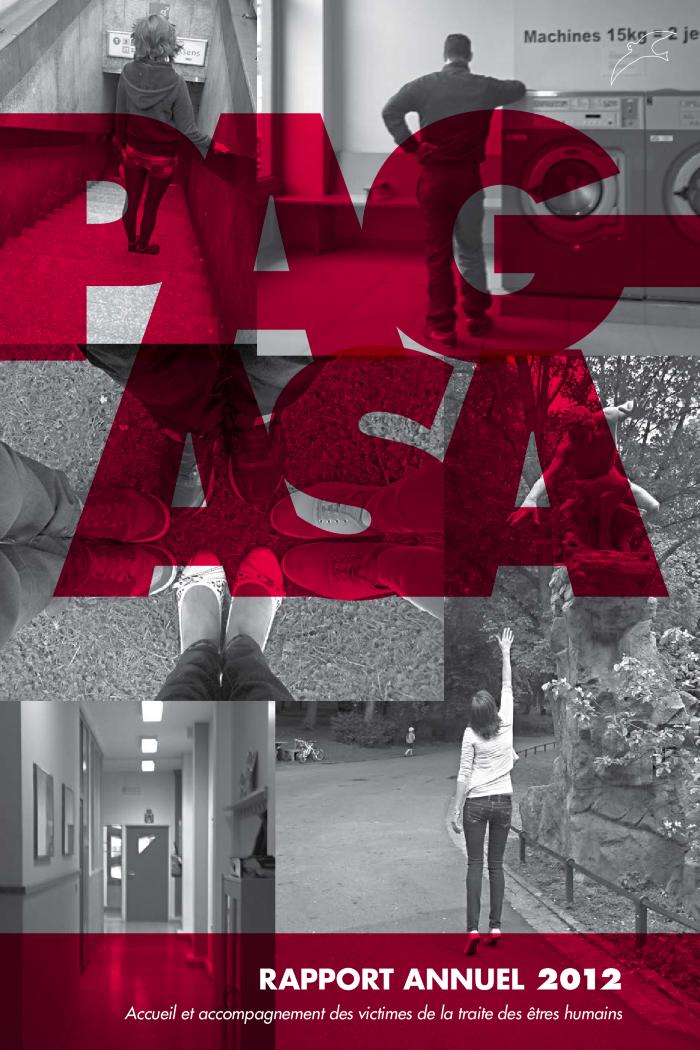 Diversiteit : jaarboek 2012 (c:amaz:12351)
Diversity : annual report 2012 (c:amaz:12350)
Vrouwen, vrede en veiligheid : Belgisch Nationaal Actieplan 2013-2016 (c:amaz:12349)
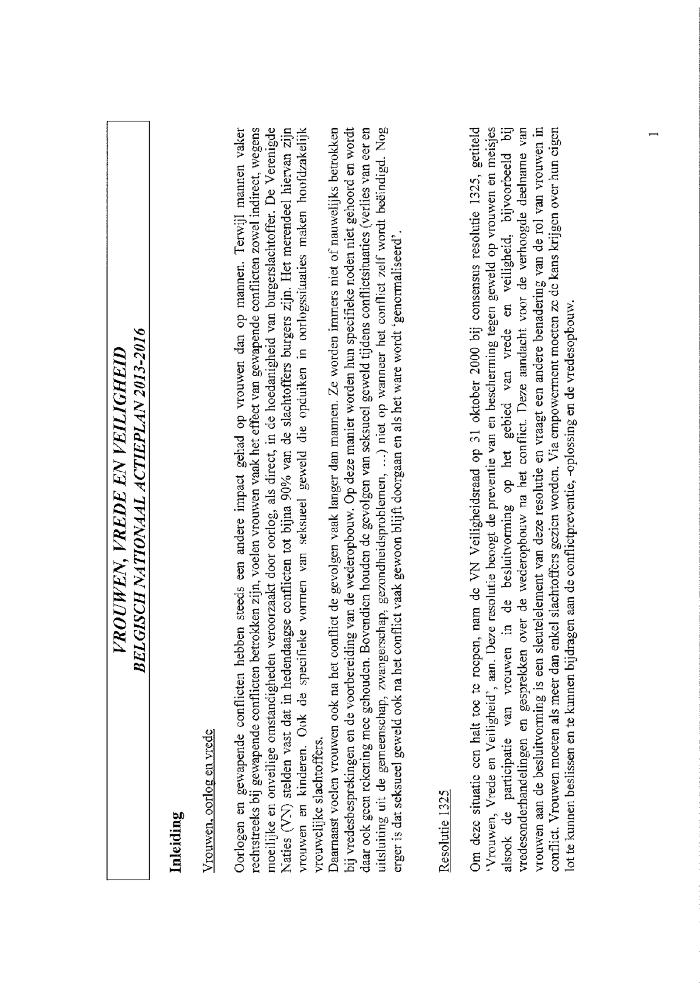 Femmes, paix et sécurité : Plan d'Action National belge 2013-2016 (c:amaz:12348)
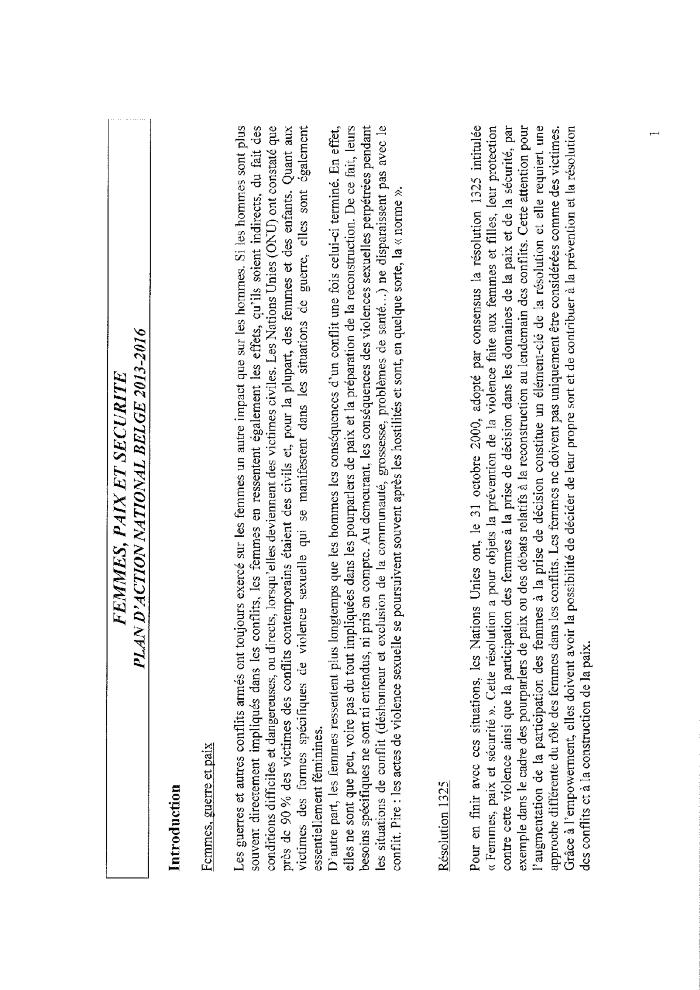 Security Council Resolution 2106 (2013) (c:amaz:12333)
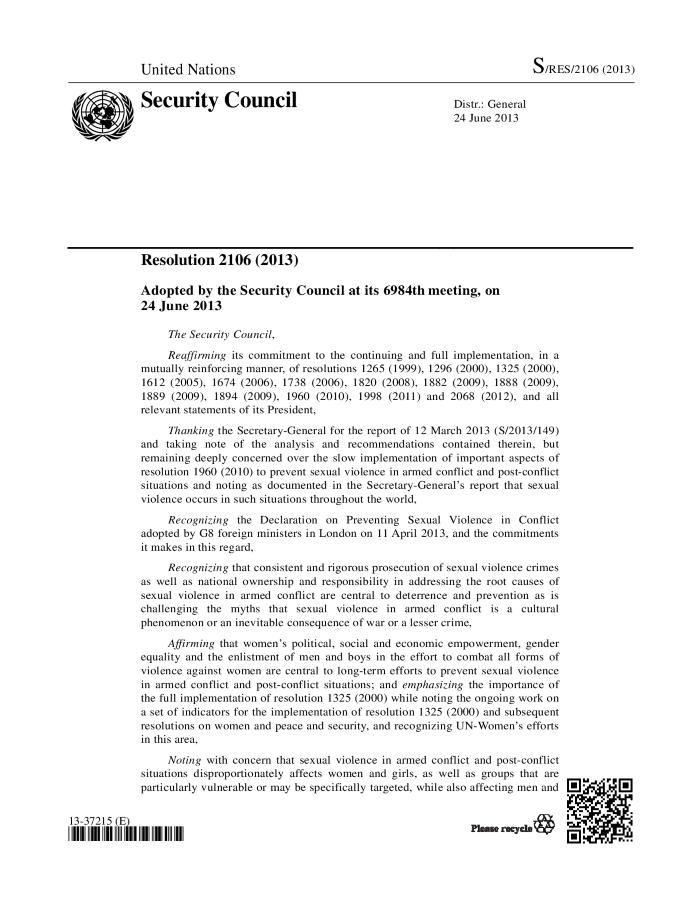 Bilan de la mise en oeuvre du Programme d'Action de Pékin par les Etats membre de l'UE : violence envers les femmes - aide aux victimes : principales conclusions (c:amaz:12332)
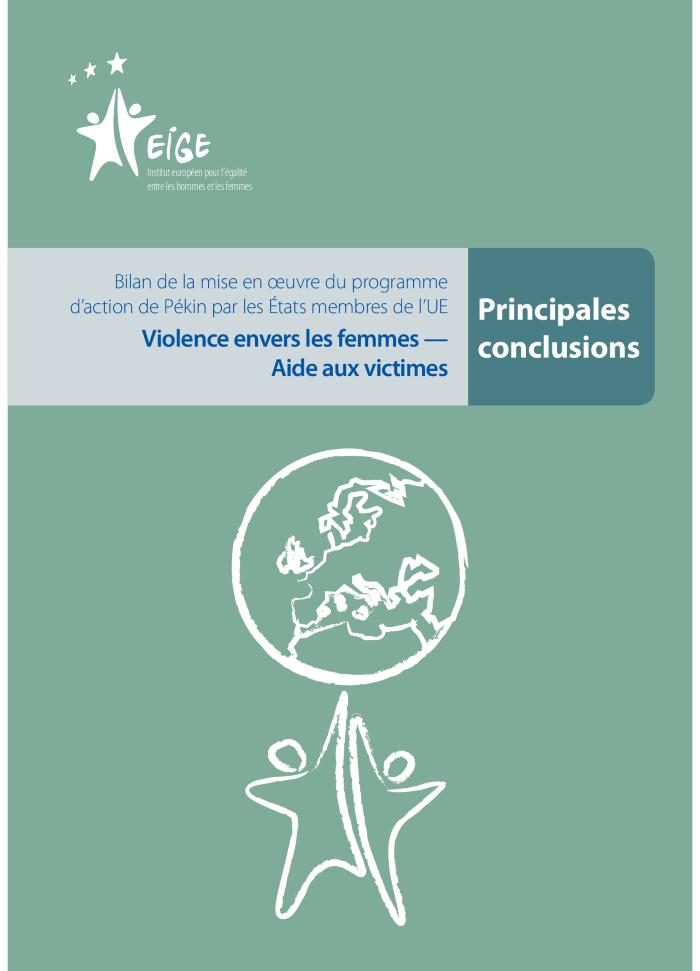 Egalité entre travailleurs feminins et masculins : documentation de base janvier 2013 (c:amaz:12329)
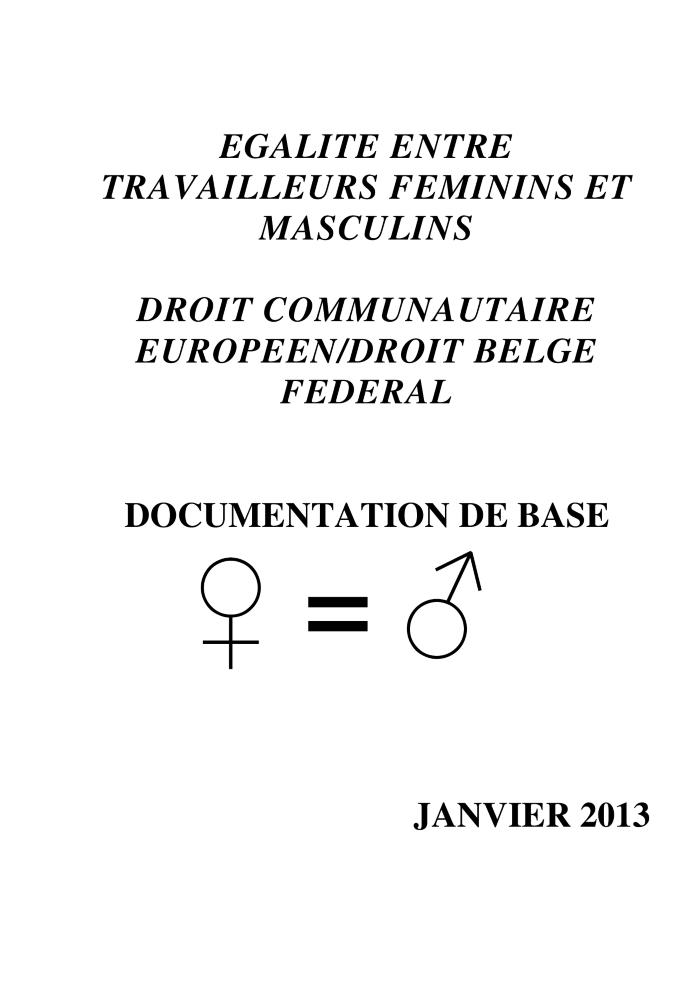 Vrouwen aan de top 2012 (c:amaz:12328)
In 2009 bracht het Instituut voor de gelijkheid van vrouwen en mannen een rapport uit over de aanwezigheid van vrouwen aan de top. Een gelijke vertegenwoordiging in organen van besluitvorming bleek nog verre van gerealiseerd. Vier jaar later is het tijd voor een update. Aan de hand van dezelfde indicatoren wordt in dit rapport nagegaan in welke mate de toestand geëvolueerd is in goede of in slechte zin. Net als in het eerste rapport wordt een brede waaier aan besluitvormingsorganen besproken. Er is recent heel wat aandacht voor vrouwen in economische besluitvorming, terwijl het thema van de politieke vertegenwoordiging, mede door het relatieve succes van de quotaregelingen, wat op de achtergrond geraakt is. Hoewel dit rapport de debatten wenst te voeden, wil het zich daar niet toe beperken. In die zin worden naast de meer vertrouwde domeinen van bedrijfsleven, politieke wereld, rechterlijke macht, federale overheid, het leger en de academische besturen, ook de werkgevers- en werknemersorganisaties, de nationale bank, de vrije beroepen, de media en de ngos behandeld. Tot onze spijt is er een fout geslopen in tabel 47 van het rapport over vrouwen aan de top in de strijdmacht. U vindt de verbetering in het erratum.
Femmes au sommet 2012 (c:amaz:12327)
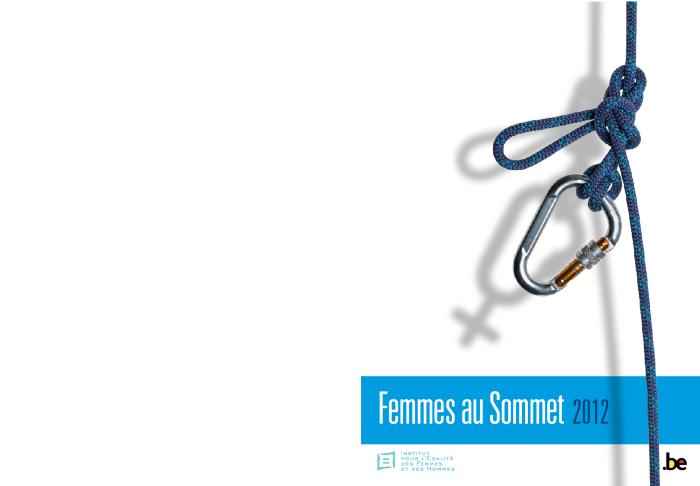 Les mariages forcés à Bruxelles : présentation de l'étude de l'ULB, ainsi que des pistes d'action de Joëlle Milquet et Bruno De Lille (c:amaz:12325)
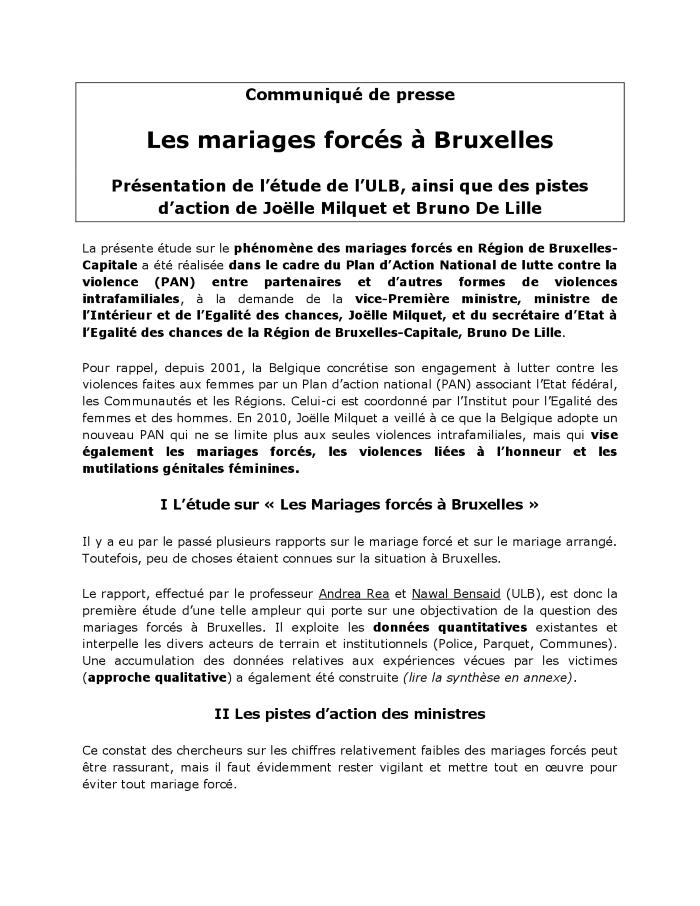 De genderchecklist : een praktische gids voor gendermainstreaming in overheidscommunicatie : tips & tricks voor communicatoren (c:amaz:12322)
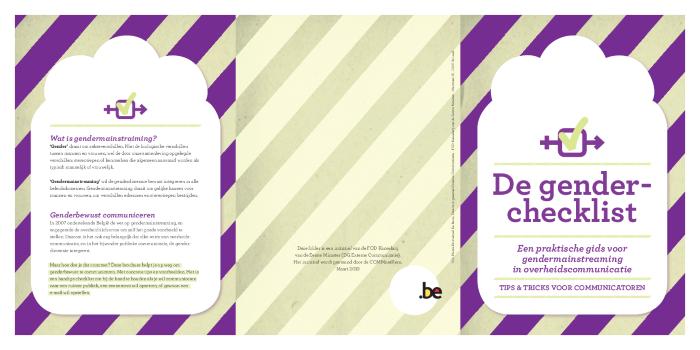 La check-list de genre : quelques conseils pour intégrer le gender mainstreaming dans la communication fédérale: trucs et astuces pour les communicateurs (c:amaz:12321)
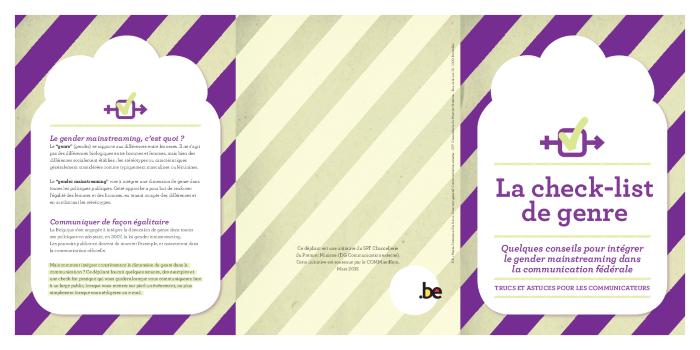 L'écart salarial entre les femmes et les hommes en Belgique : rapport 2013 (c:amaz:12313)
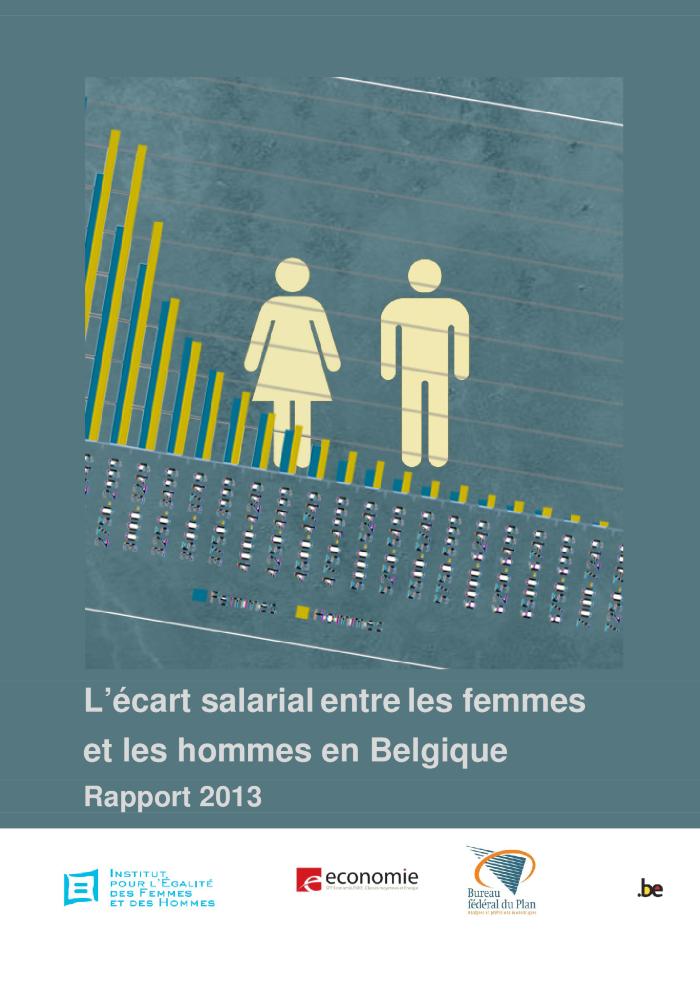 Joëlle Milquet lance 10 mesures pour mieux appréhender la problématique du viol : communiqué de presse (c:amaz:12305)
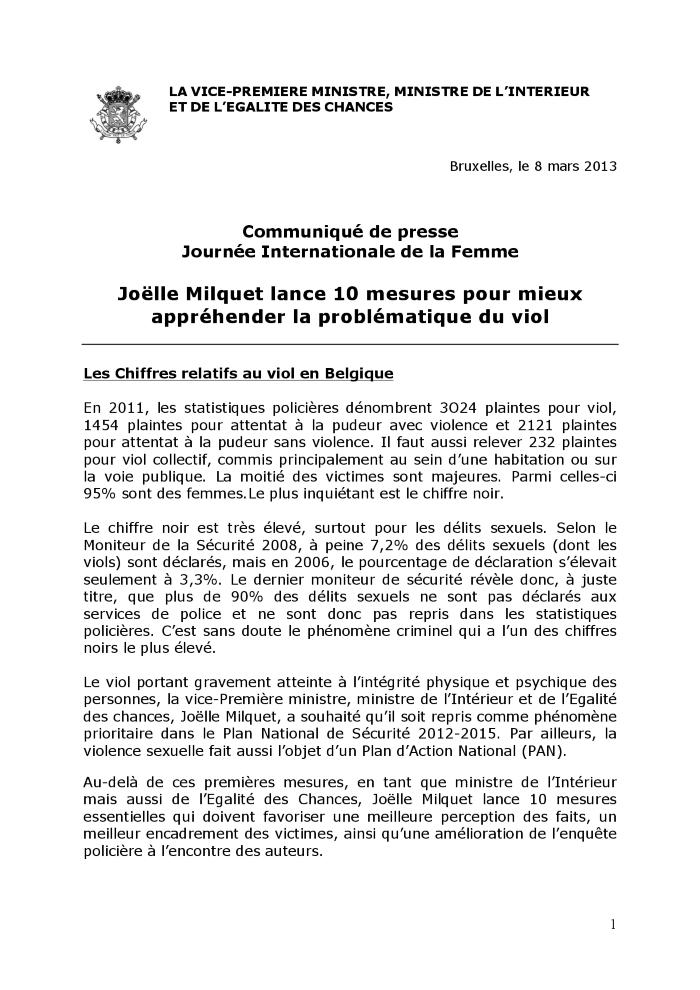 Geweld. Wat nu? (c:amaz:11044)
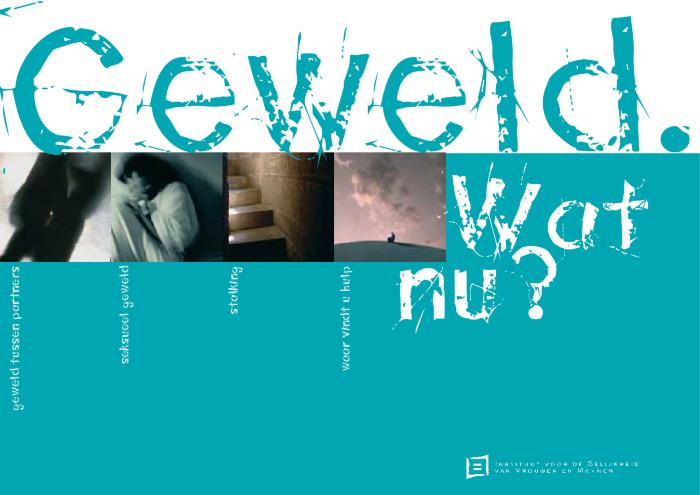 Violence. Comment s'en sortir? (c:amaz:11043)
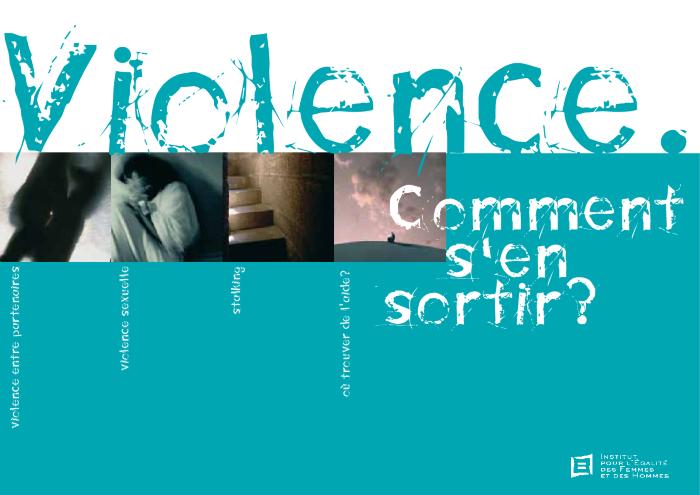